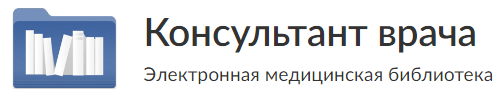 Электронная библиотека
для непрерывного 
медицинского образования
ВХОД/РЕГИСТРАЦИЯ
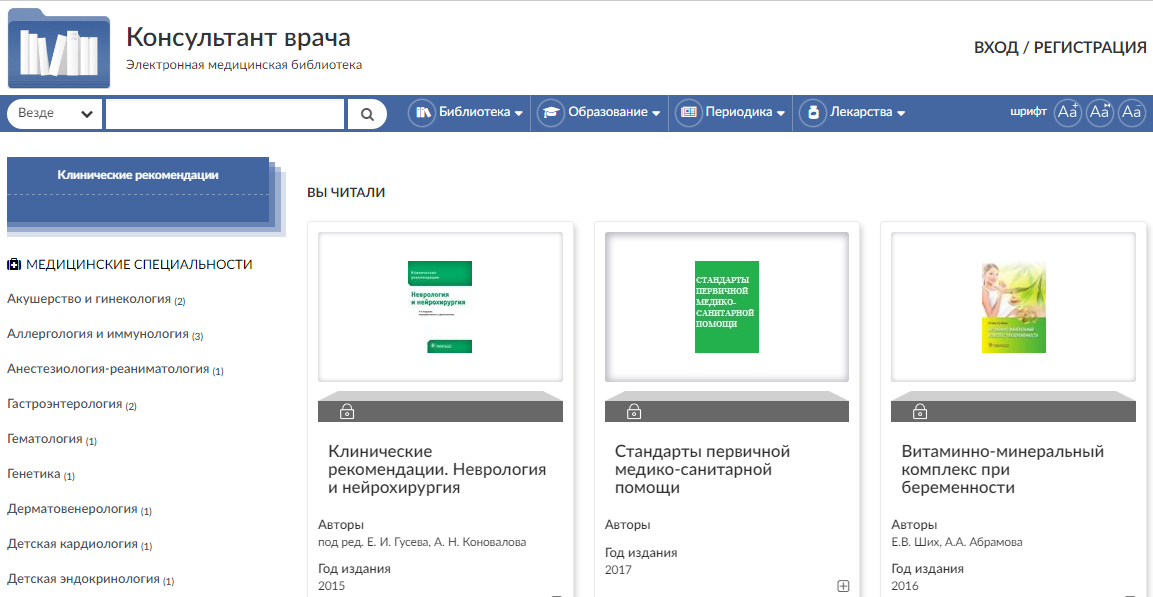 ВХОД/РЕГИСТРАЦИЯ
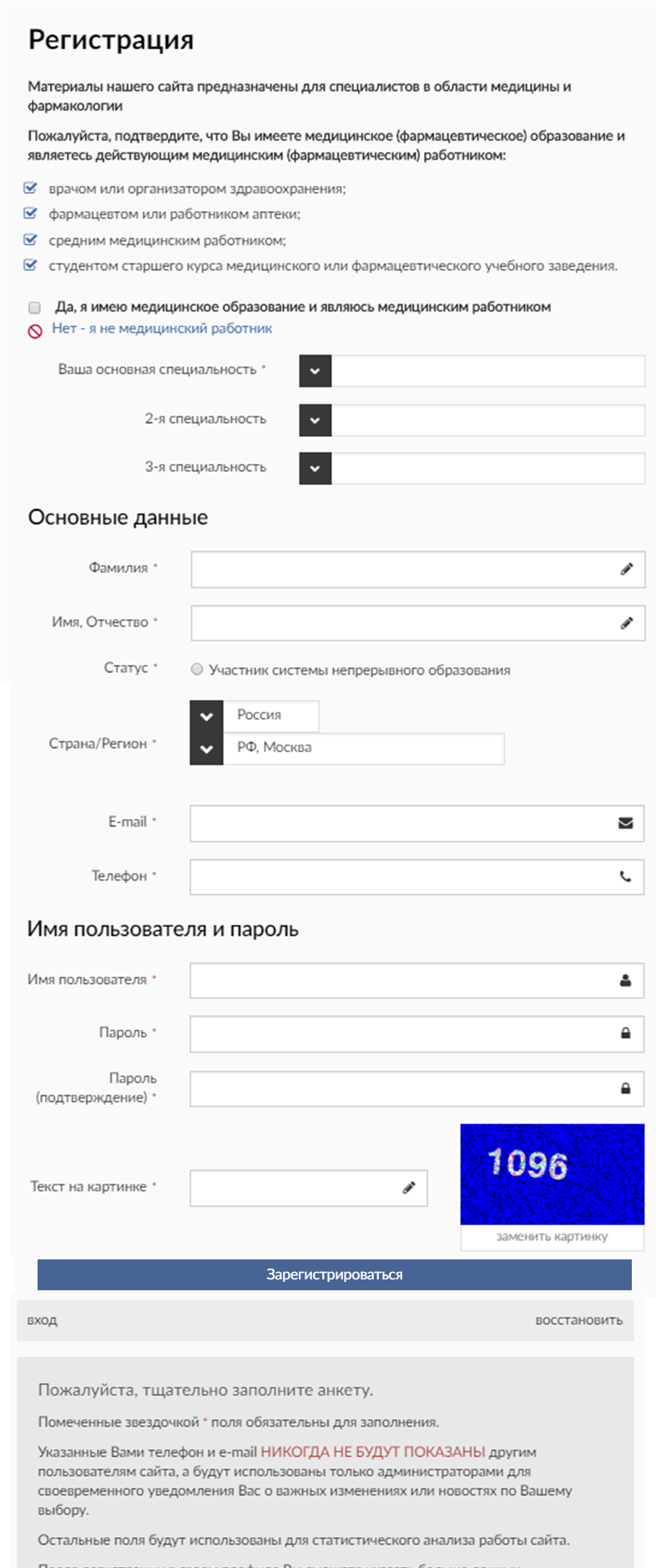 ВОССТАНОВЛЕНИЕ ПАРОЛЯ
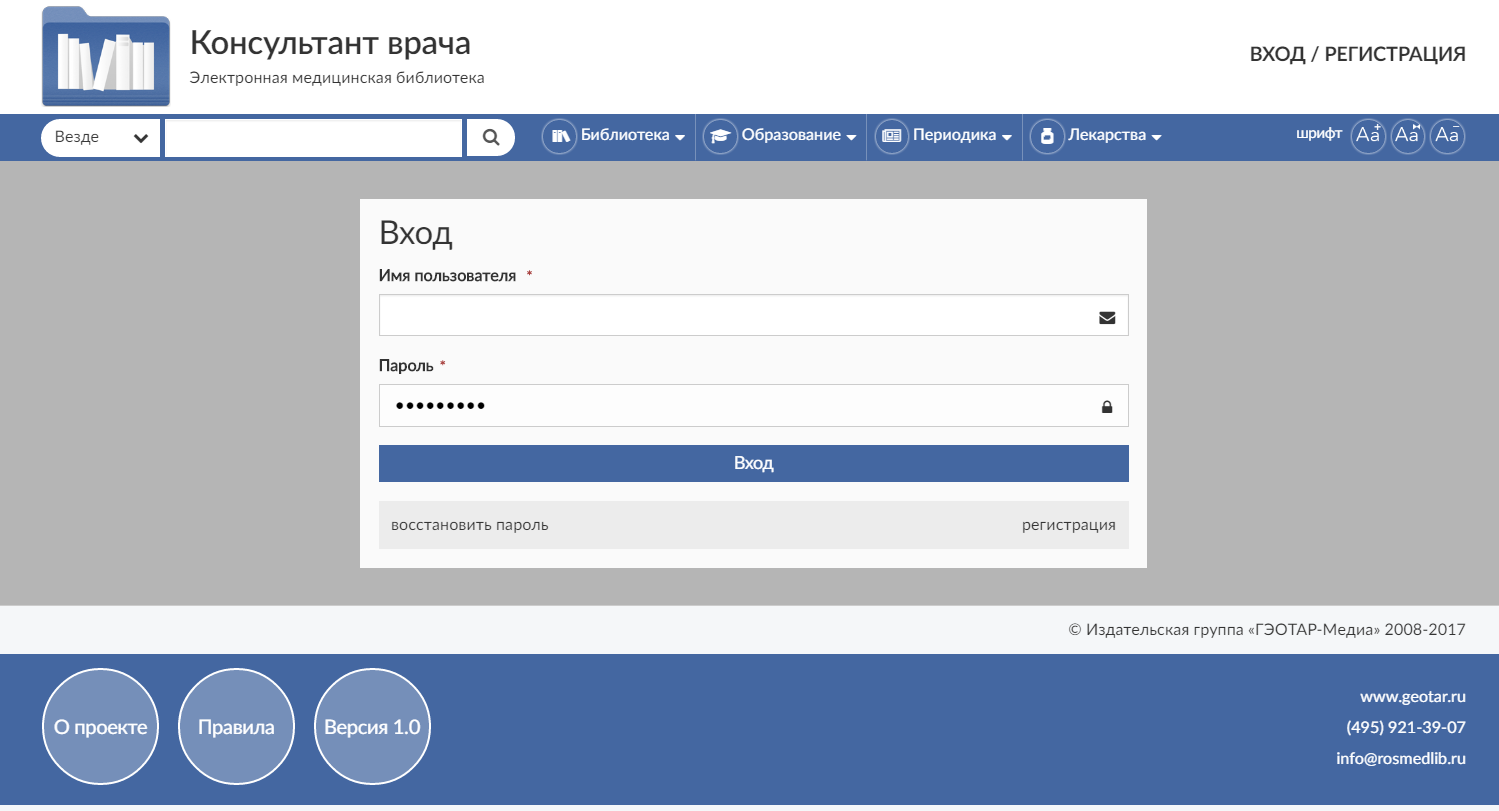 ВОССТАНОВЛЕНИЕ ПАРОЛЯ
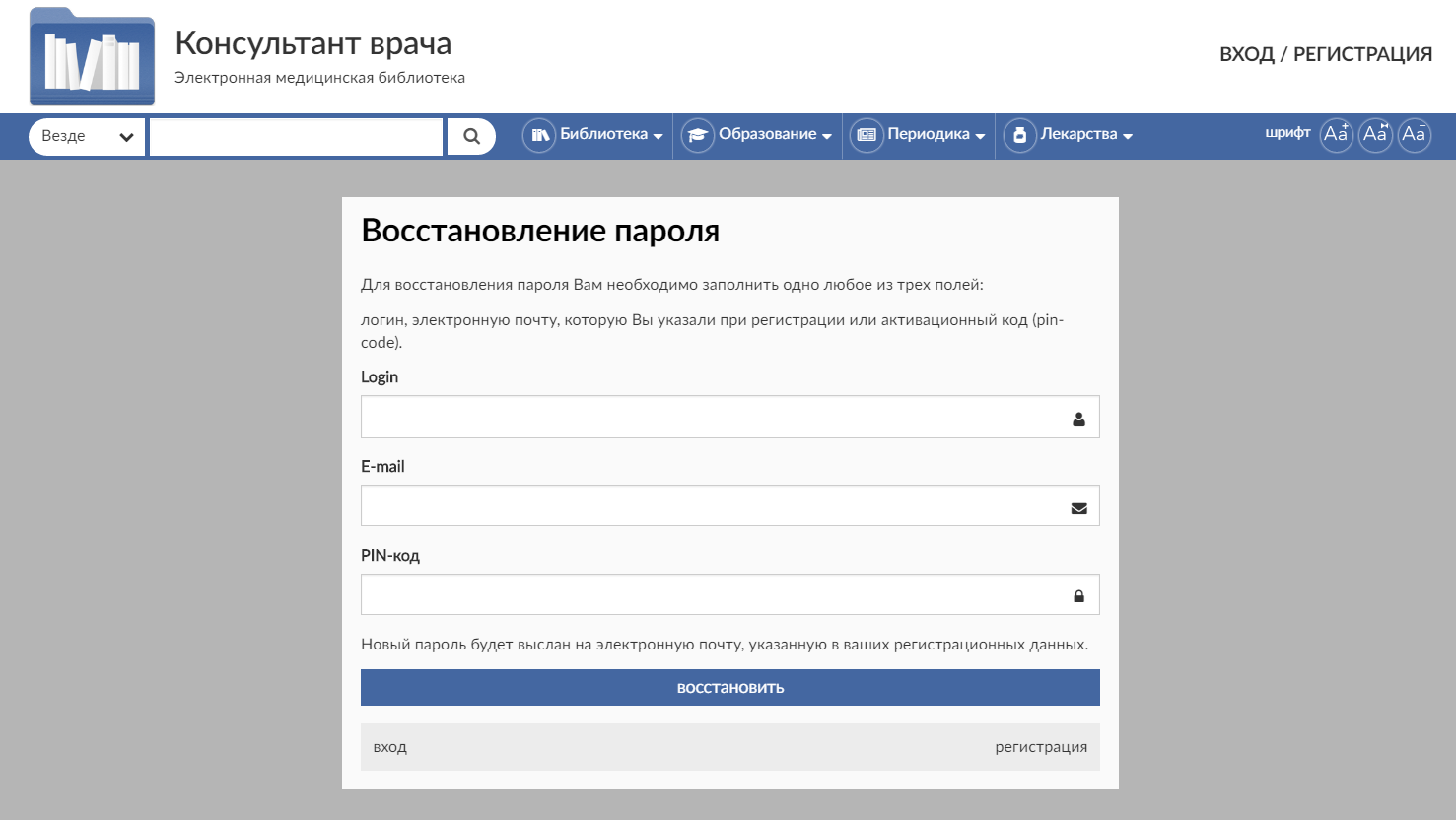 [Speaker Notes: Заполнить одно из полей и нажать и «восстановить».]
ДОСТУП
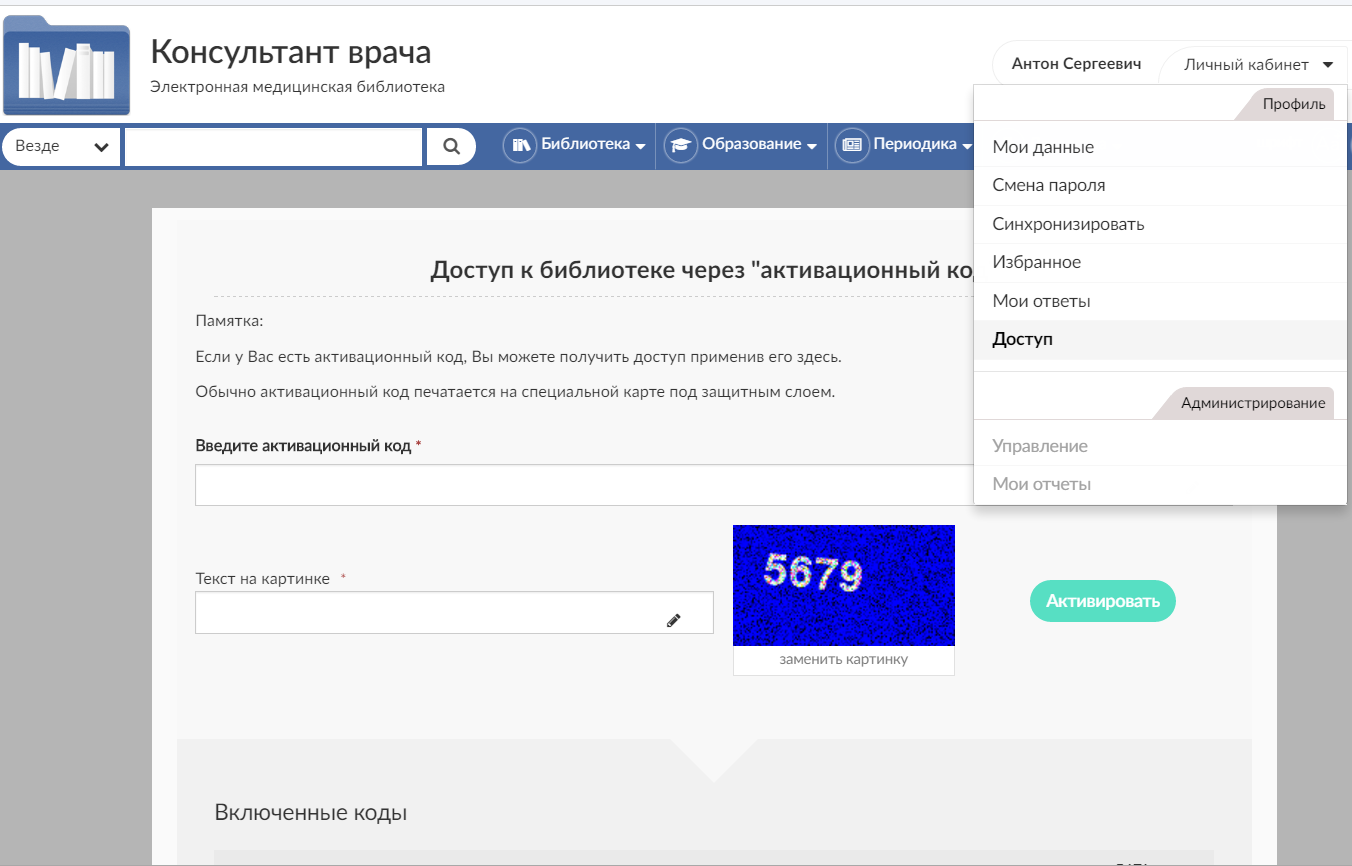 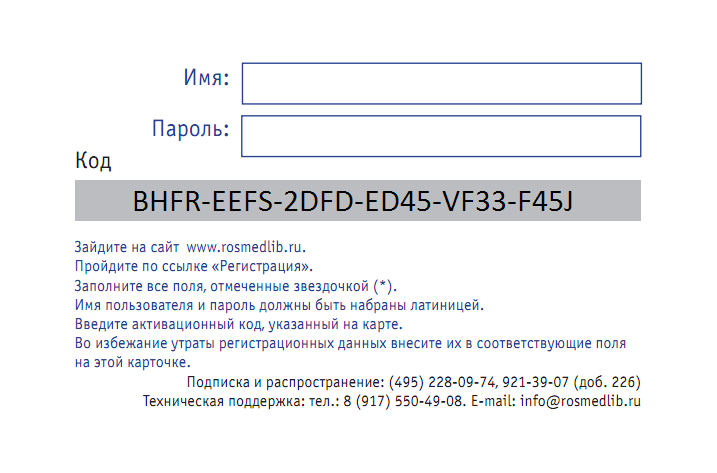 BHFR-EEFS-2DFD-ED45-VF33-F45J
5679
В БИБЛИОТЕКЕ ЕСТЬ:
ОГРОМНАЯ КОЛЛЕКЦИЯ КНИГ
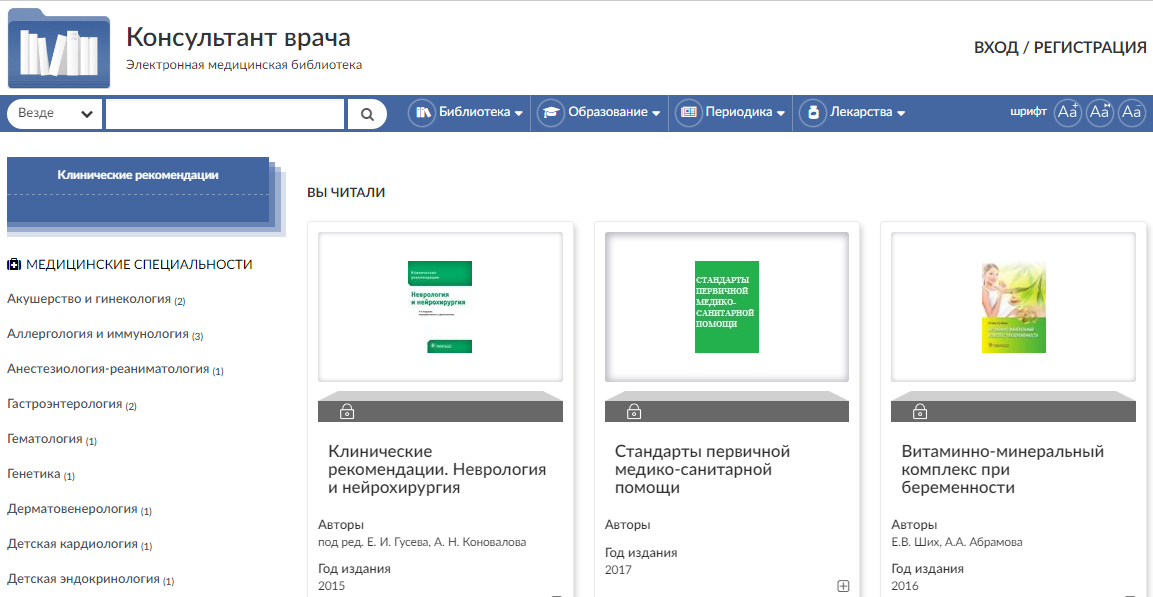 Книги
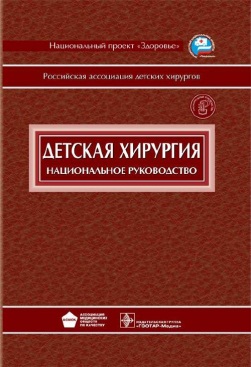 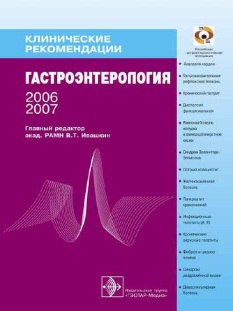 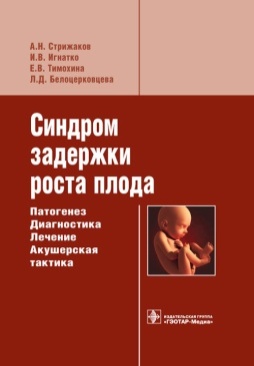 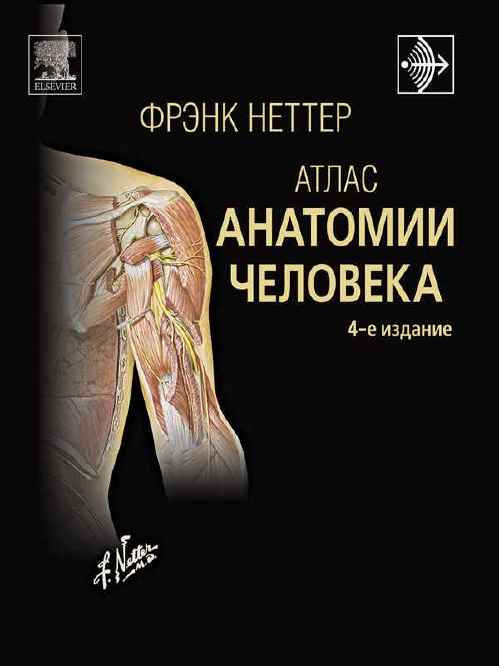 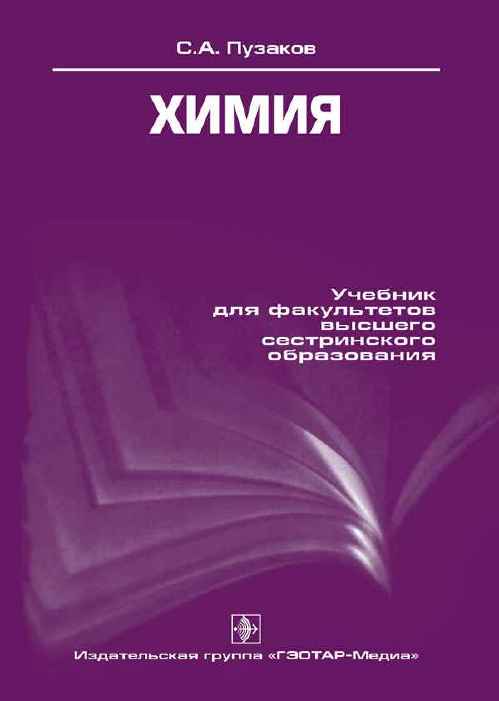 Клинические рекомендации
Национальные руководства
Монографии
Атласы
Учебники
КЛИНИЧЕСКИЕ РЕКОМЕНДАЦИИ
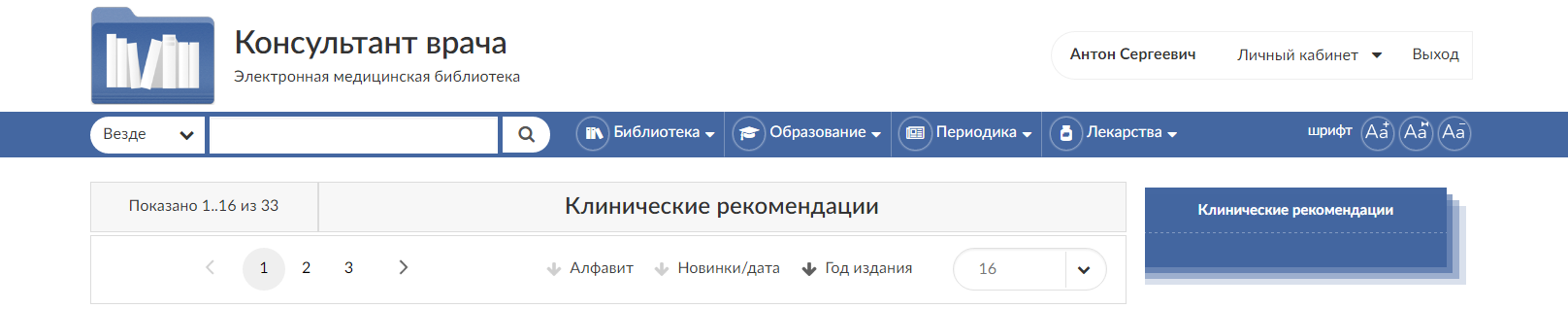 Портфолио
Модули
Рекомендации
Книги
Пациентам
Новости
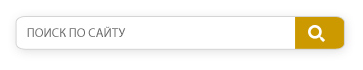 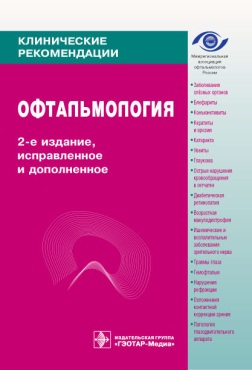 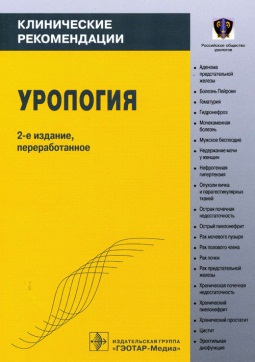 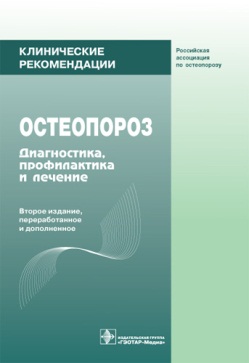 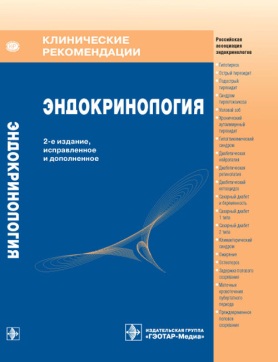 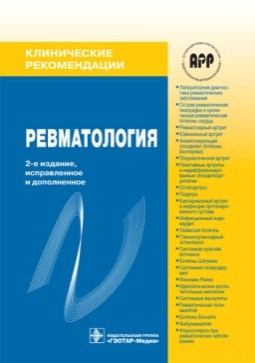 Офтальмология.
Клинические рекомендации
Остеопороз.
Клинические рекомендации
Эндокринология.
Клинические рекомендации
Урология.
Клинические рекомендации
Ревматология.
Клинические рекомендации
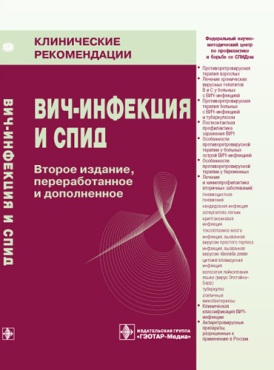 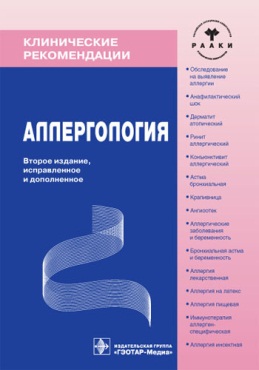 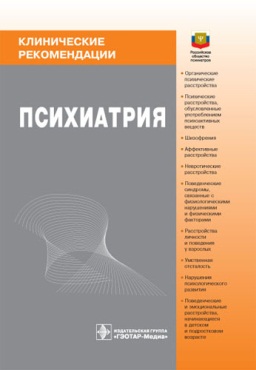 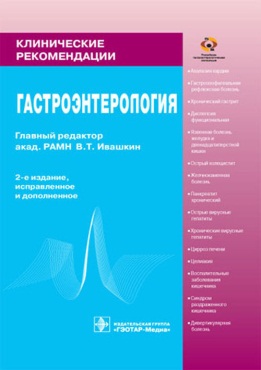 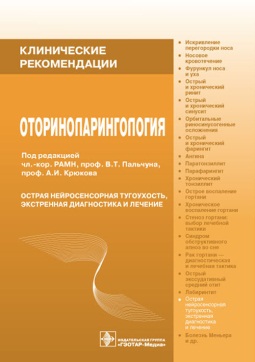 Вич-инфеция и СПИД.
Клинические рекомендации
Аллергология.
Клинические рекомендации
Психиатрия.
Клинические рекомендации
Оториноларингология.
Клинические рекомендации
Гастроэнтерология.
Клинические рекомендации
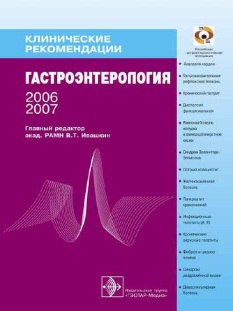 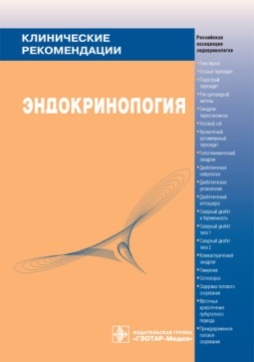 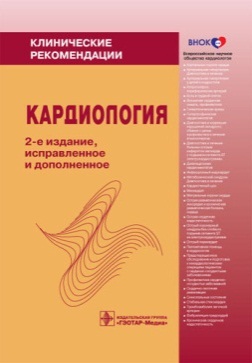 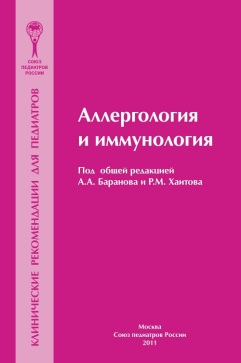 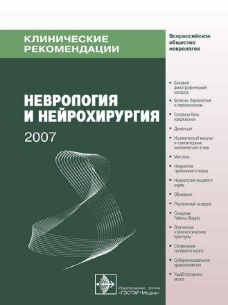 Кардиология.
Клинические рекомендации
Аллергология и иммунология.
Клинические рекомендации
Эндокринология.
Клинические рекомендации
Неврология и нейрохирургия.
Клинические рекомендации
Гастроэнтерология.
Клинические рекомендации
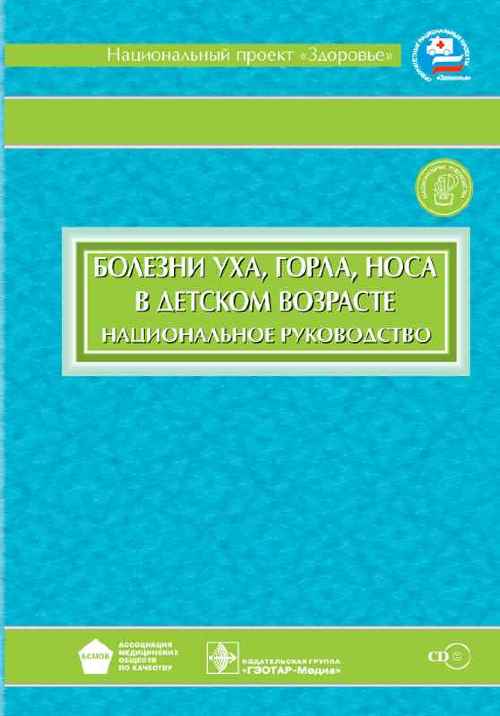 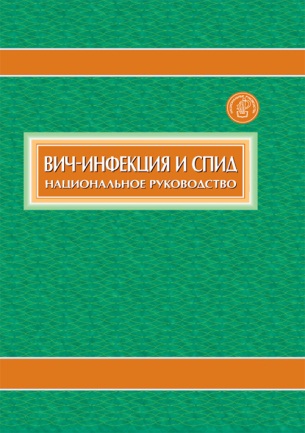 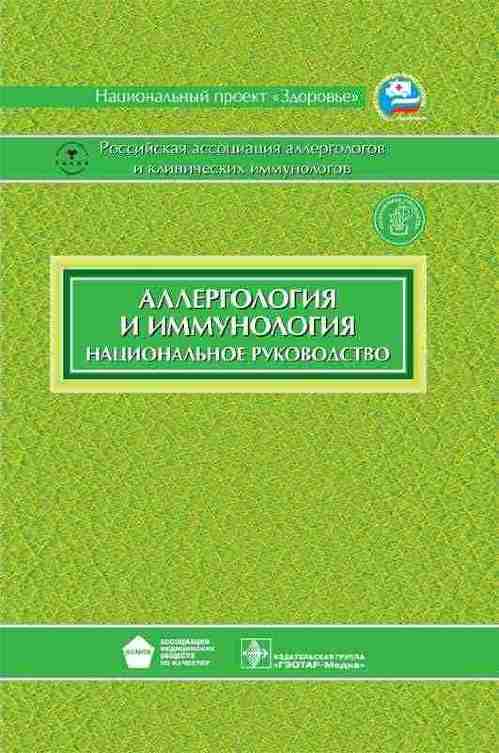 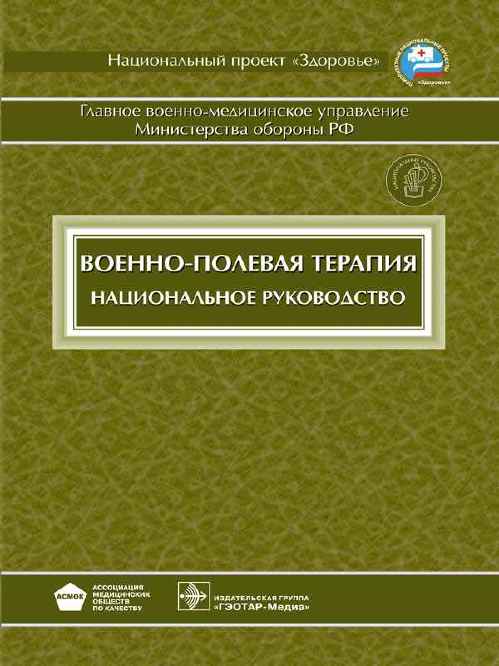 Офтальмология.
Национальное руководство
Аллергология и иммунология.
Национальное руководство
ВИЧ-инфекция и СПИД.
Национальное руководство
Военно-полевая терапия.
Национальное руководство
НАЦИОНАЛЬНЫЕ РУКОВОДСТВА
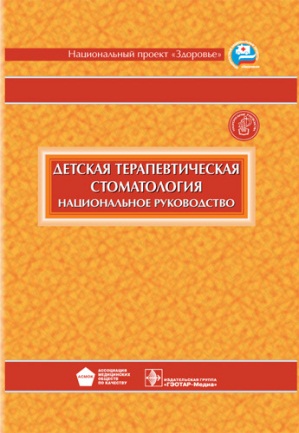 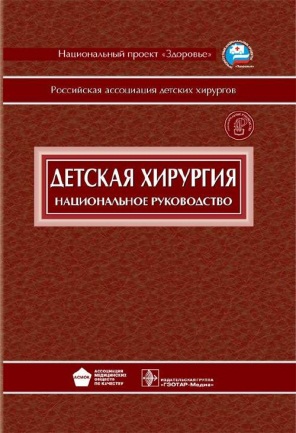 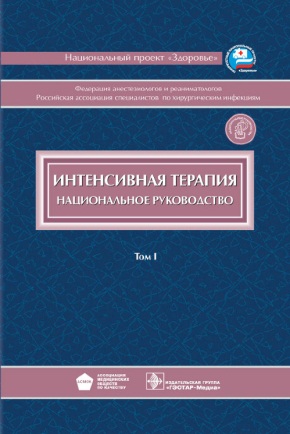 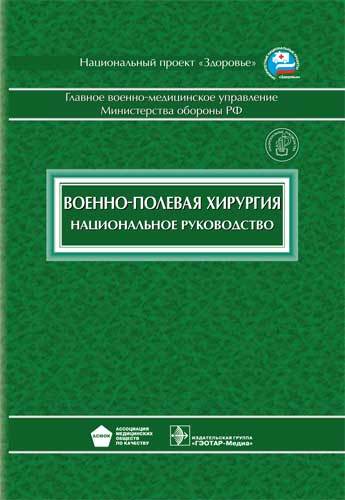 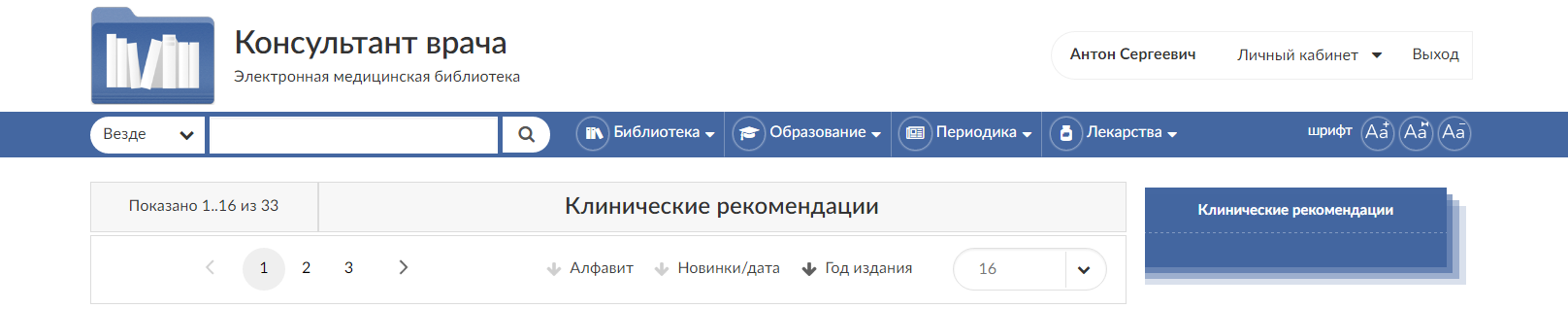 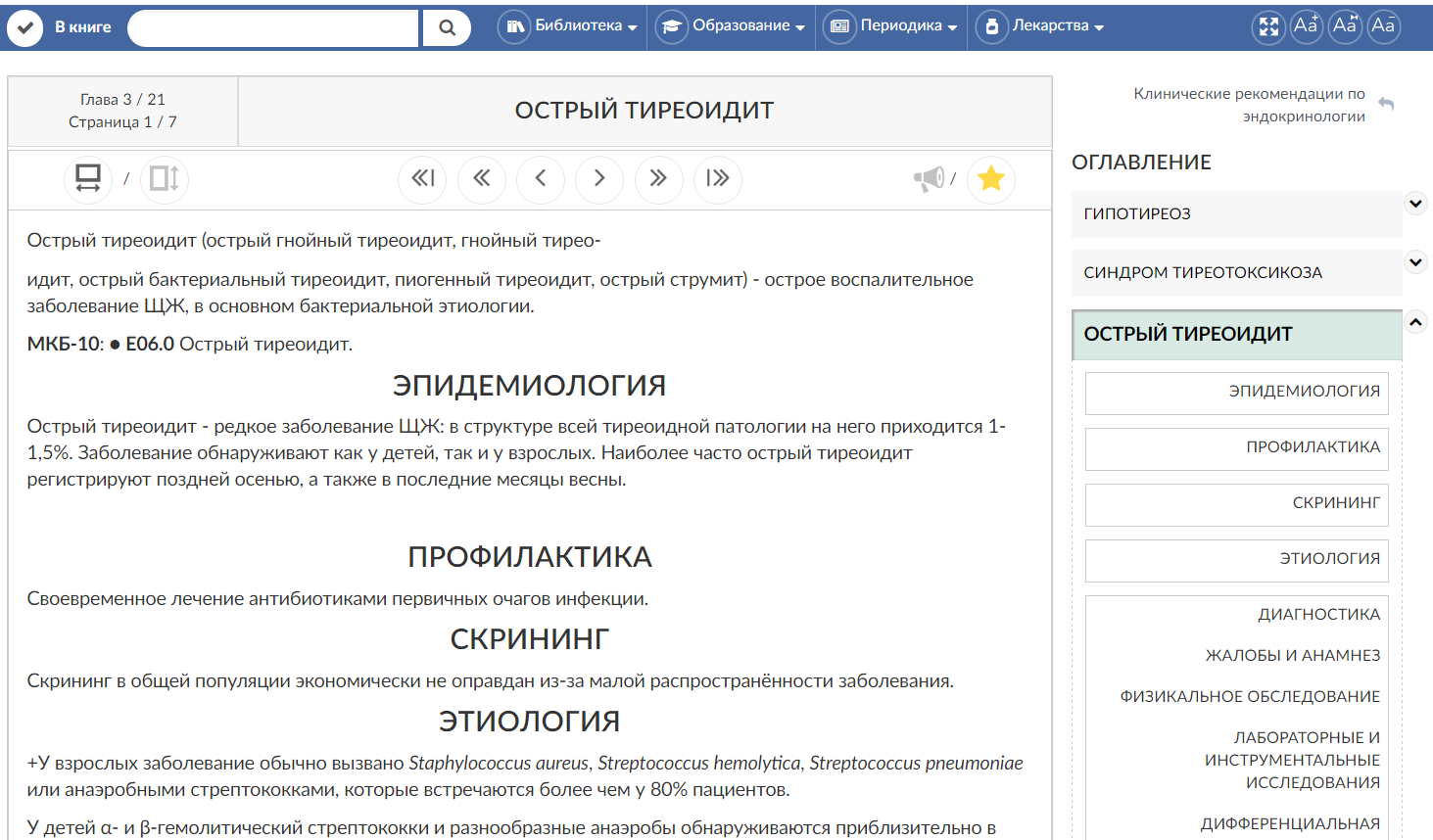 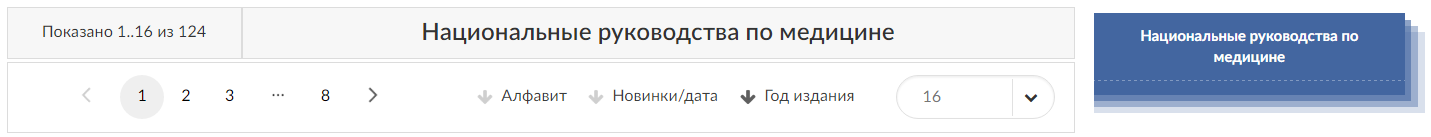 Детская терапевтическая стоматология.
Национальное руководство
Детская хирургия.
Национальное руководство
Интенсивная терапия
Национальное руководство
Военно-полевая хирургия.
Национальное руководство
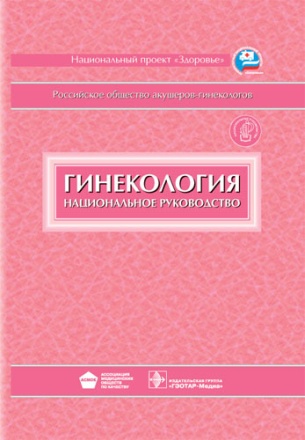 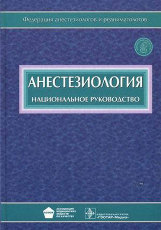 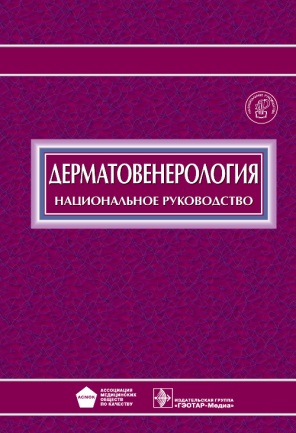 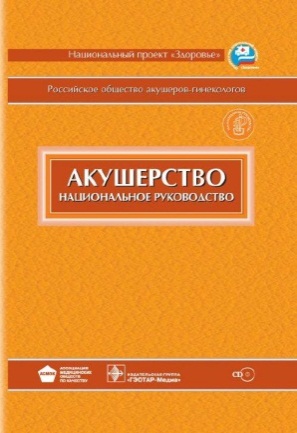 Анестезиология.
Национальное руководство
Акушерство.
Национальное руководство
Дерматовенерология.
Национальное руководство
Гинекология.
Национальное руководство
МОНОГРАФИИ
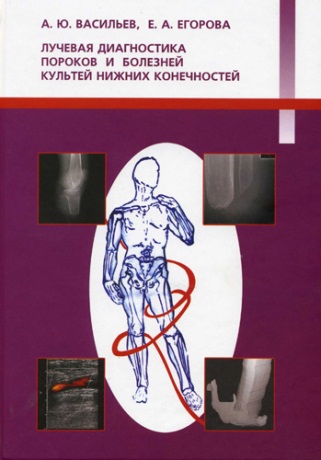 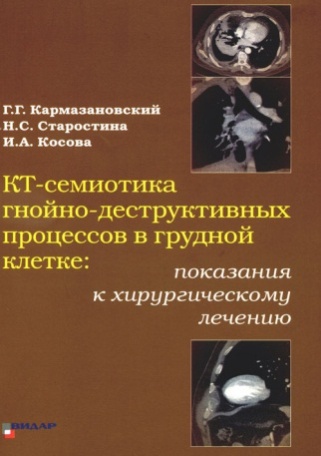 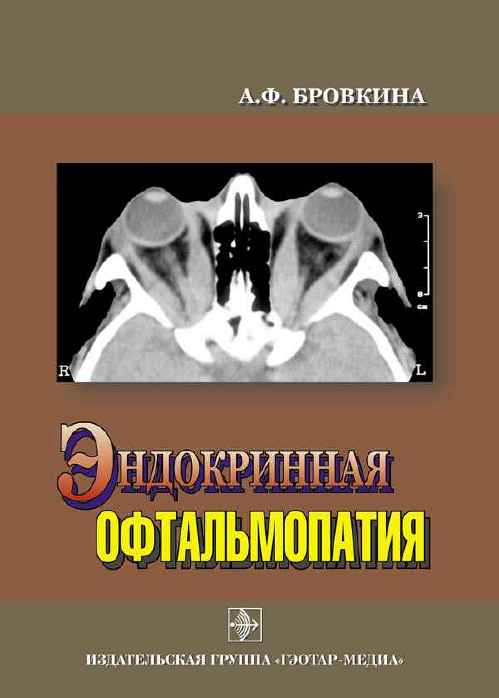 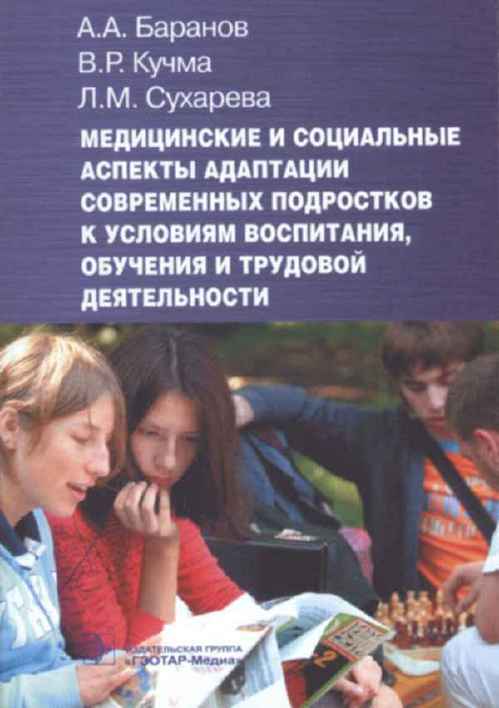 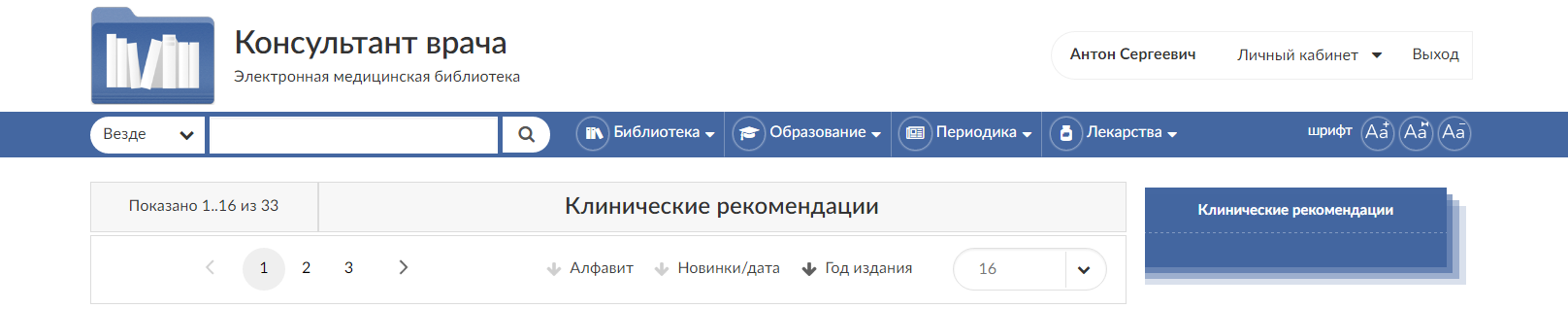 Модули
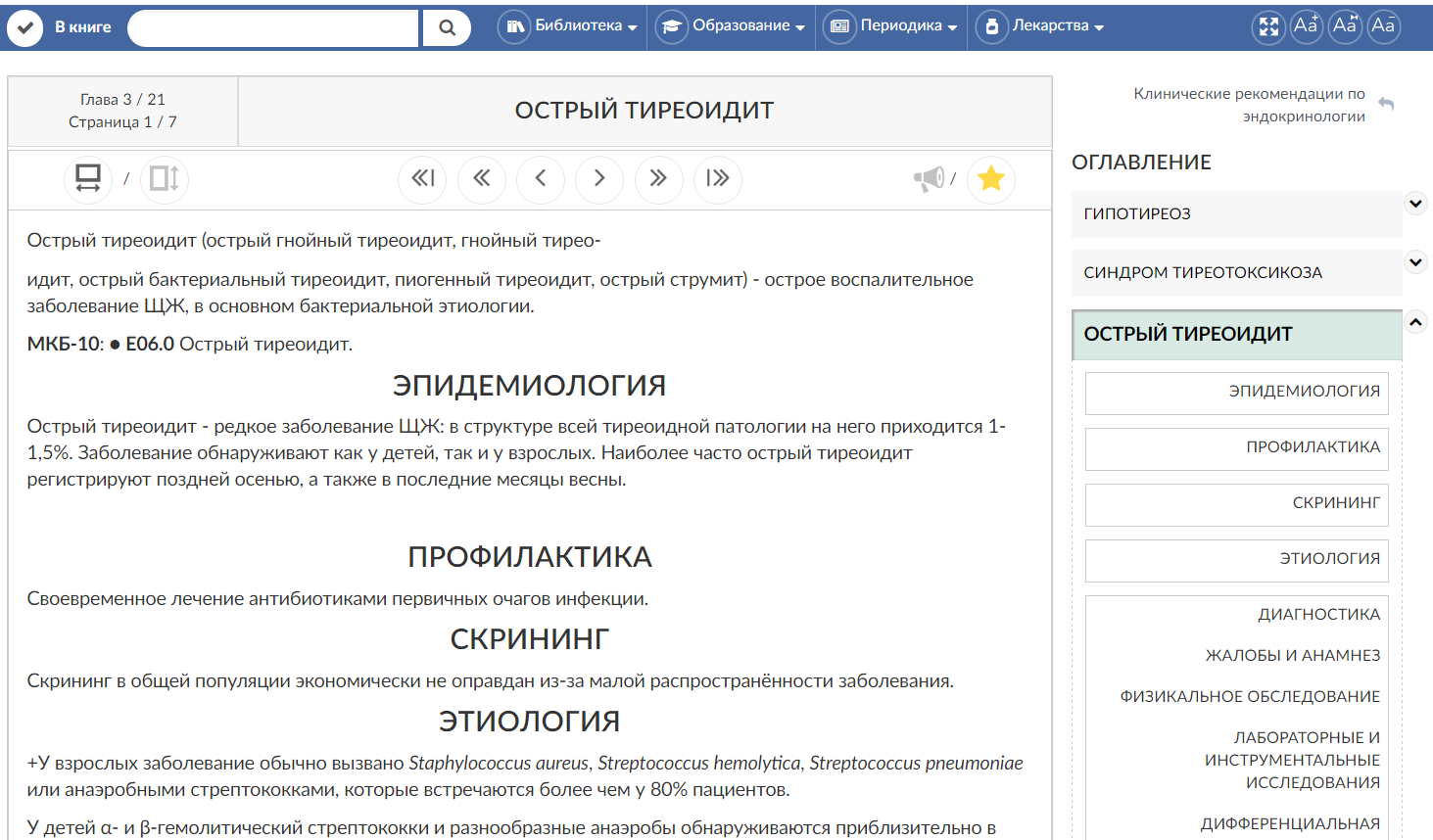 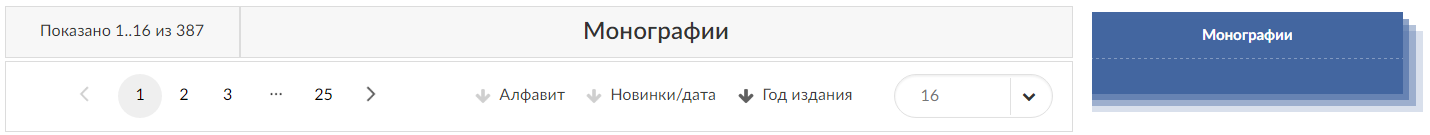 КТ-семиотика гнойно-деструктивных процессов 
в грудной клетке
Медицинские и социальные 
аспекты адаптации
современных подростков
Лучевая диагностика пороков 
и культей нижних конечностей
Эндокринная офтальмология
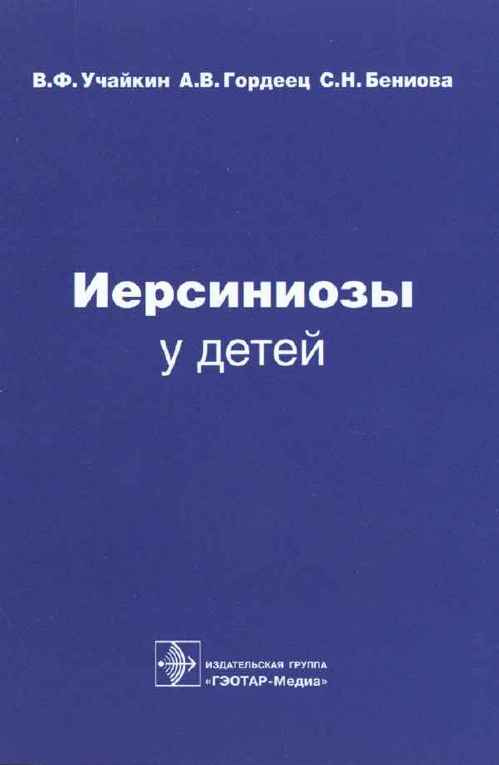 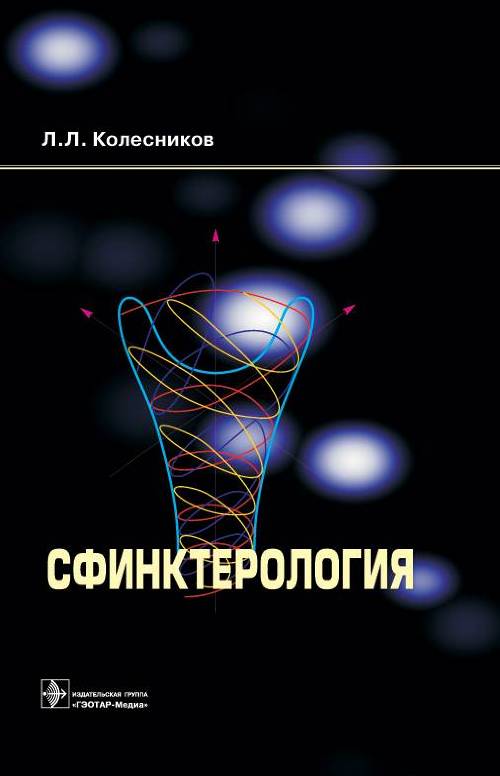 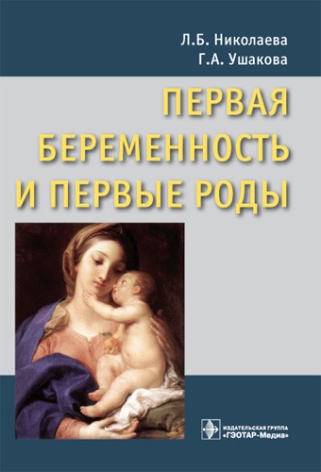 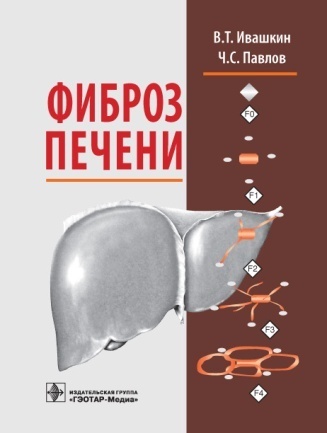 Первая беременность 
и первые роды
Иерсиниозы
У детей
Фиброз печени
Сфинктерология
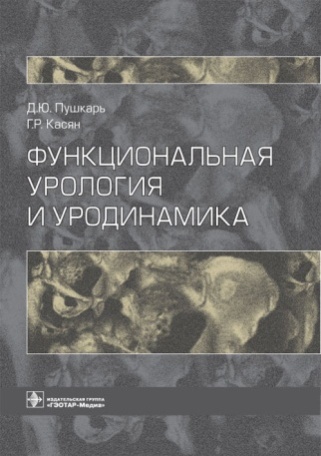 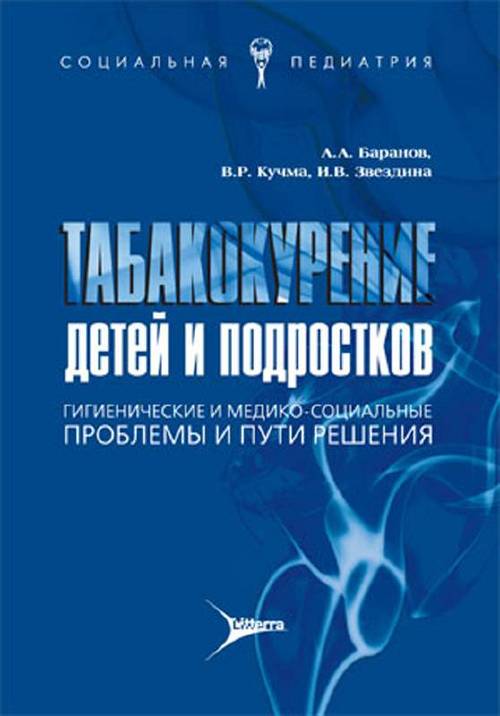 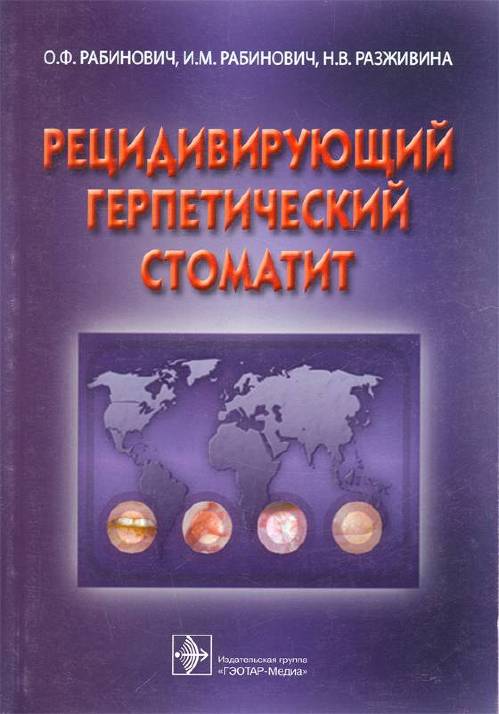 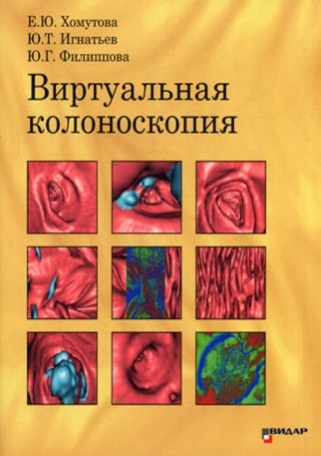 Табакокурение детей
и подростков
Функциональная урология
и уродинамика
Рецидивирующий герпетический стоматит
Виртуальная колоноскопия
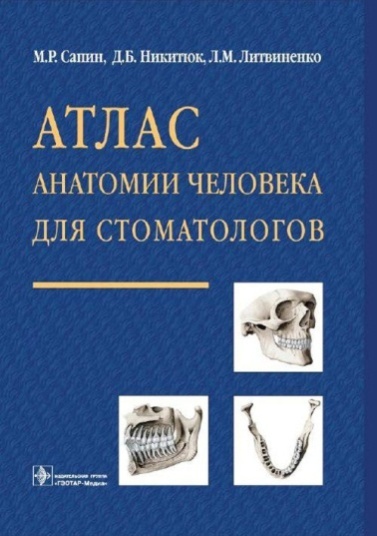 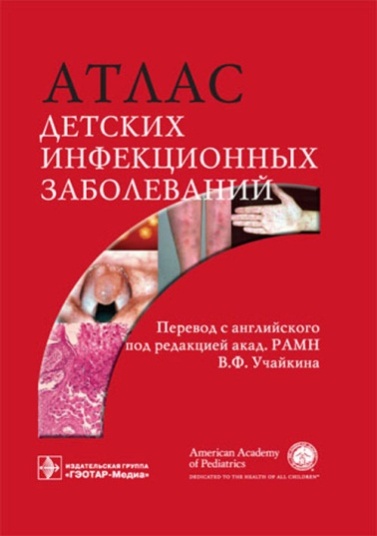 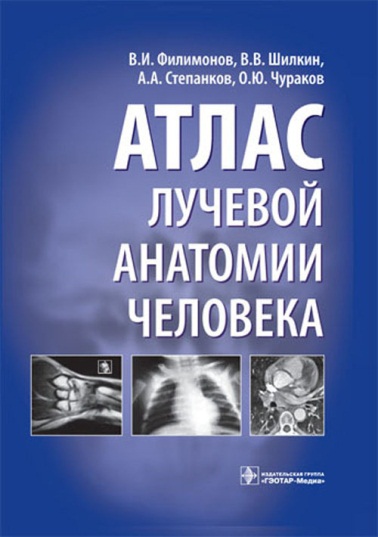 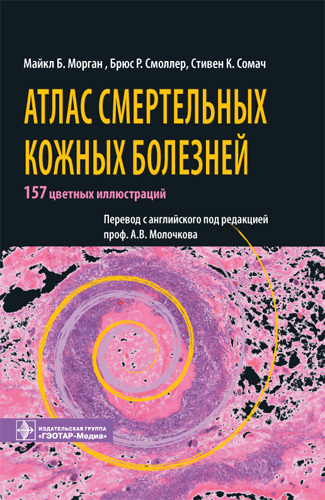 АТЛАСЫ
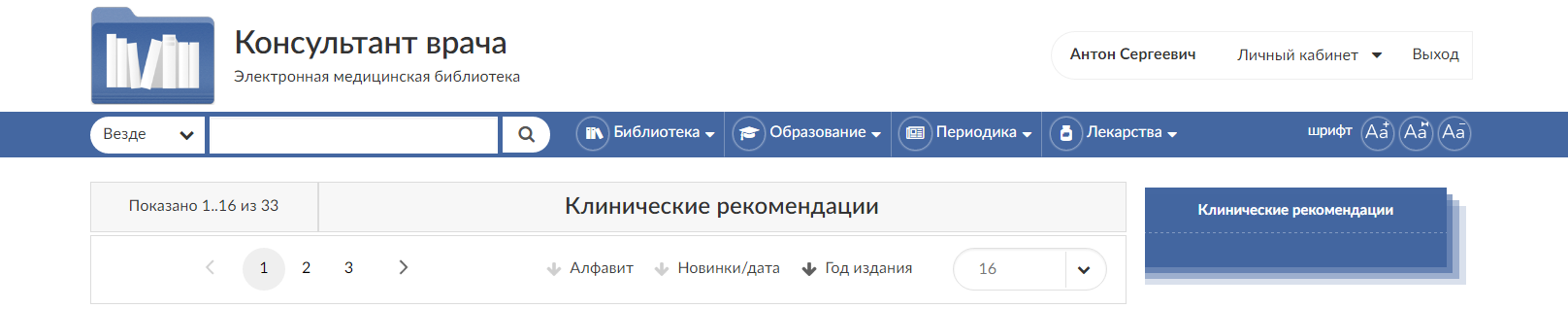 Модули
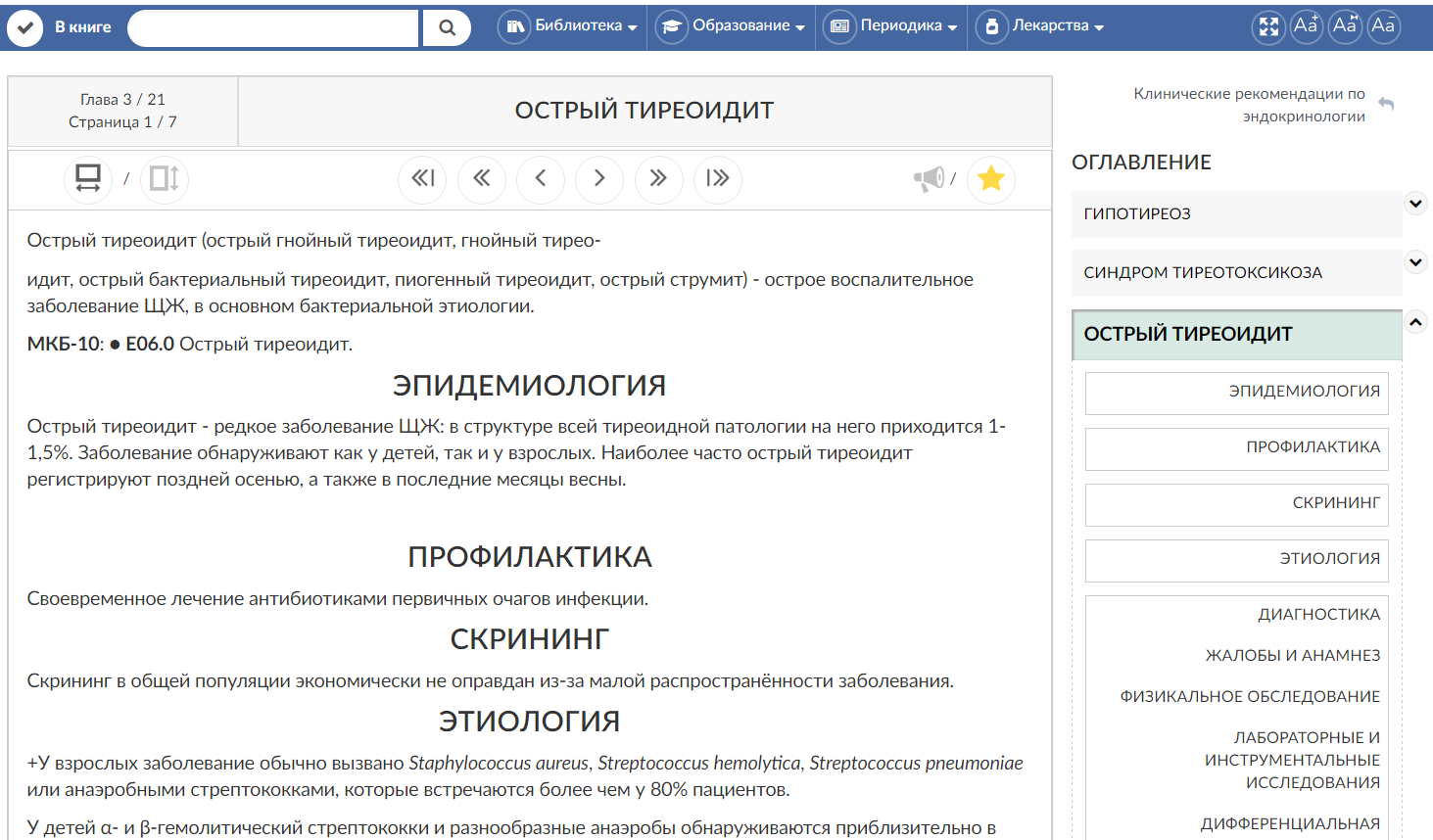 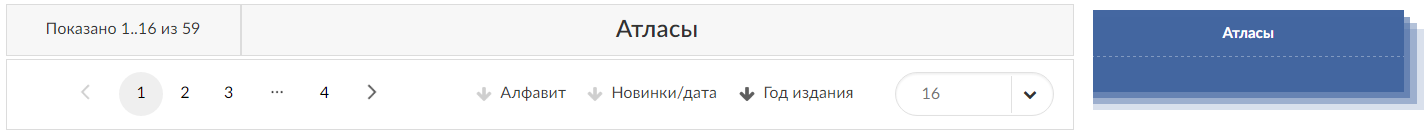 Атлас детских 
Инфекционных заболеваний
Атлас смертельных
кожных болезней
Атлас анатомии
человека для стоматологов
Атлас лучевой
Анатомии человека
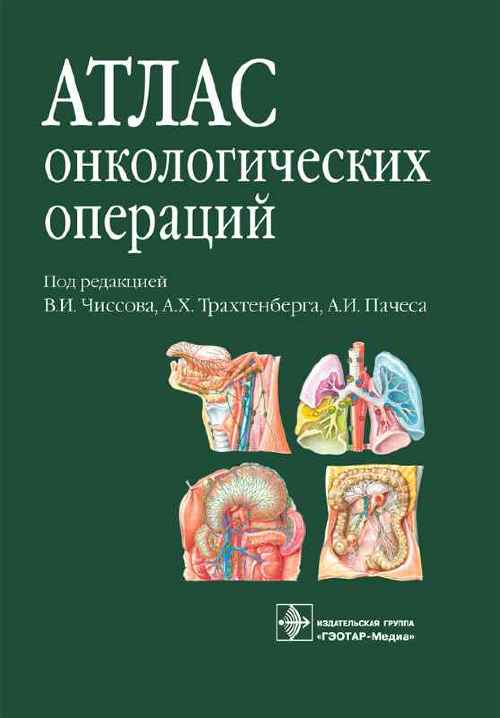 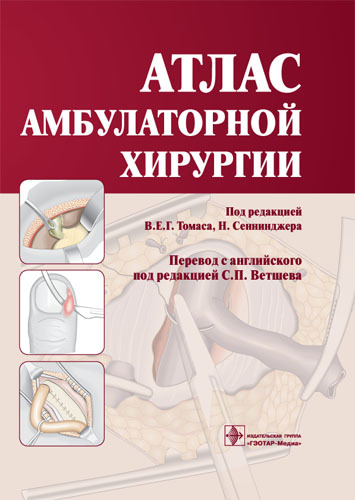 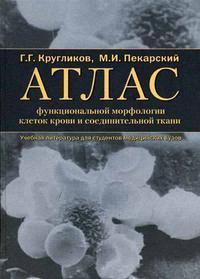 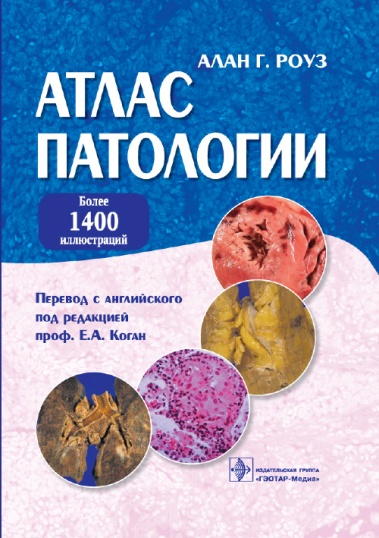 Атлас онкологических операций
Атлас функциональной морфологии клеток крови
Атлас амбулаторной хирургии
Атлас патологии
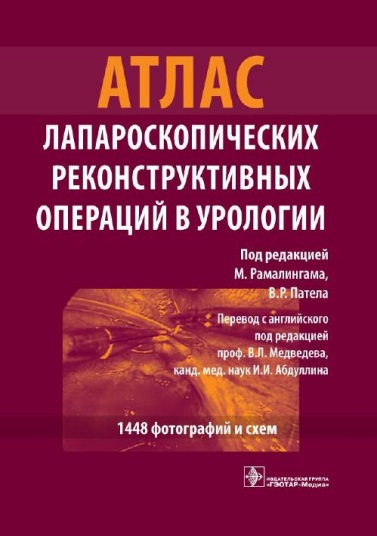 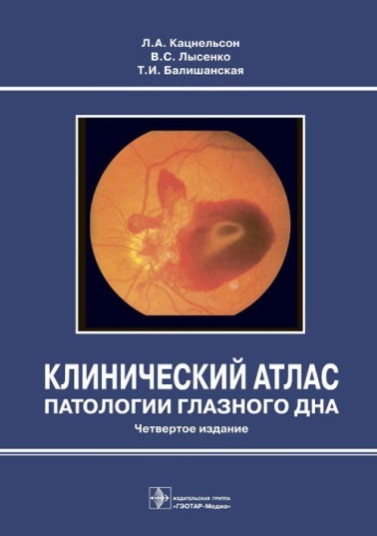 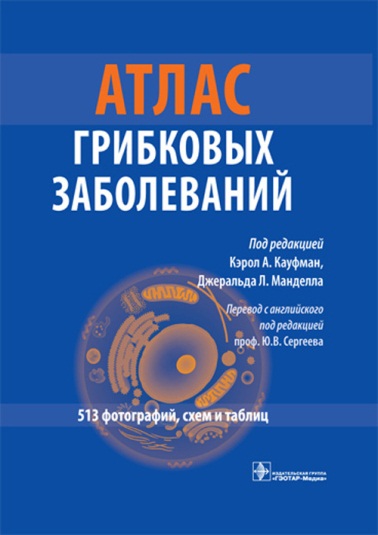 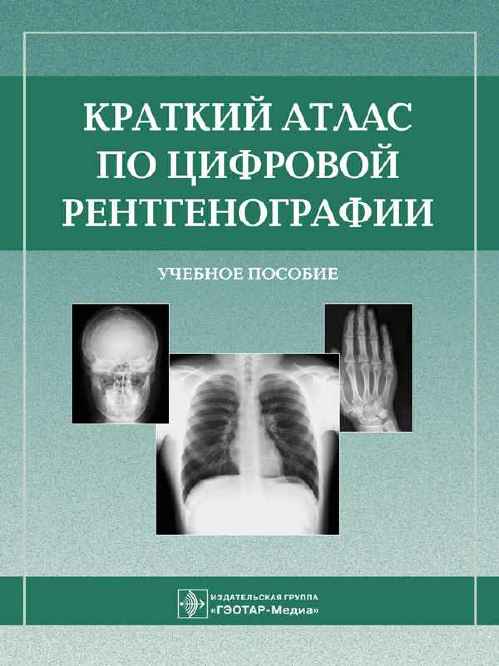 Атлас лапароскопических
реконструктивных операций
в урологии
Краткий атлас
по цифровой
рентгенографии
Атлас грибковых
заболеваний
Клинический атлас
патологии глазного дна
УЧЕБНИКИ
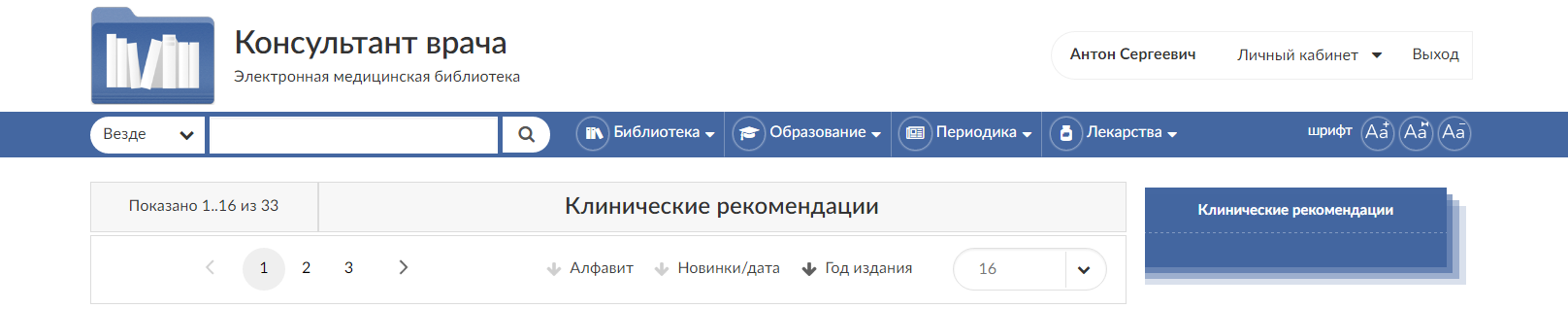 Модули
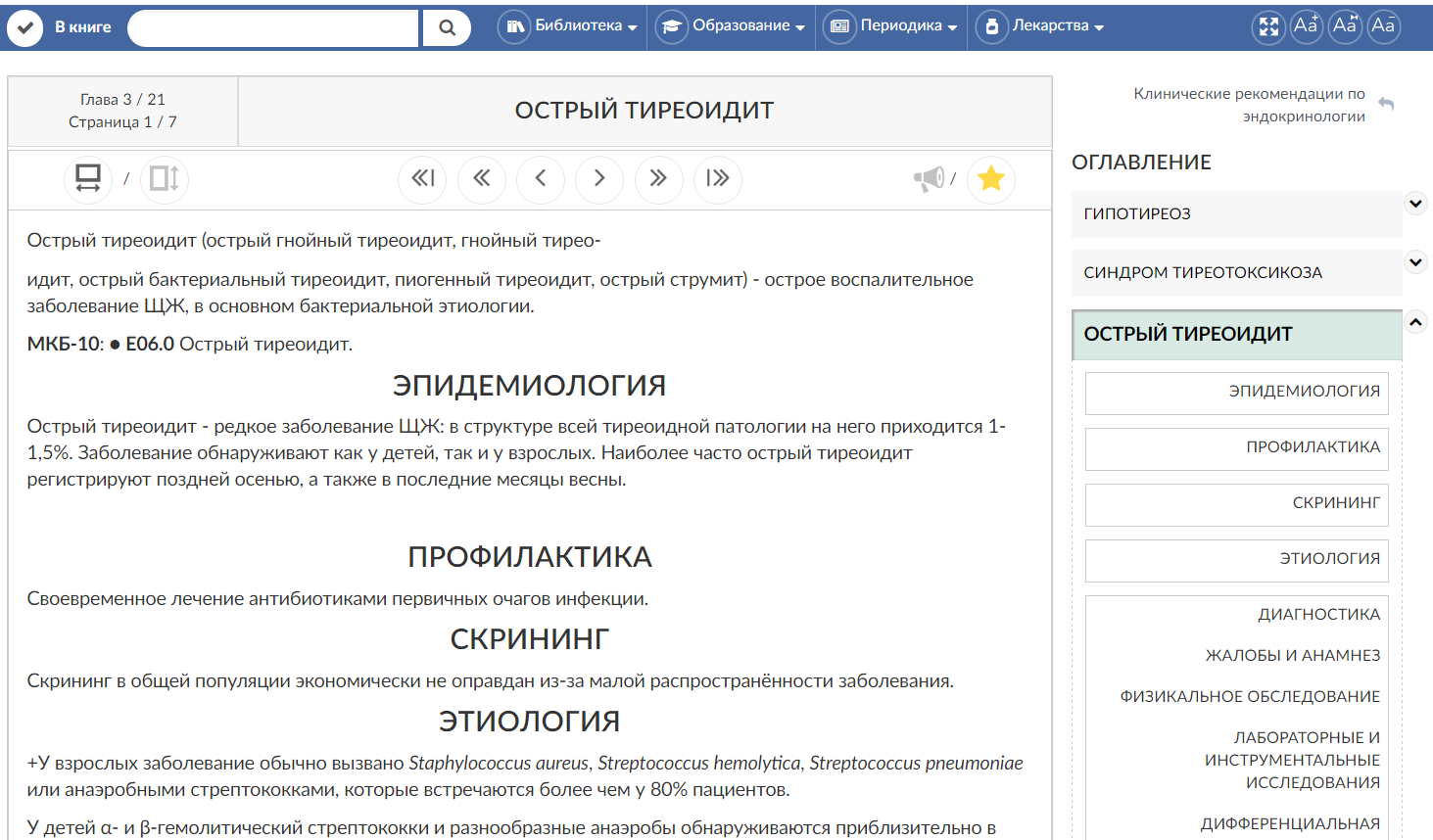 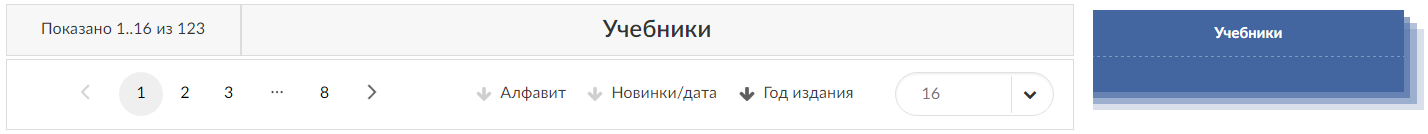 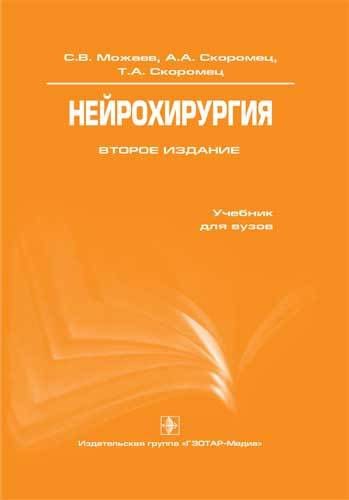 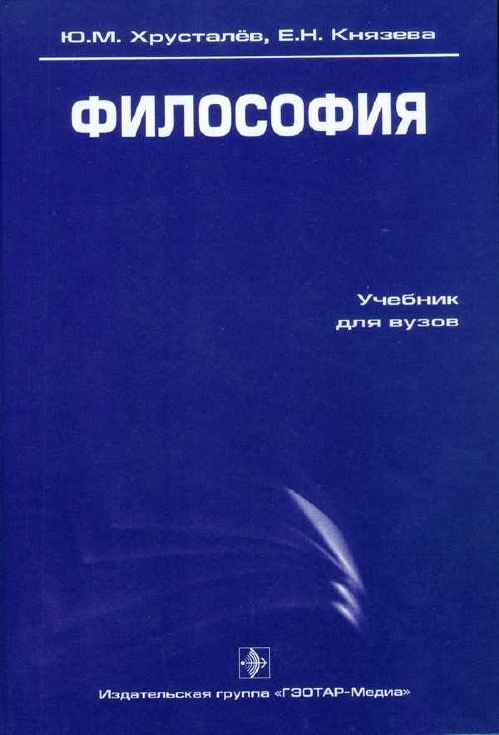 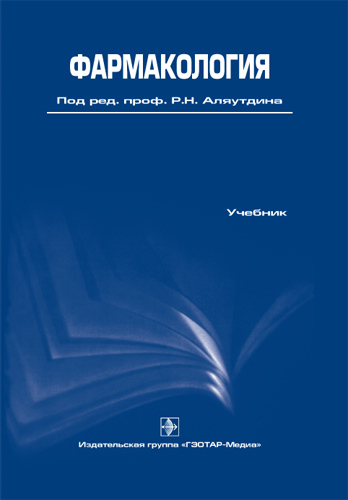 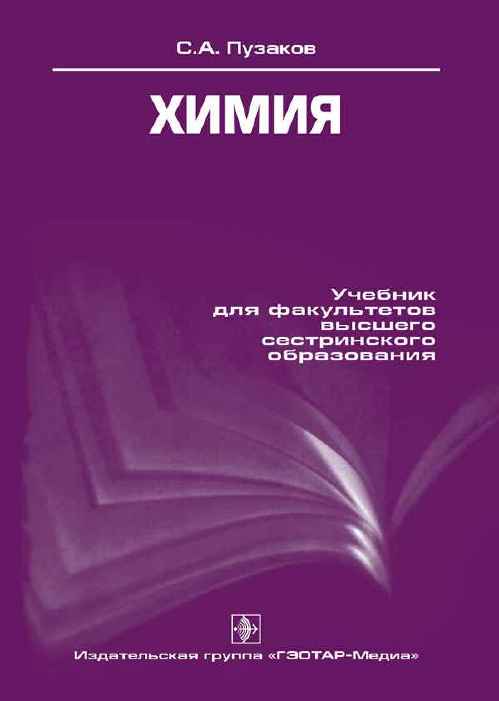 Нейрохирургия. Учебник
для ВУЗов
Химия. Учебник
для ВУЗов
Философия. Учебник
для ВУЗов
Фармакология. Учебник
для ВУЗов
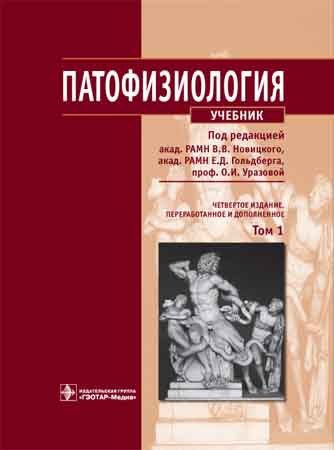 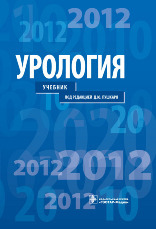 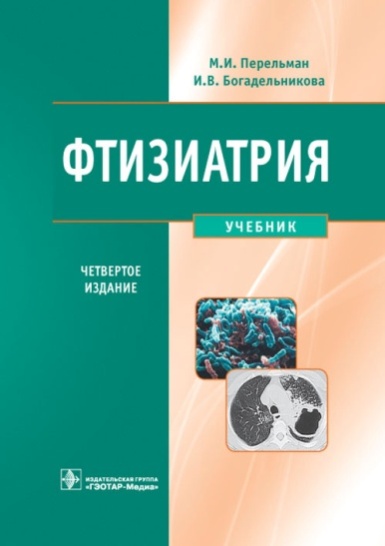 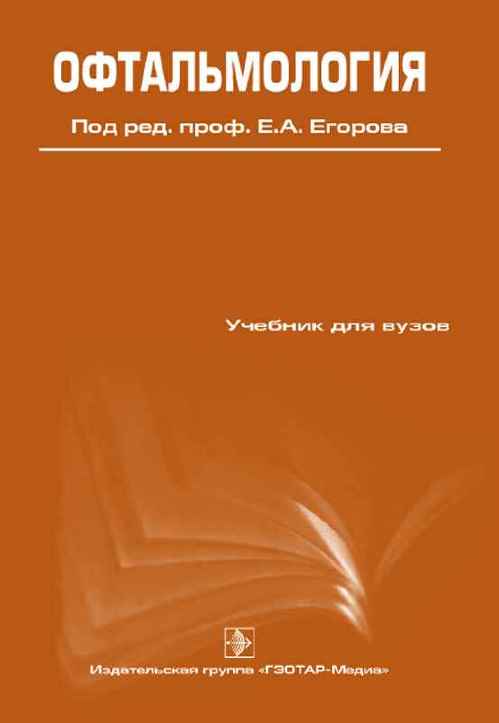 Офтальмология. Учебник
для ВУЗов
Патофизиология. Учебник
для ВУЗов
Урология. Учебник
для ВУЗов
Фтизиатрия. Учебник
для ВУЗов
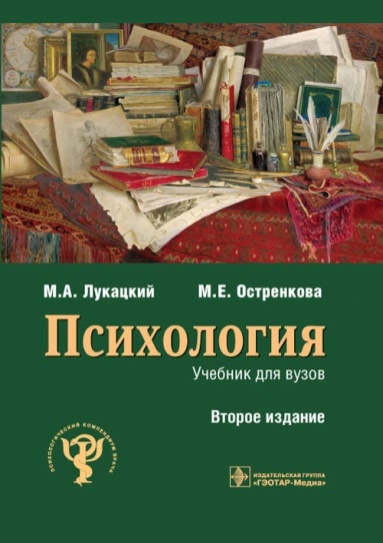 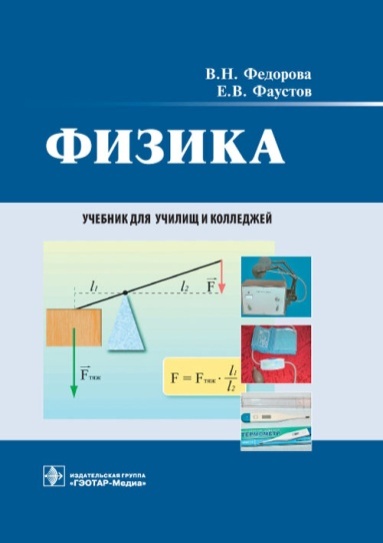 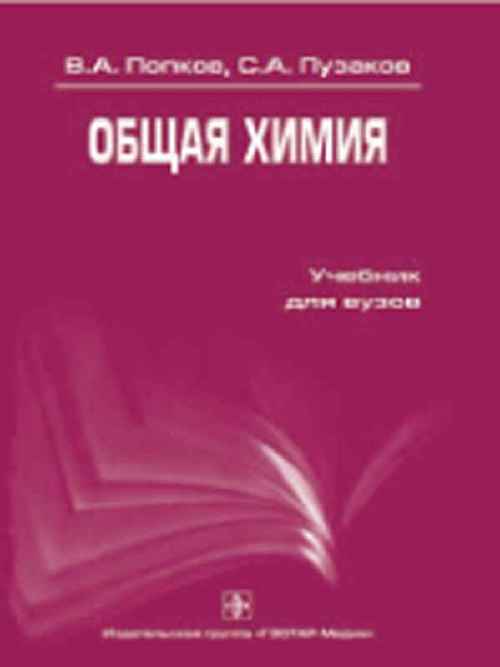 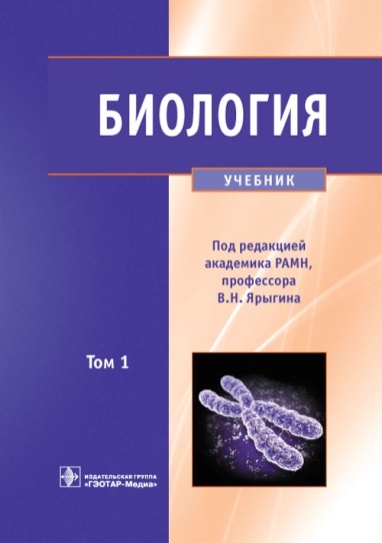 Психология. Учебник
для ВУЗов
Биология. Учебник
для ВУЗов
Общая химия. Учебник
для ВУЗов
Физика. Учебник
для ВУЗов
ИНФОРМАЦИЯ ДЛЯ ПАЦИЕНТОВ
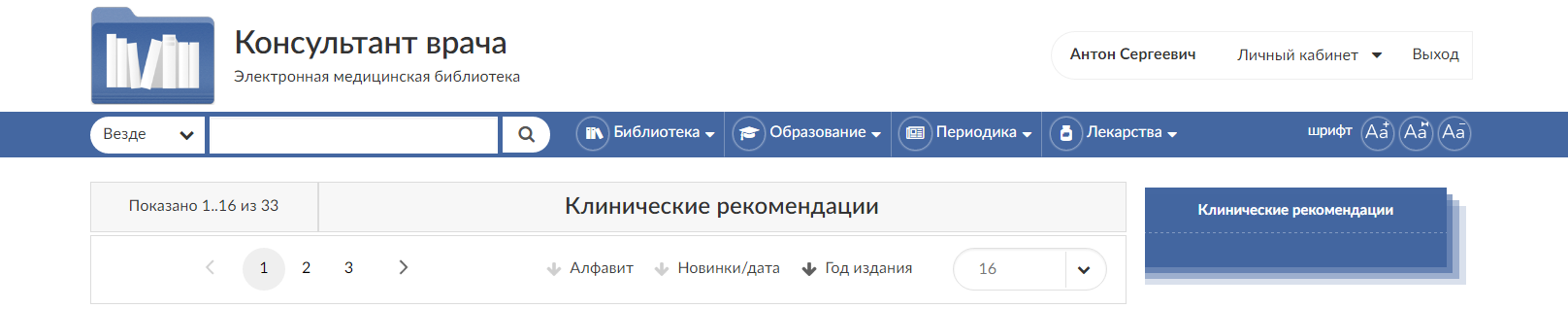 Модули
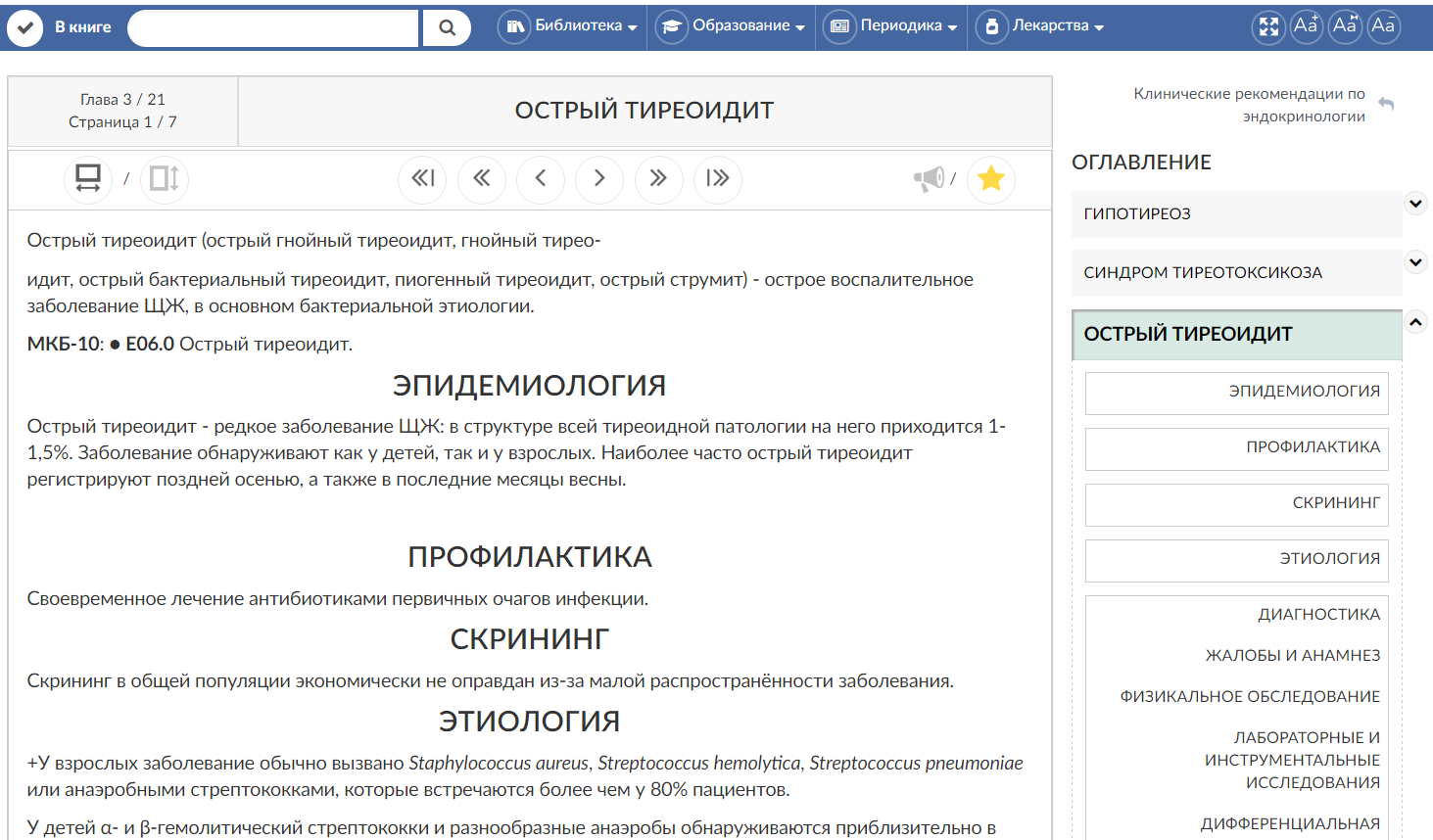 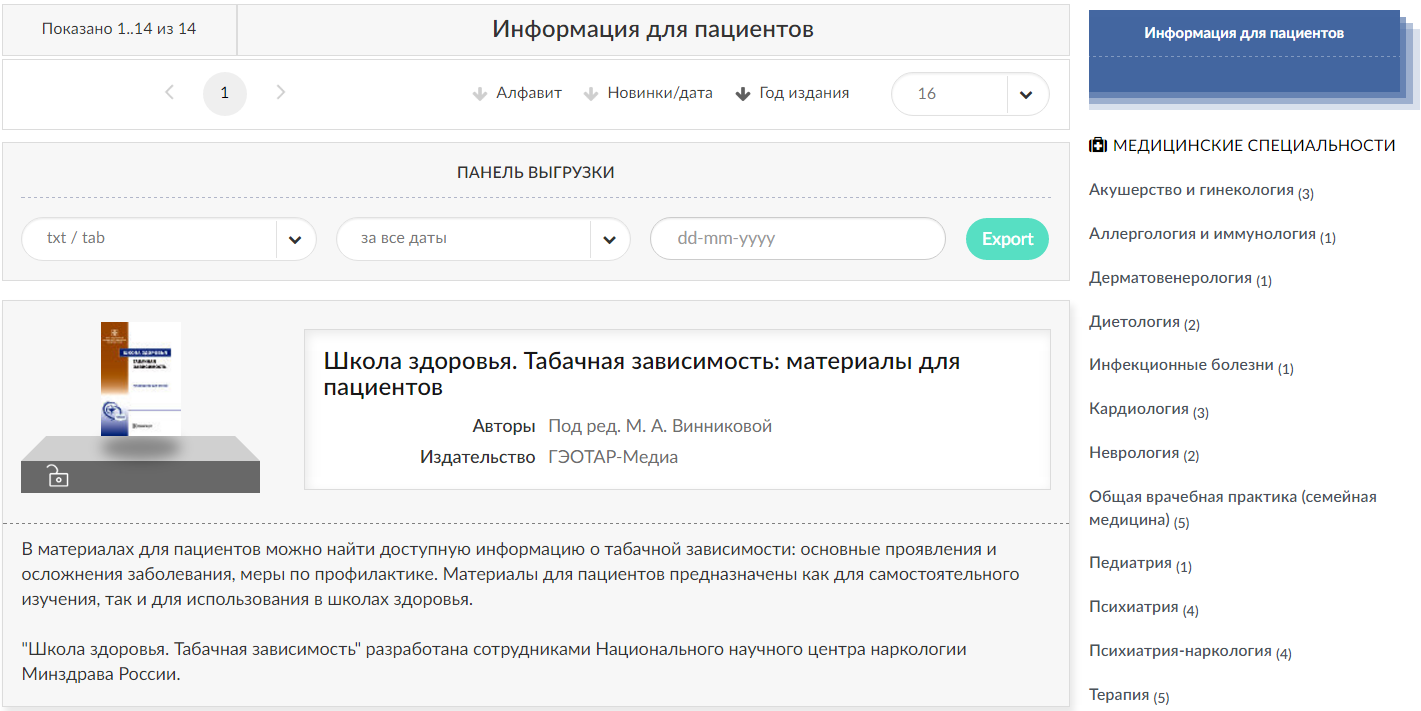 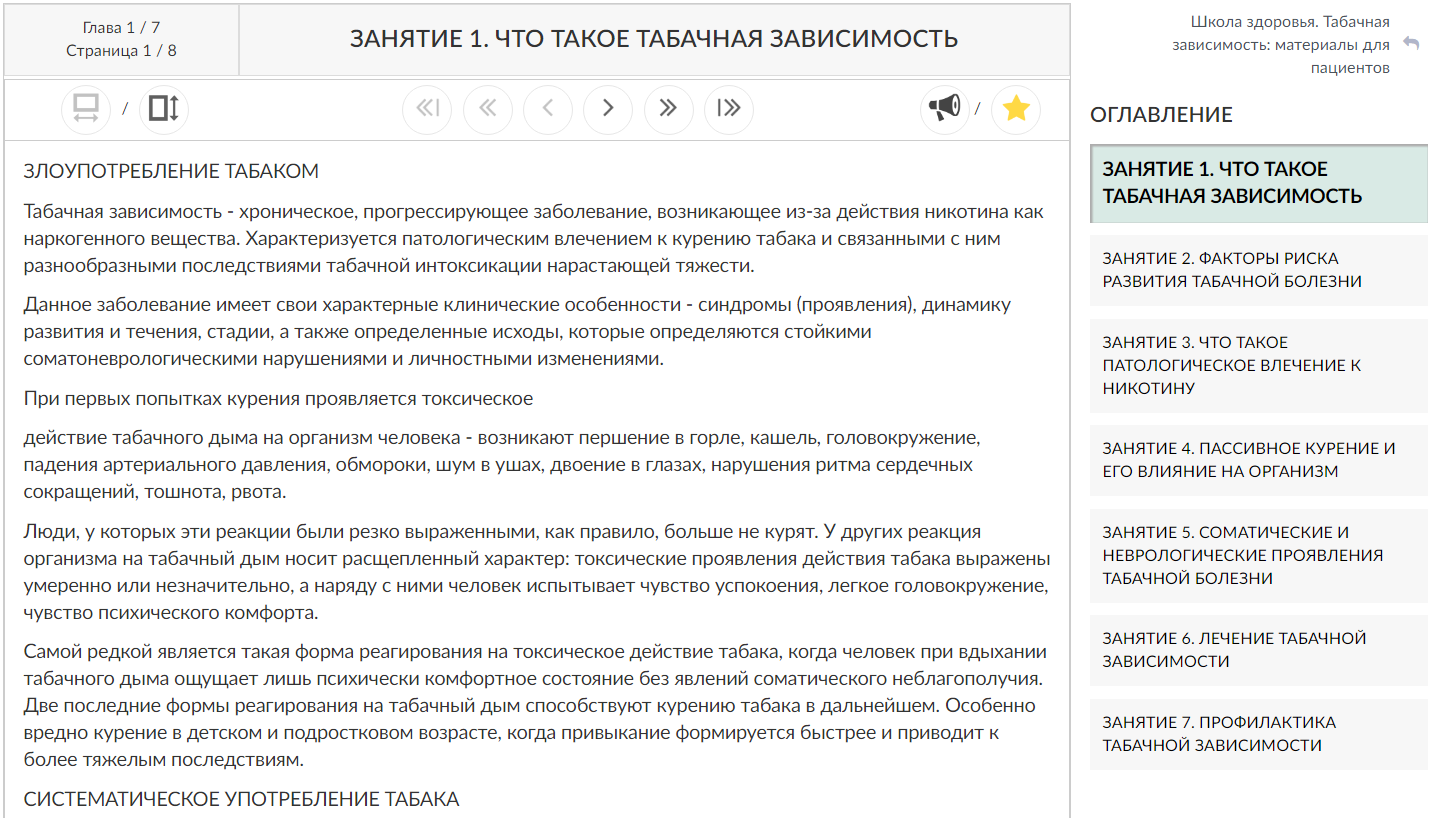 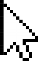 ФАРМАКОЛОГИЯ И ФАРМАКОТЕРАПИЯ
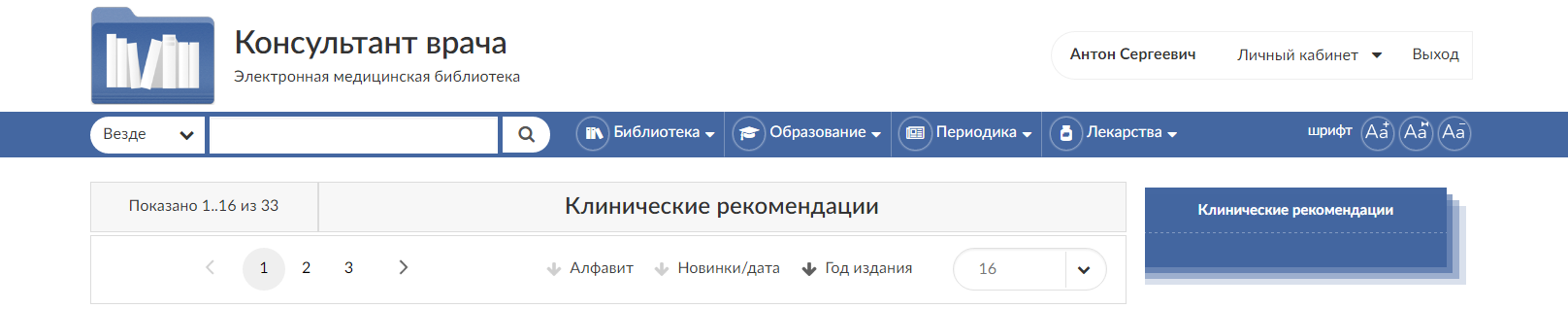 Модули
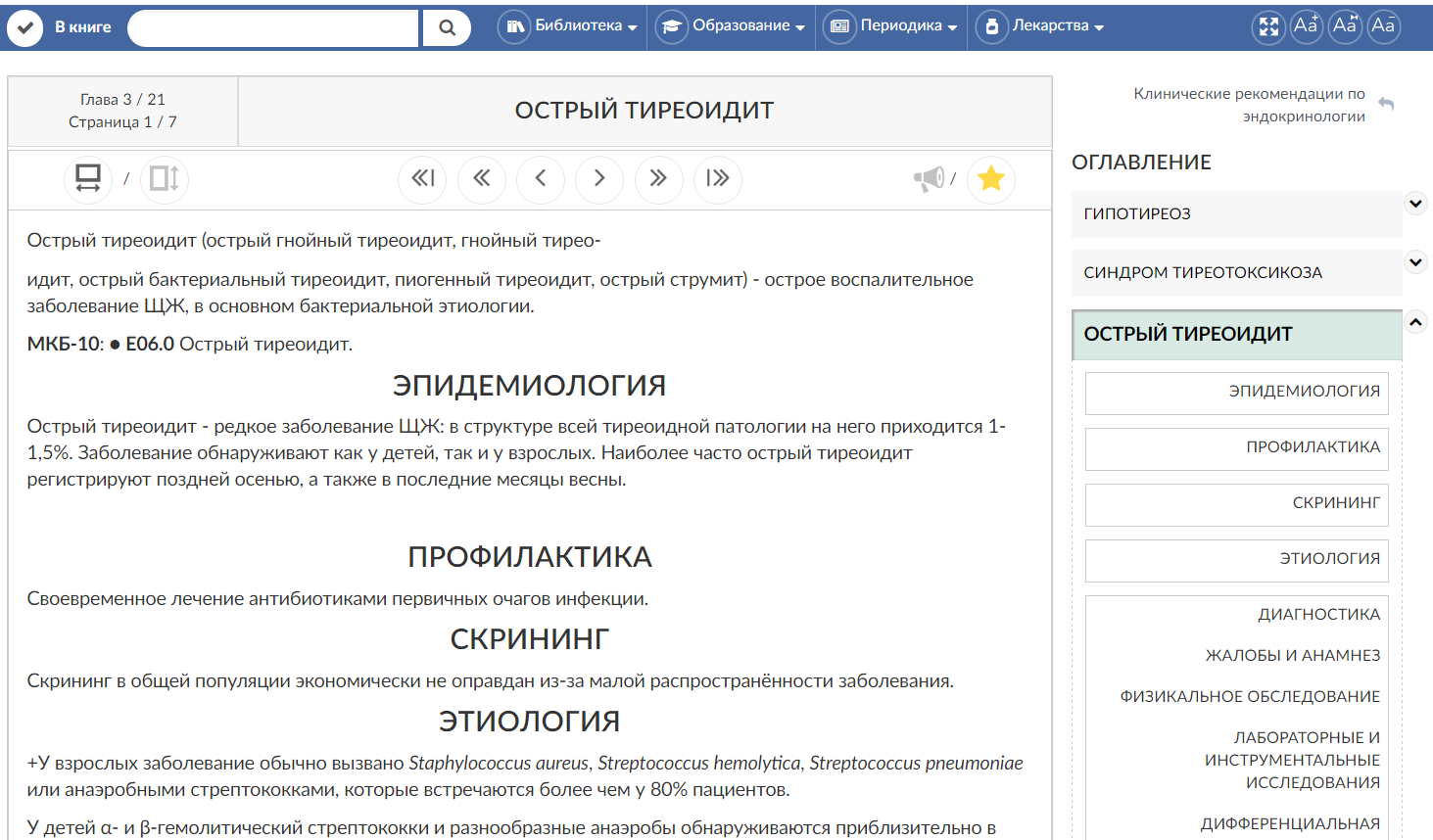 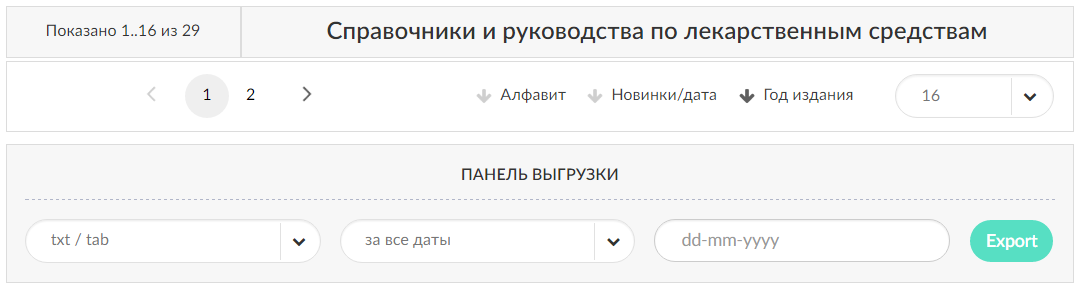 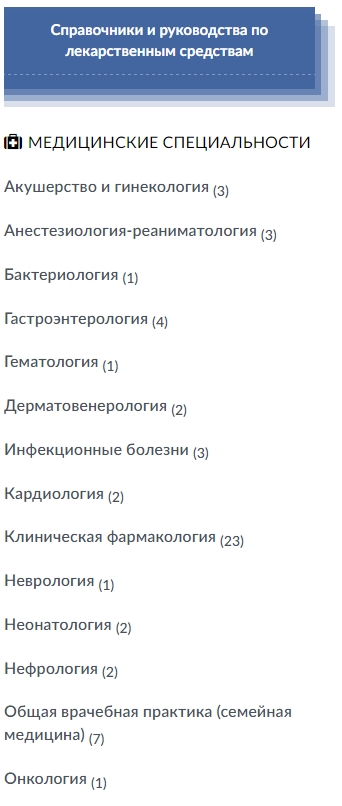 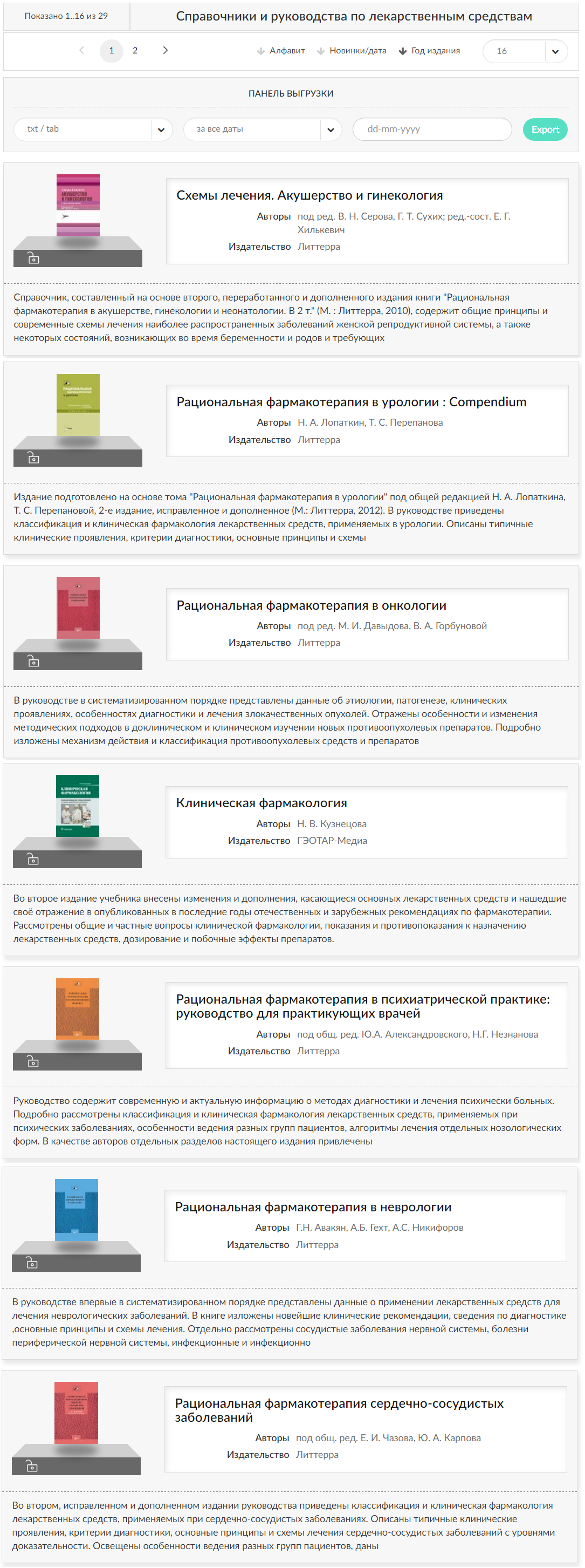 ОБРАЗОВАНИЕ
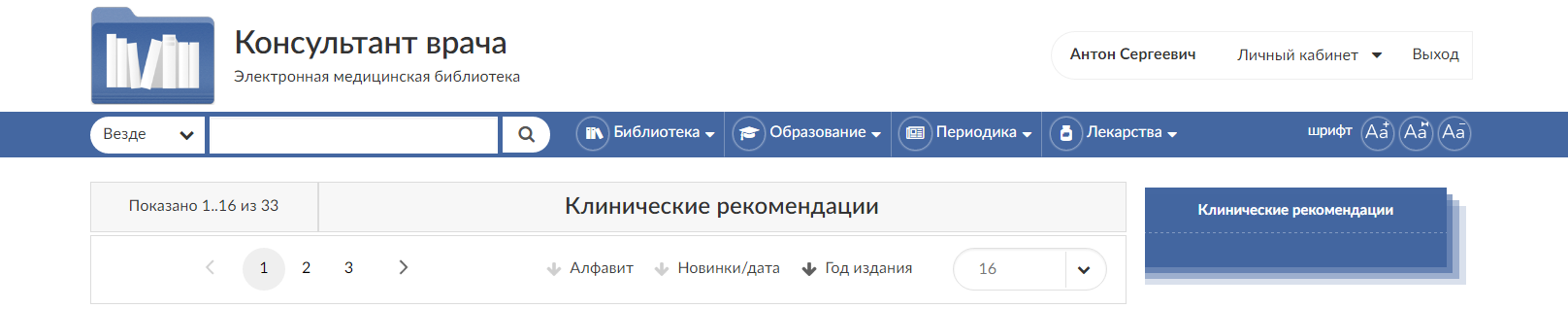 Модули
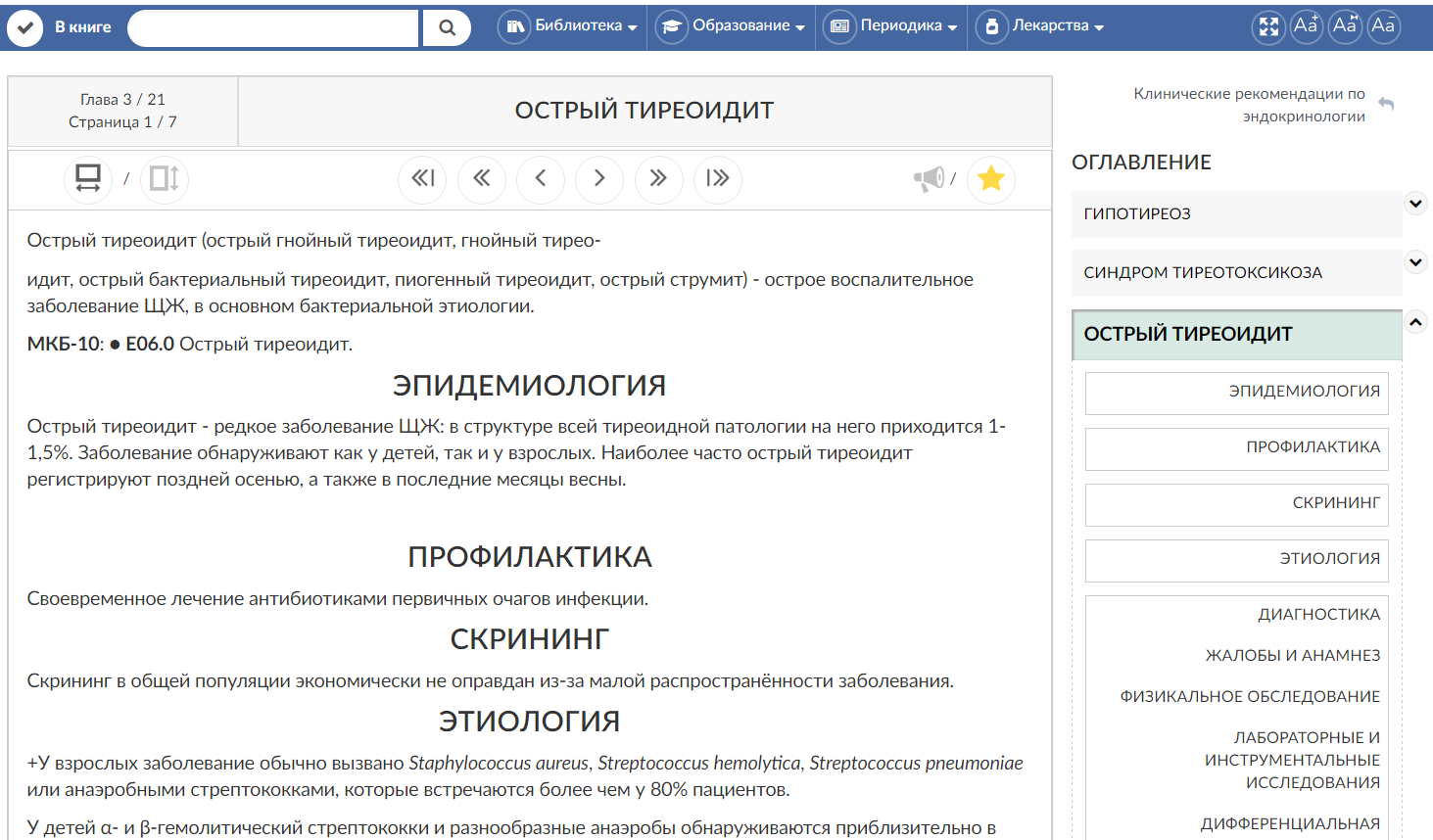 Модуль – 
новый тип образовательного материала
НОВЫЙ ТИП ОБРАЗОВАТЕЛЬНОГО МАТЕРИАЛА - МОДУЛЬ
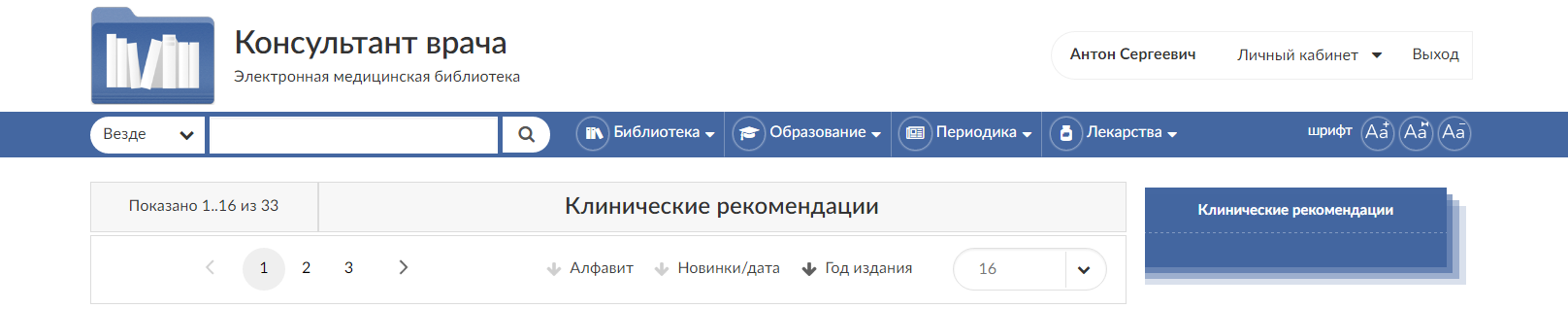 Модули
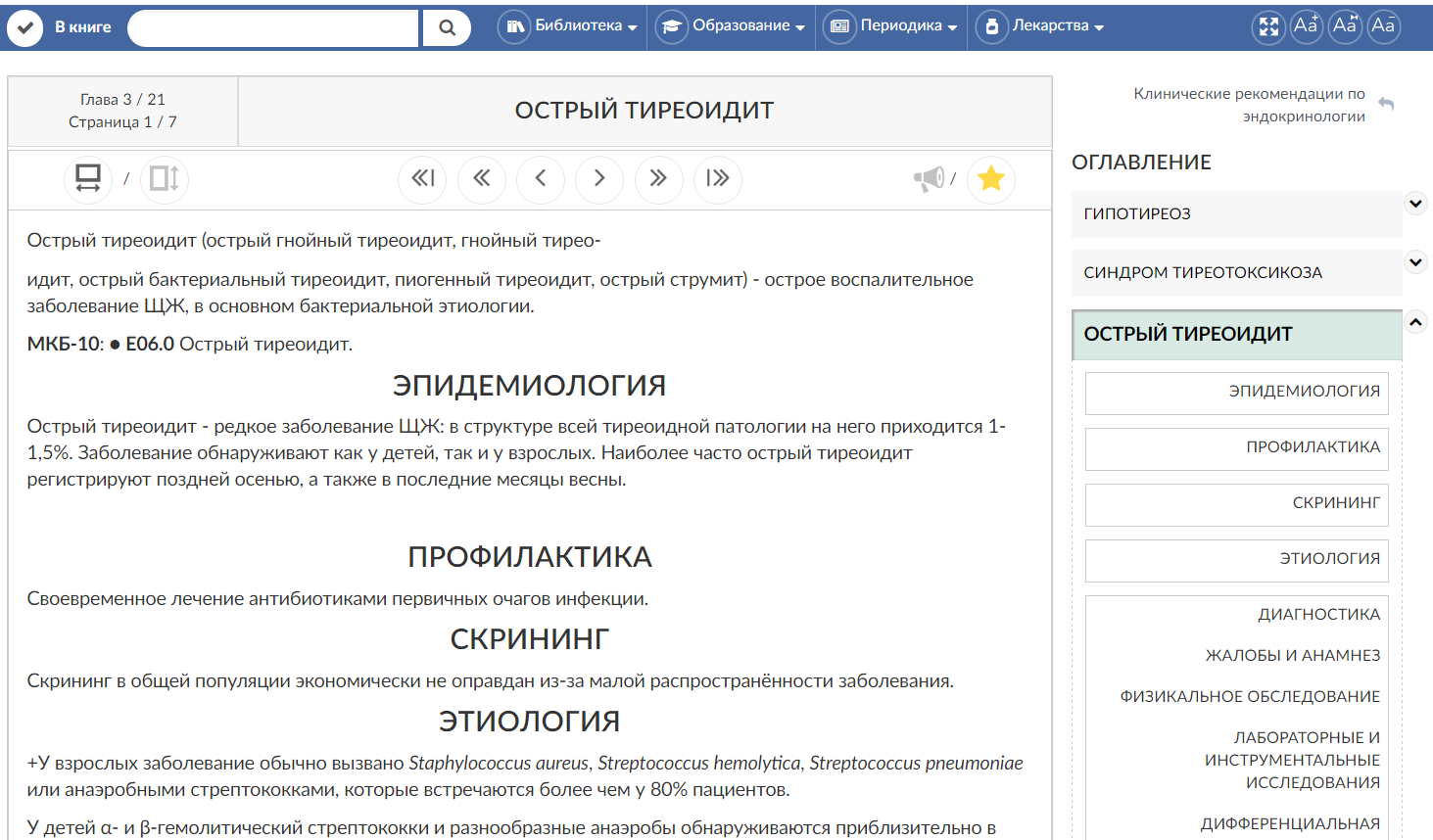 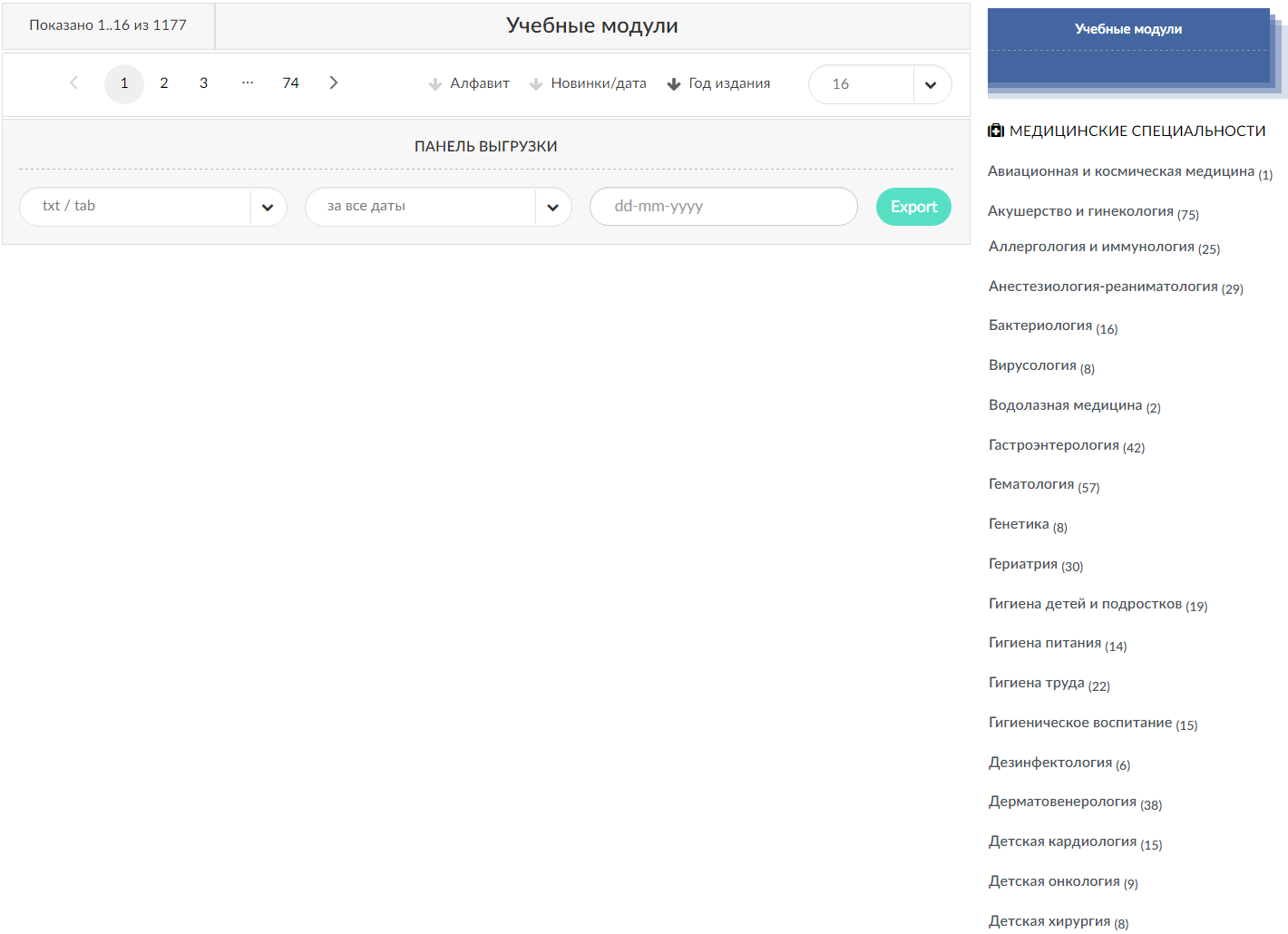 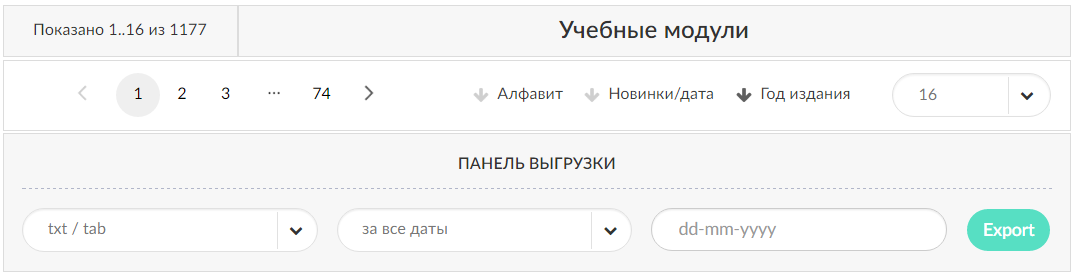 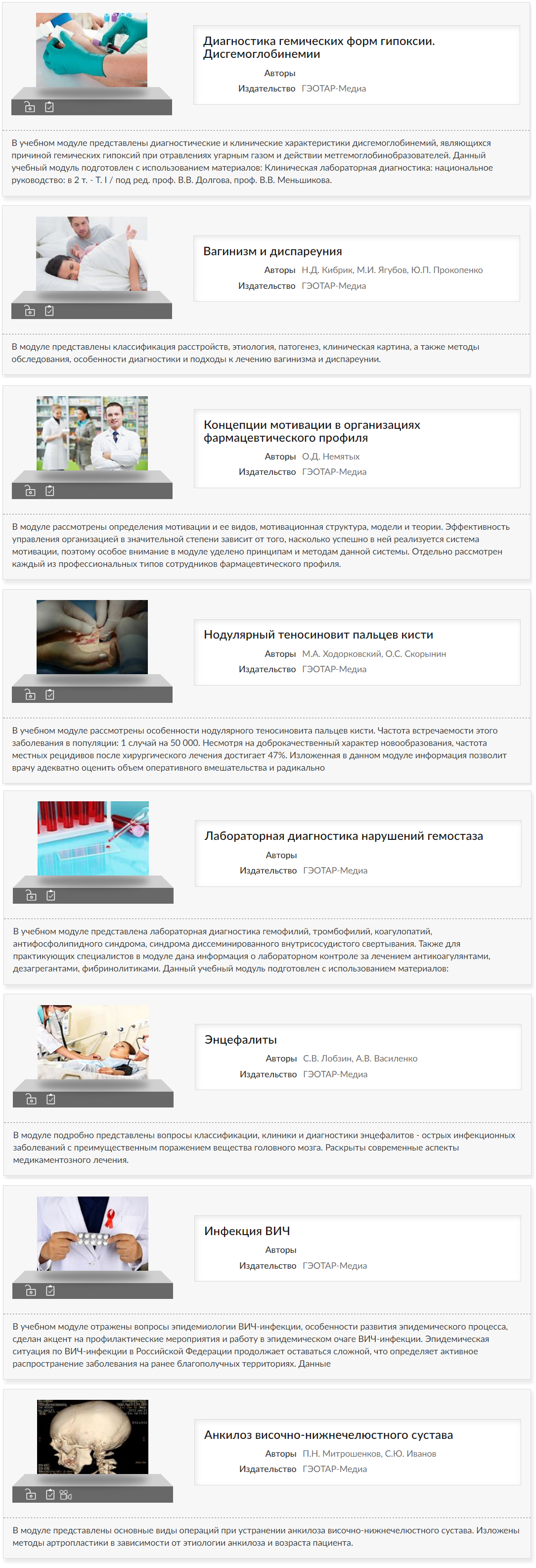 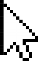 МОДУЛЬ ВКЛЮЧАЕТ В СЕБЯ
АКТУАЛЬНУЮ ТЕКСТОВУЮ ИНФОРМАЦИЮ
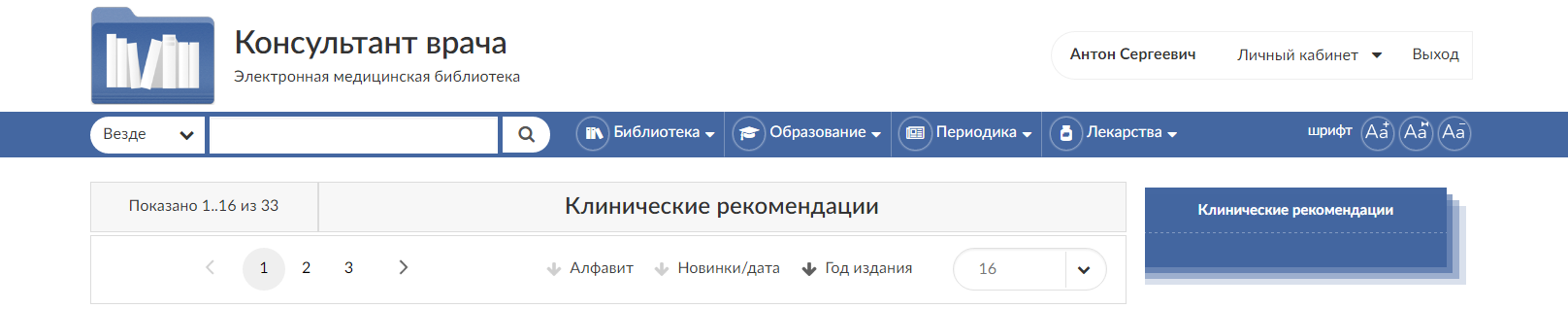 Модули
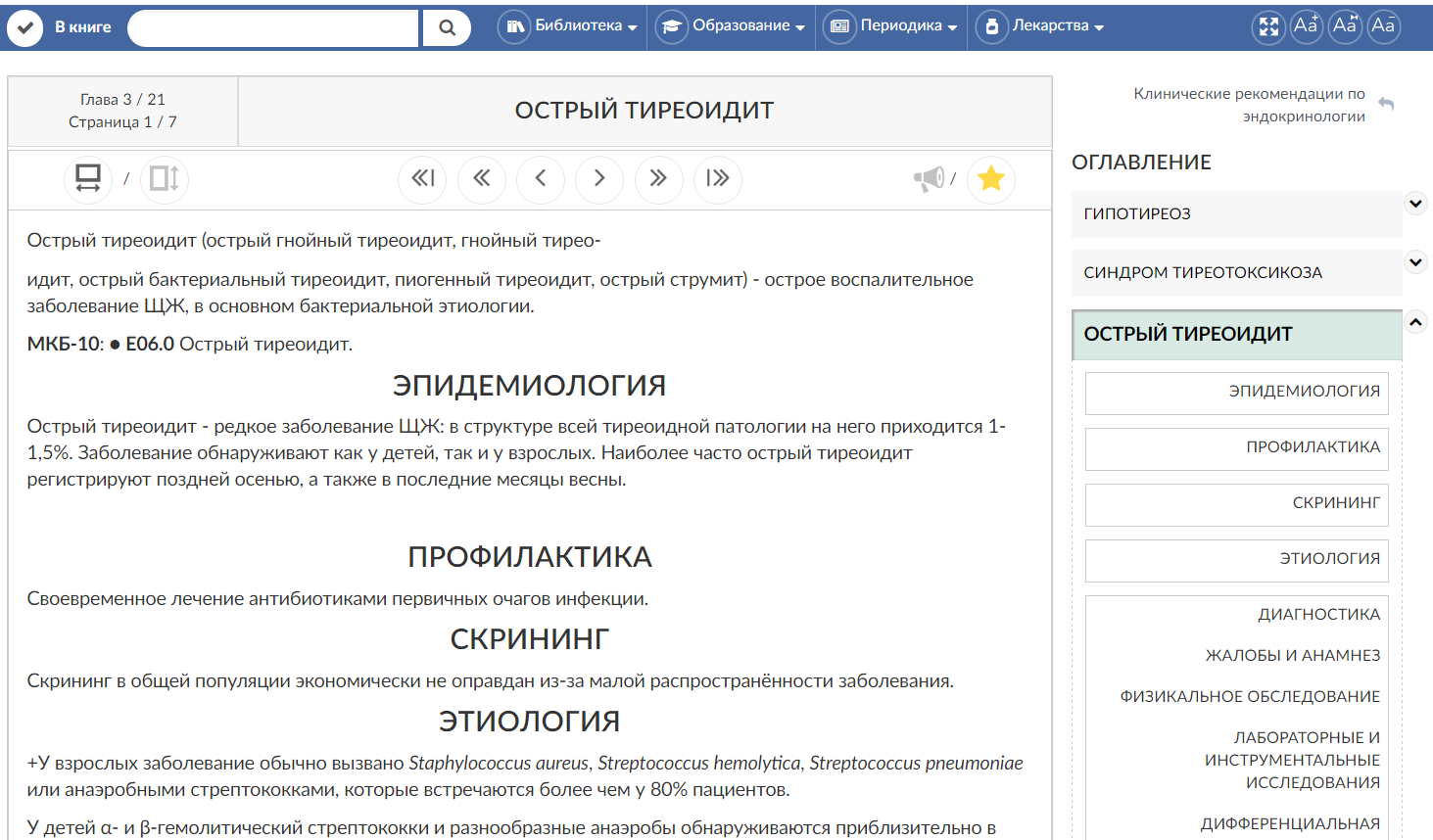 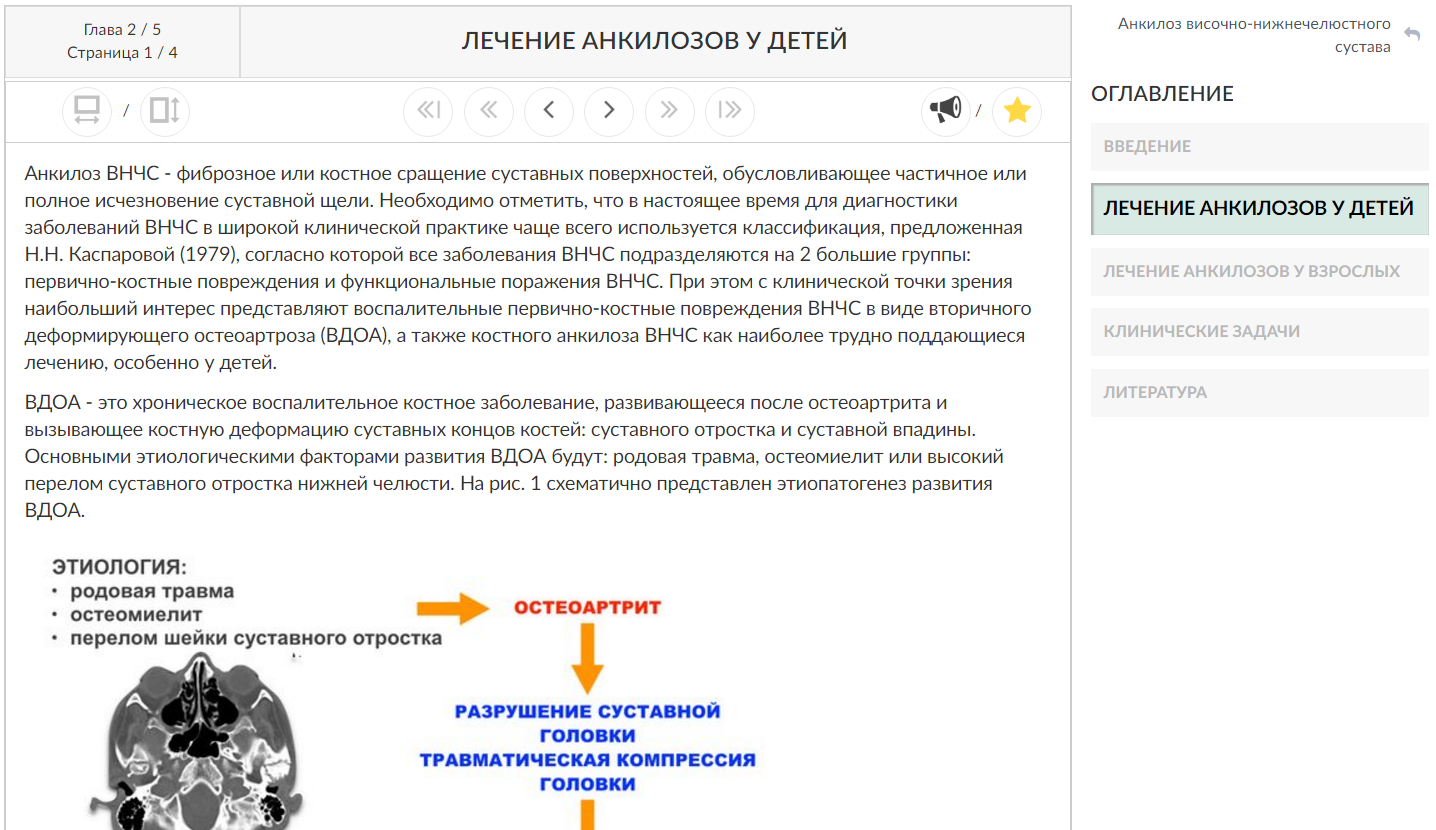 МОДУЛЬ ВКЛЮЧАЕТ В СЕБЯ
ИЛЛЮСТРАЦИИ
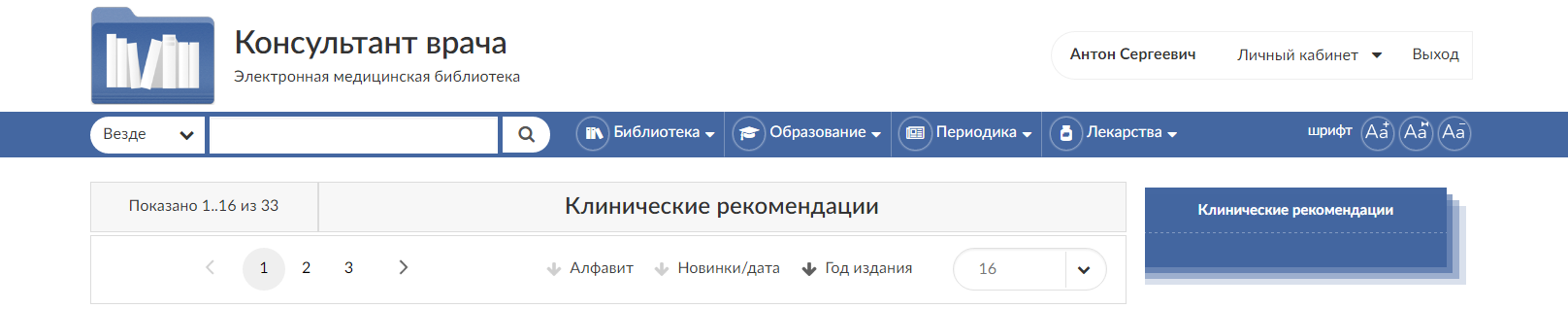 Модули
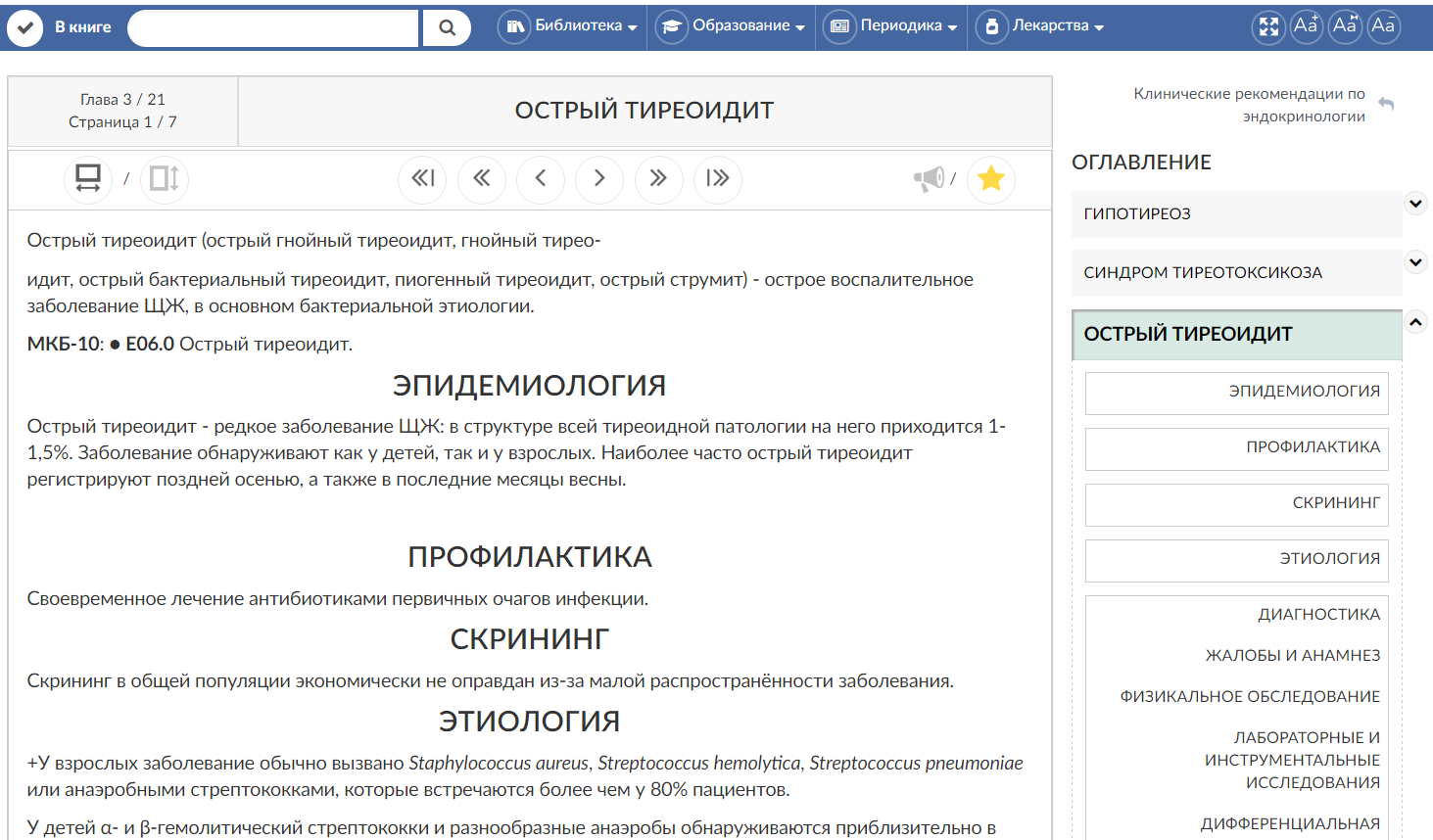 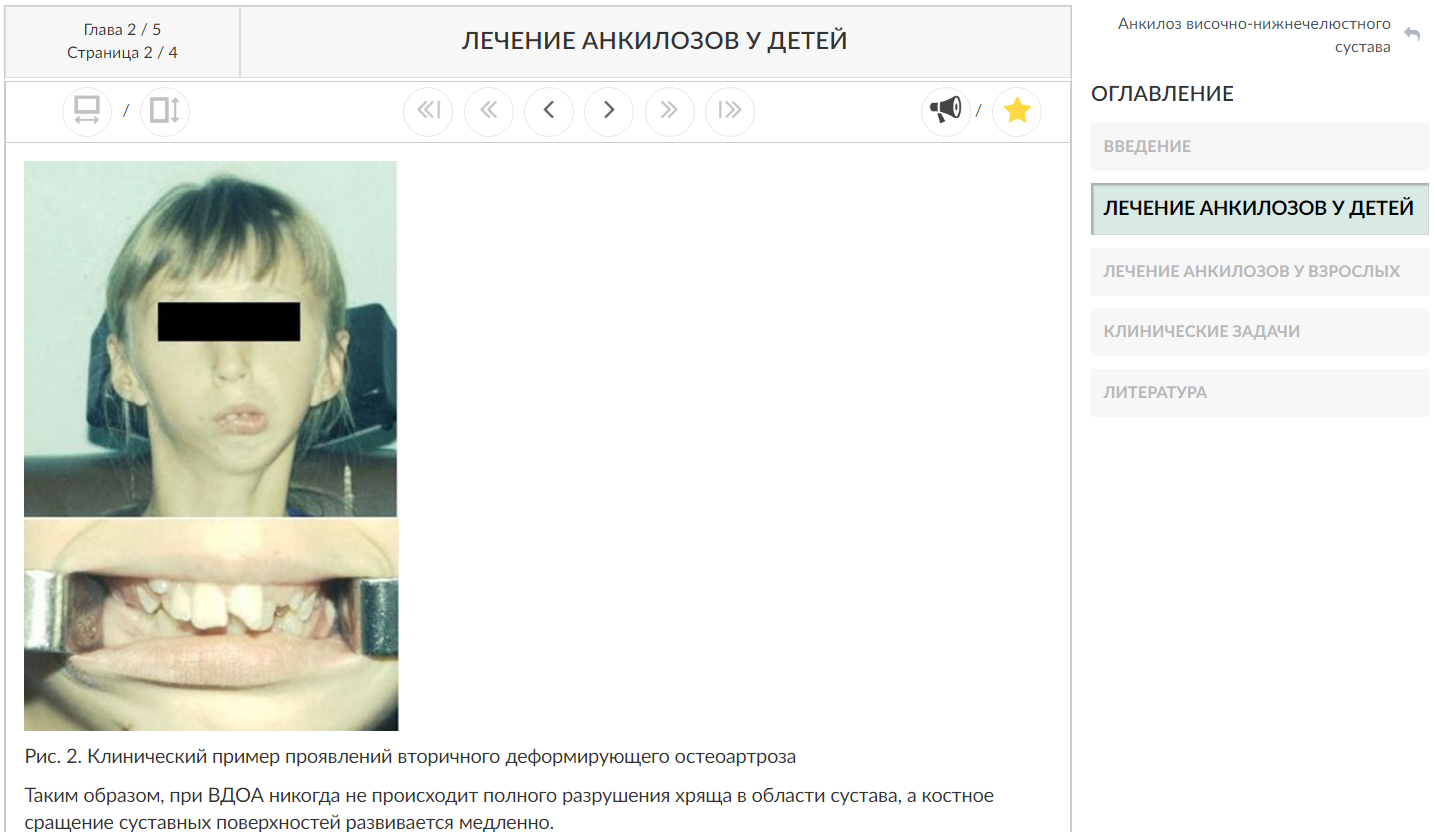 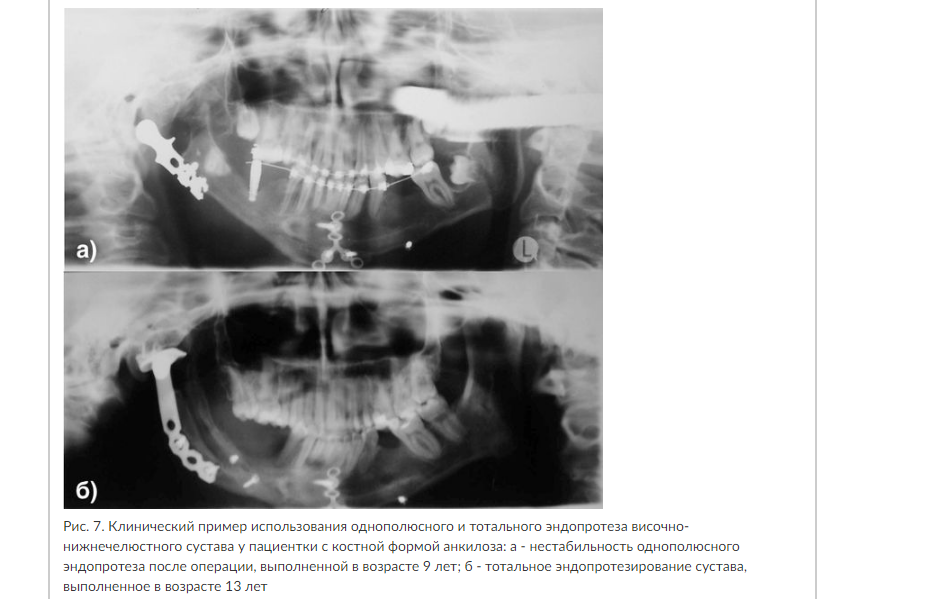 МОДУЛЬ ВКЛЮЧАЕТ В СЕБЯ
АУДИО- И ВИДЕОМАТЕРИАЛЫ
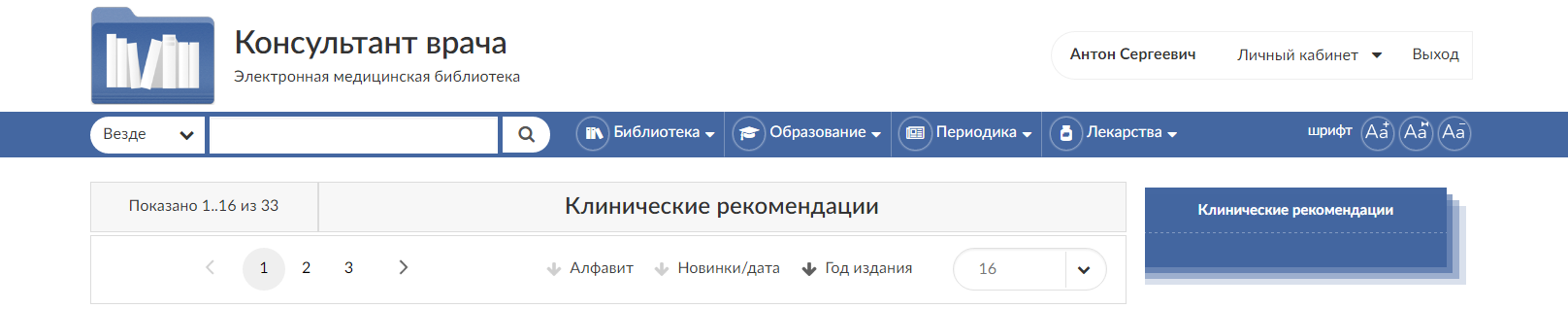 Модули
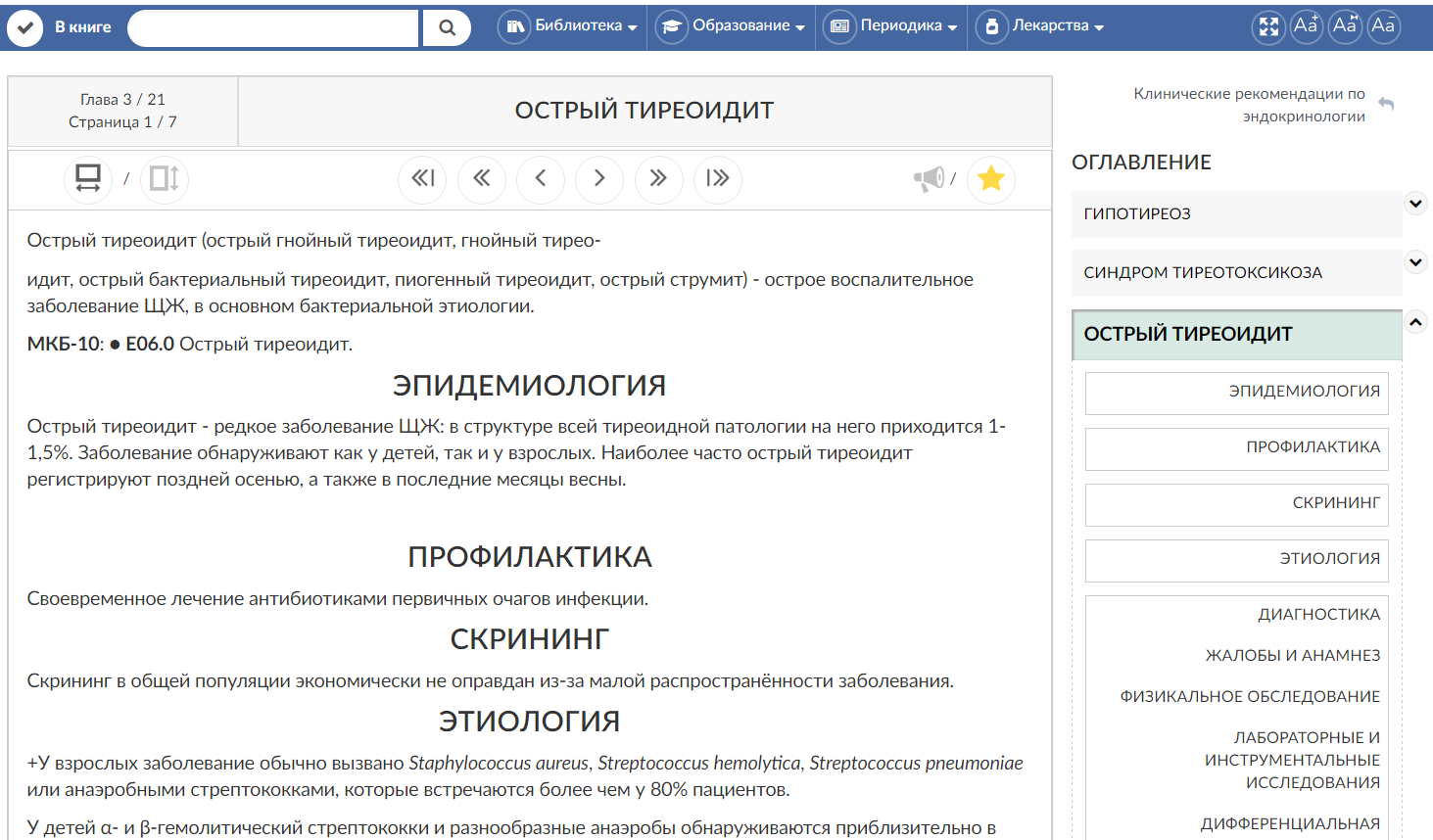 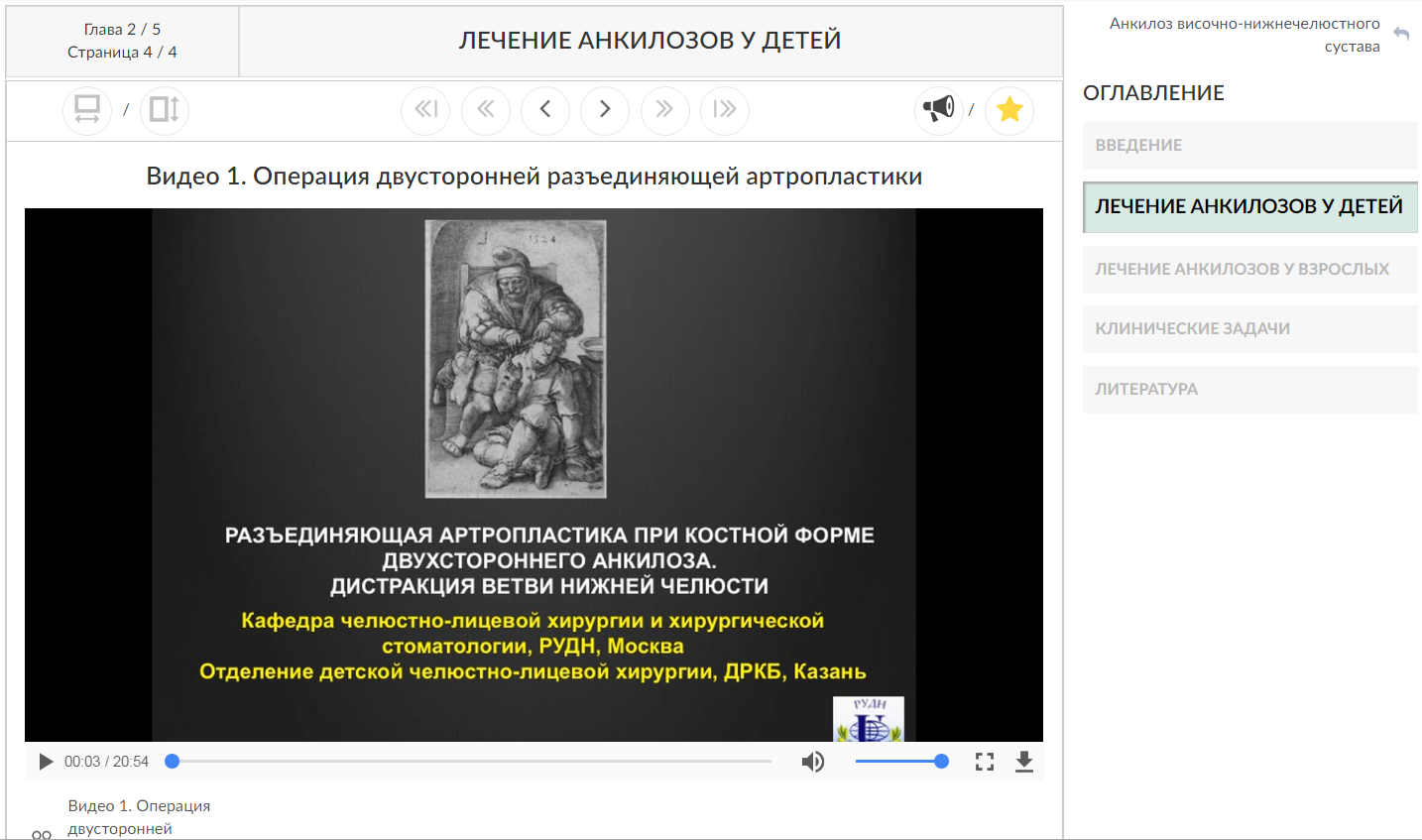 МОДУЛЬ ВКЛЮЧАЕТ В СЕБЯ
КЛИНИЧЕСКИЕ ЗАДАЧИ ИЛИ ТЕСТОВЫЕ ЗАДАНИЯ
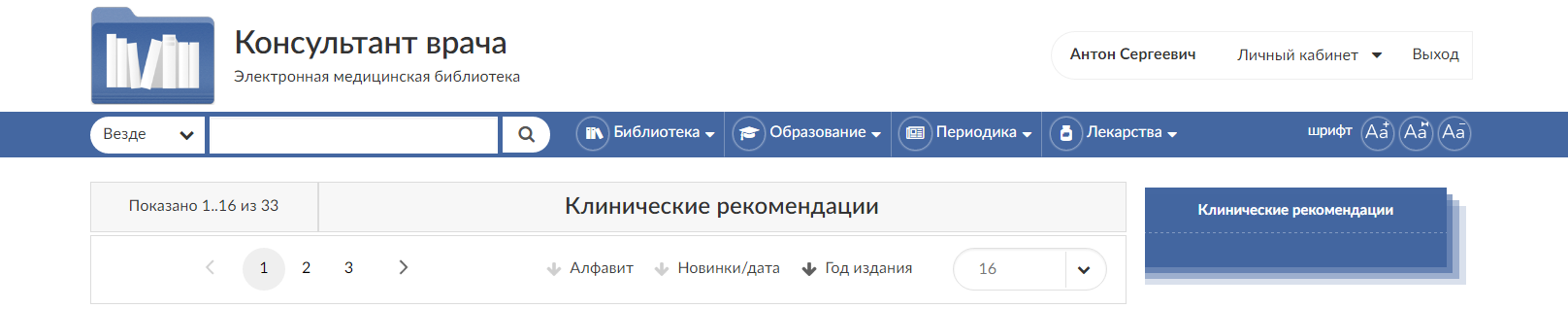 Модули
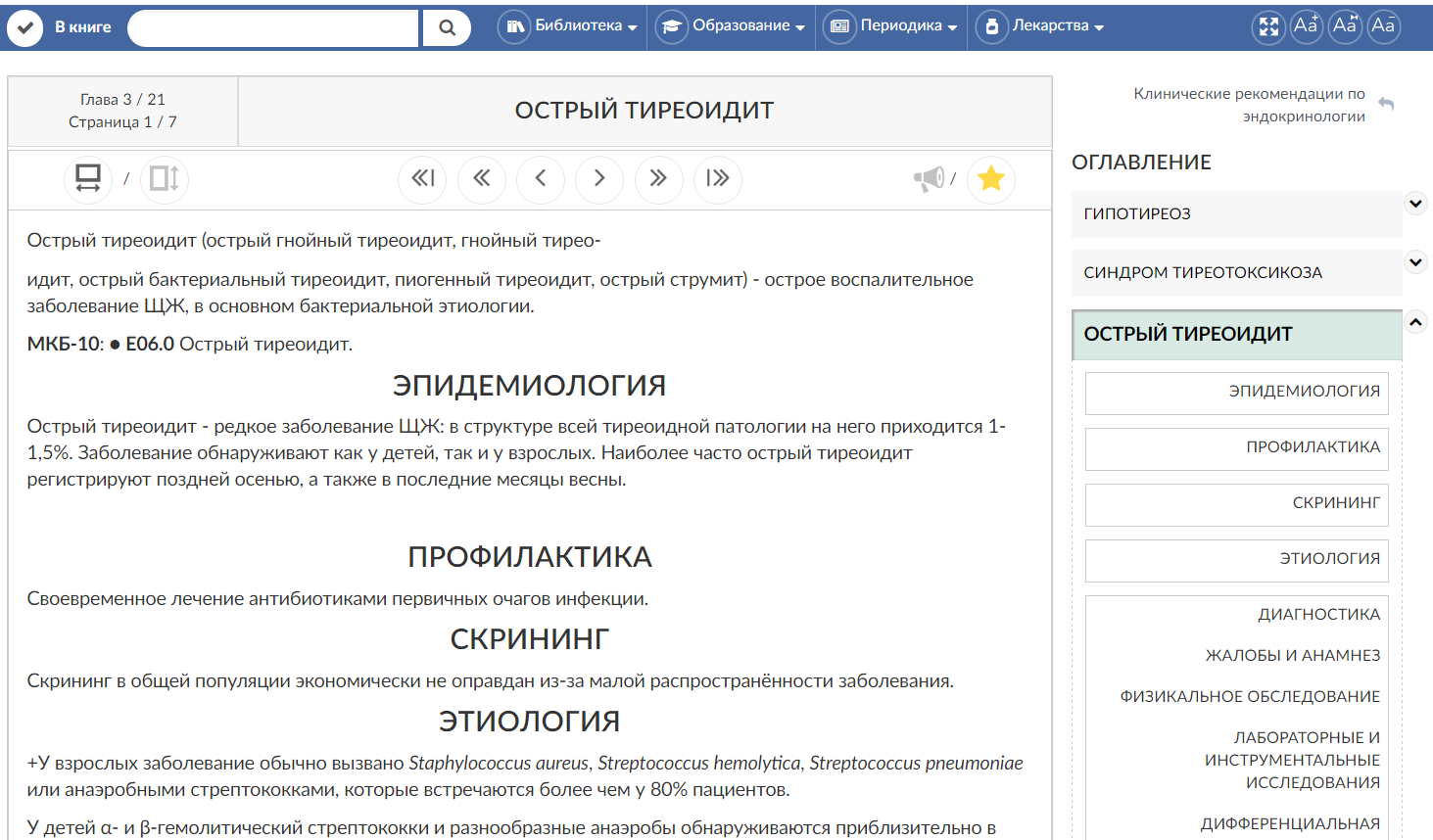 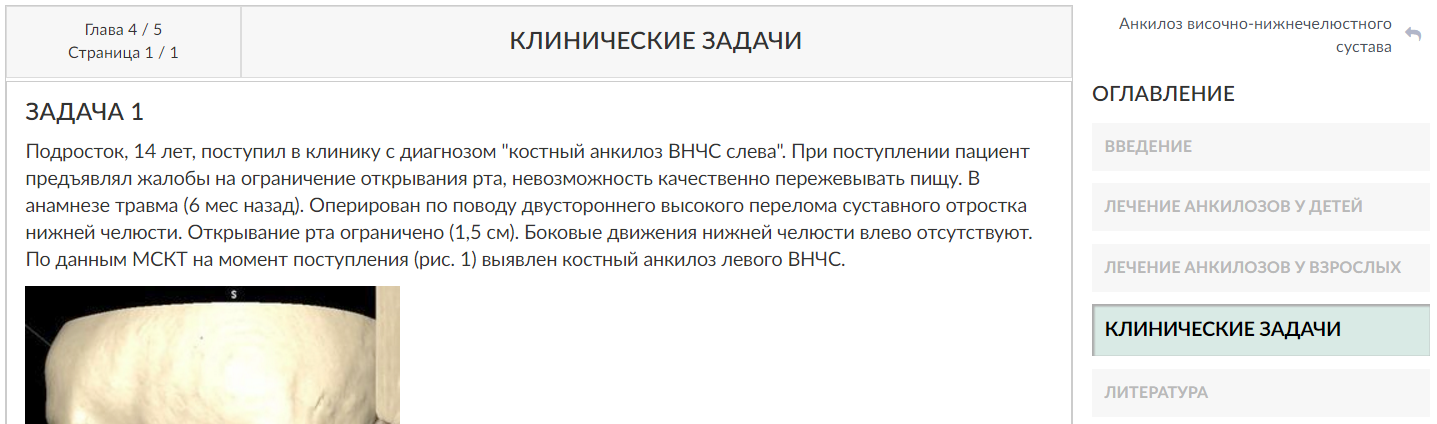 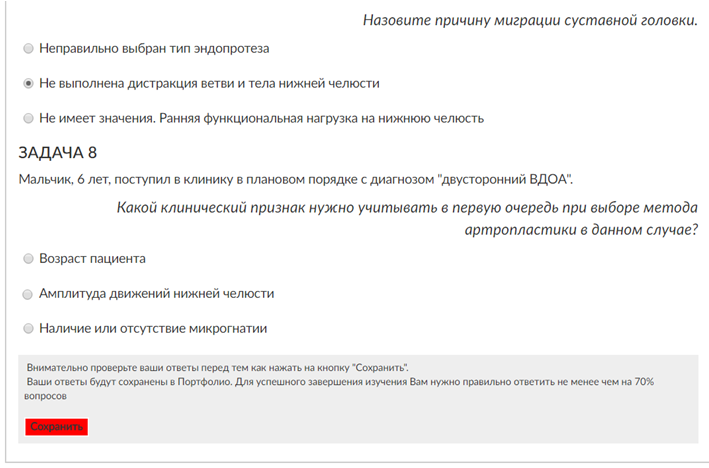 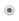 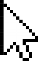 МОДУЛЬ ВКЛЮЧАЕТ В СЕБЯ
КЛИНИЧЕСКИЕ ЗАДАЧИ ИЛИ ТЕСТОВЫЕ ЗАДАНИЯ
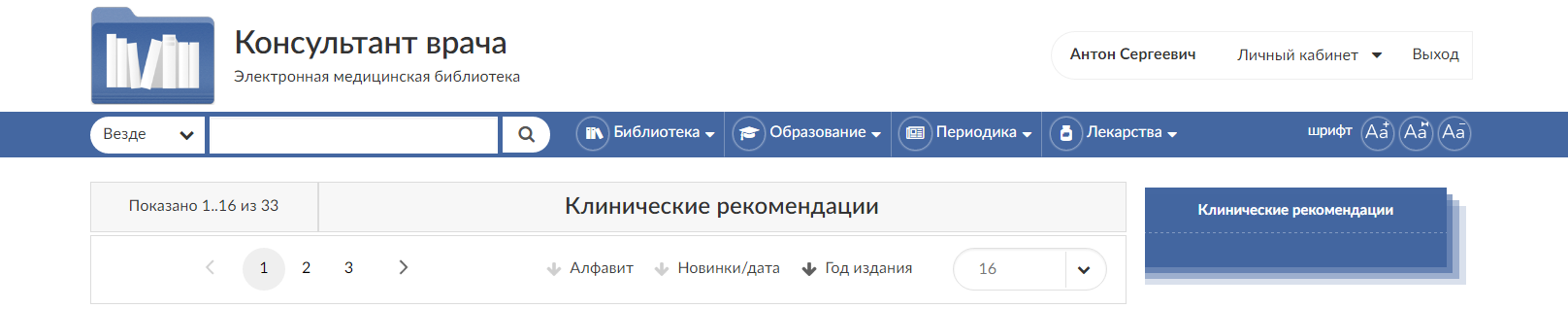 Модули
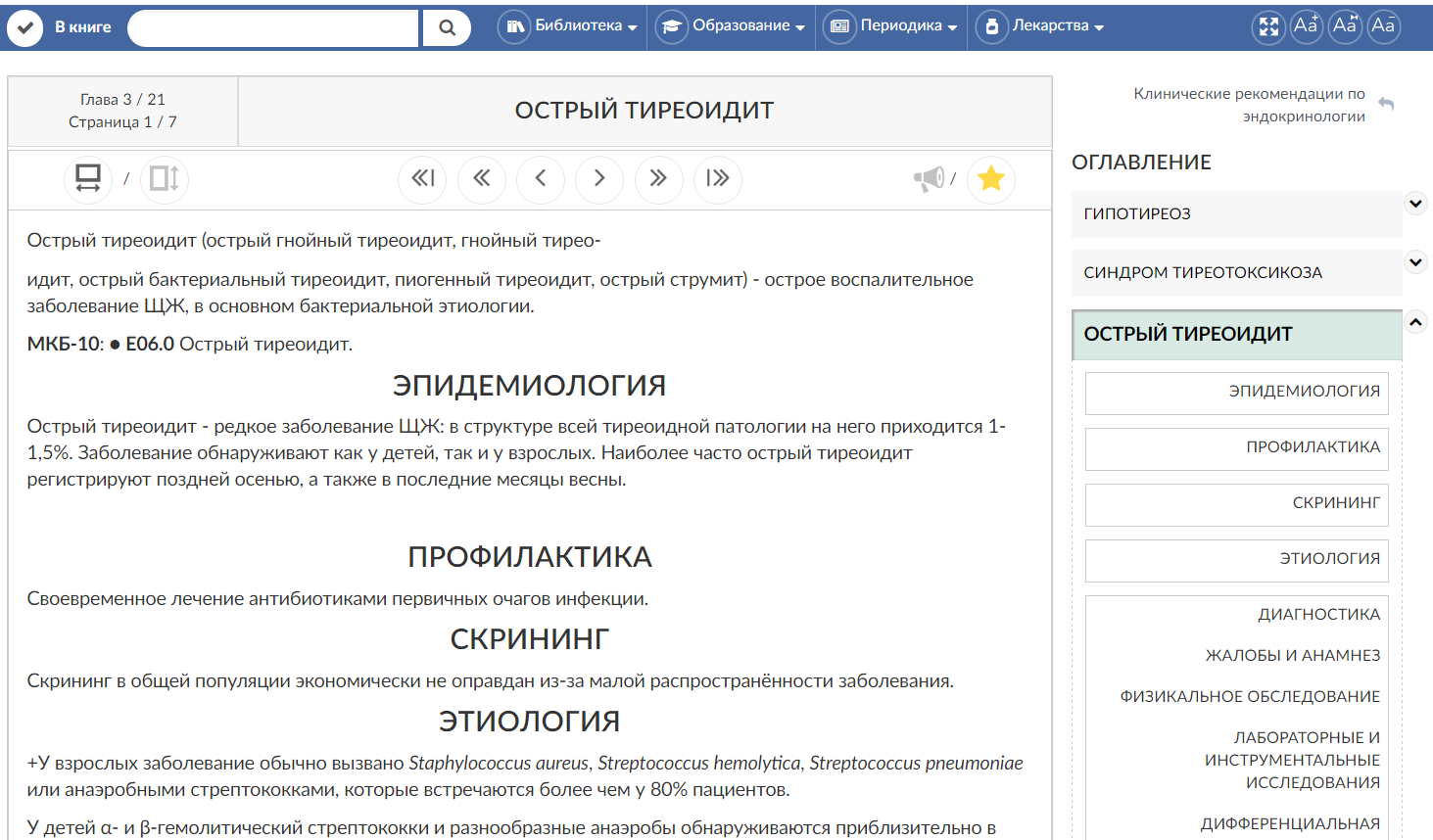 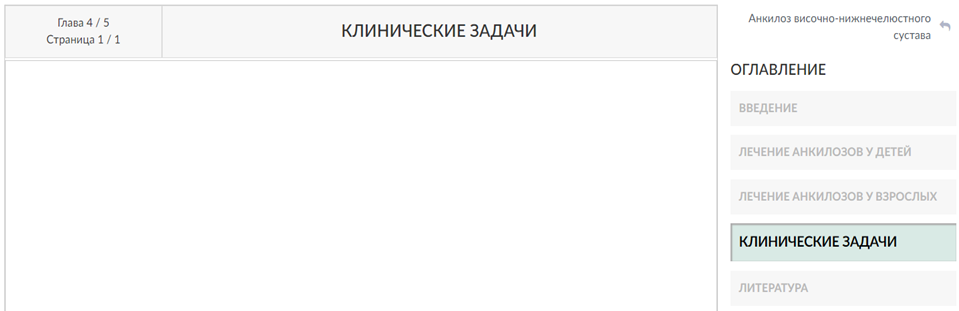 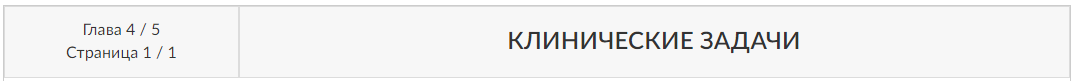 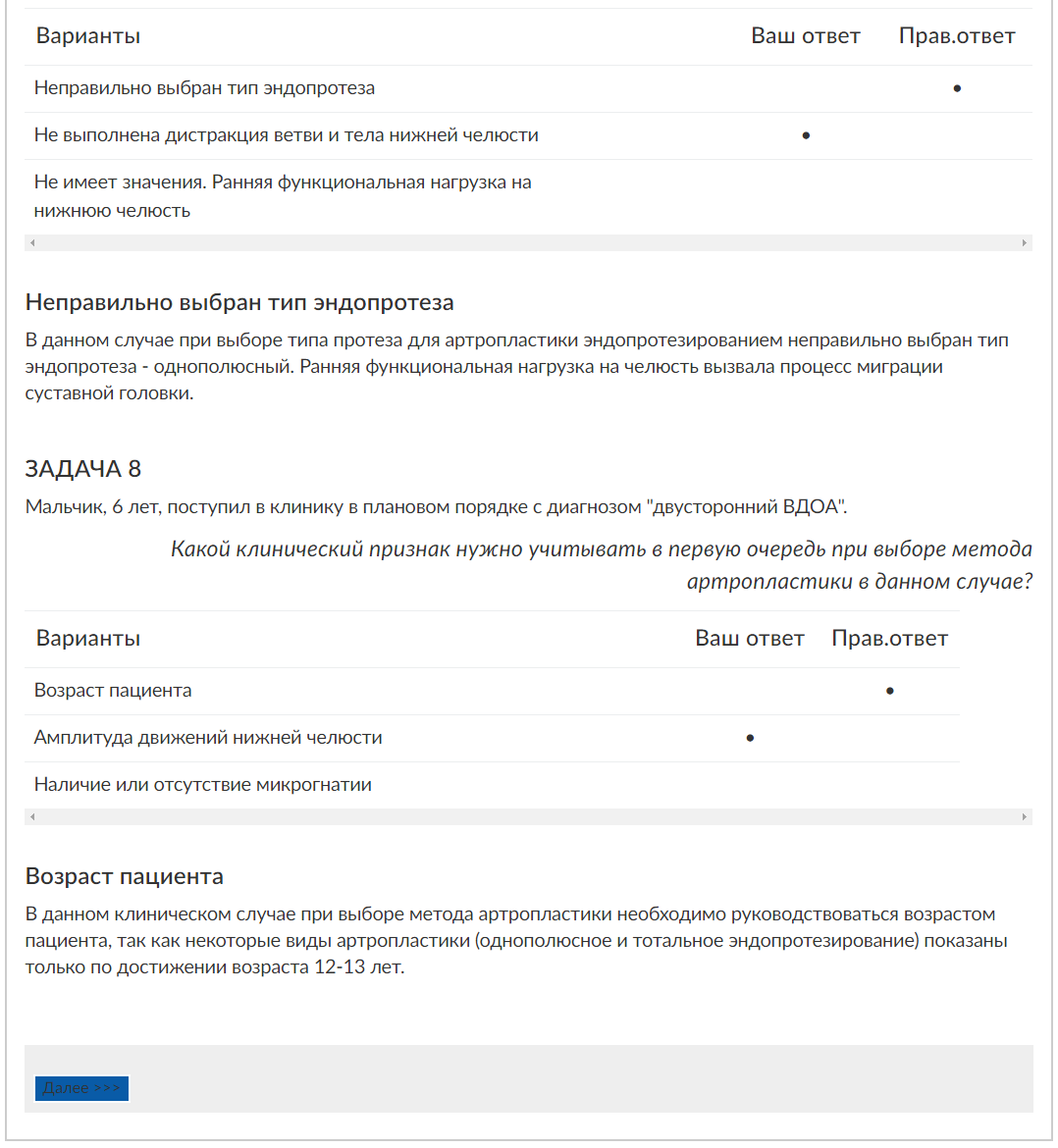 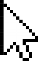 ВСЯ ИНФОРМАЦИЯ ПО ОБРАЗОВАТЕЛЬНОЙ АКТИВНОСТИ
СОХРАНЯЕТСЯ В ИНДИВИДУАЛЬНОМ ПРОФИЛЕ
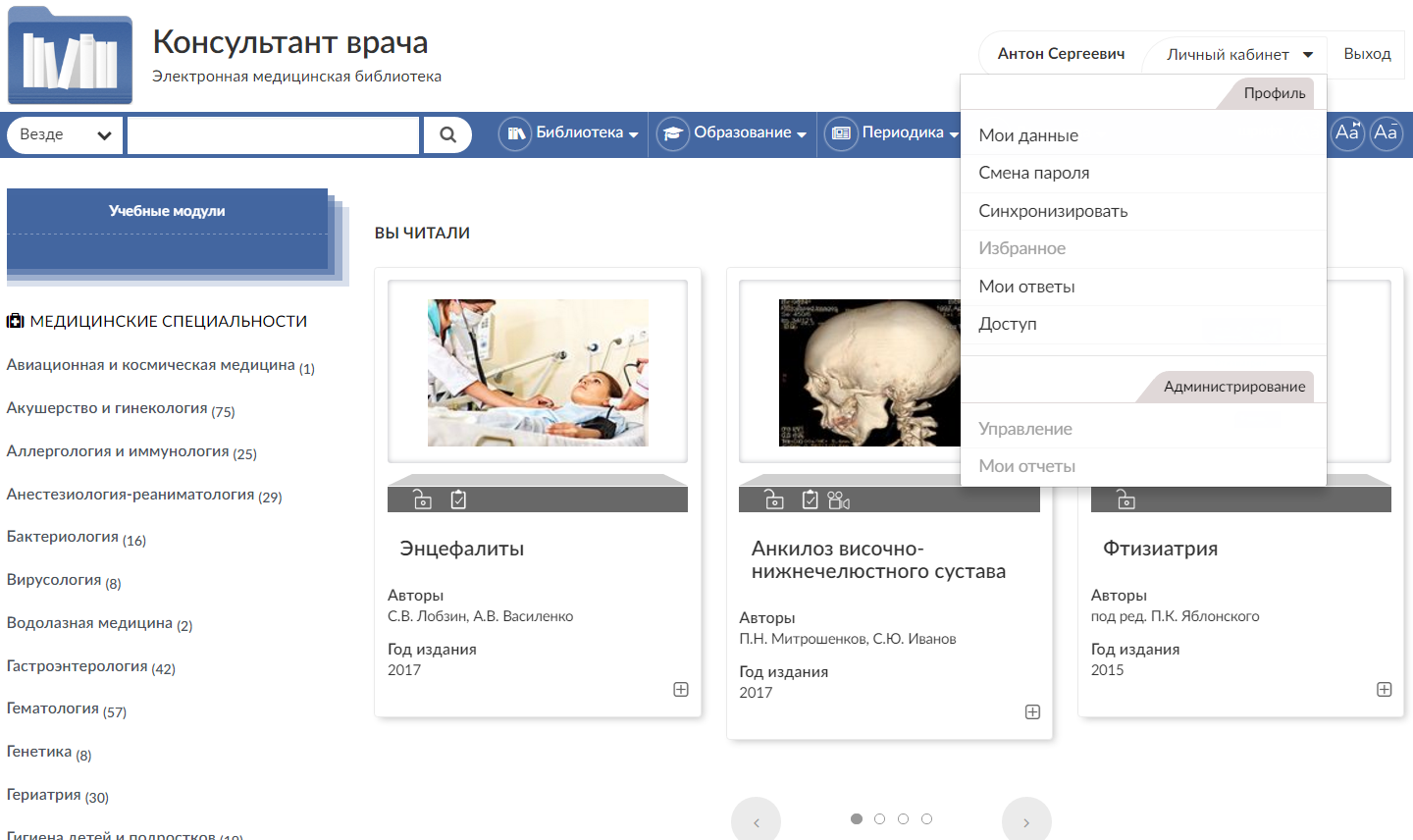 Модули
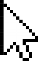 ВСЯ ИНФОРМАЦИЯ ПО ОБРАЗОВАТЕЛЬНОЙ АКТИВНОСТИ
СОХРАНЯЕТСЯ В ИНДИВИДУАЛЬНОМ ПРОФИЛЕ
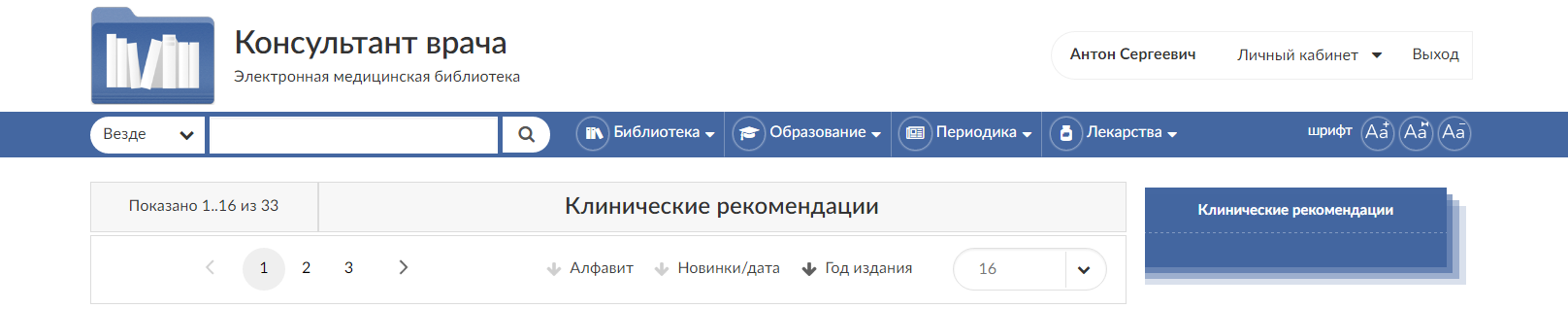 Модули
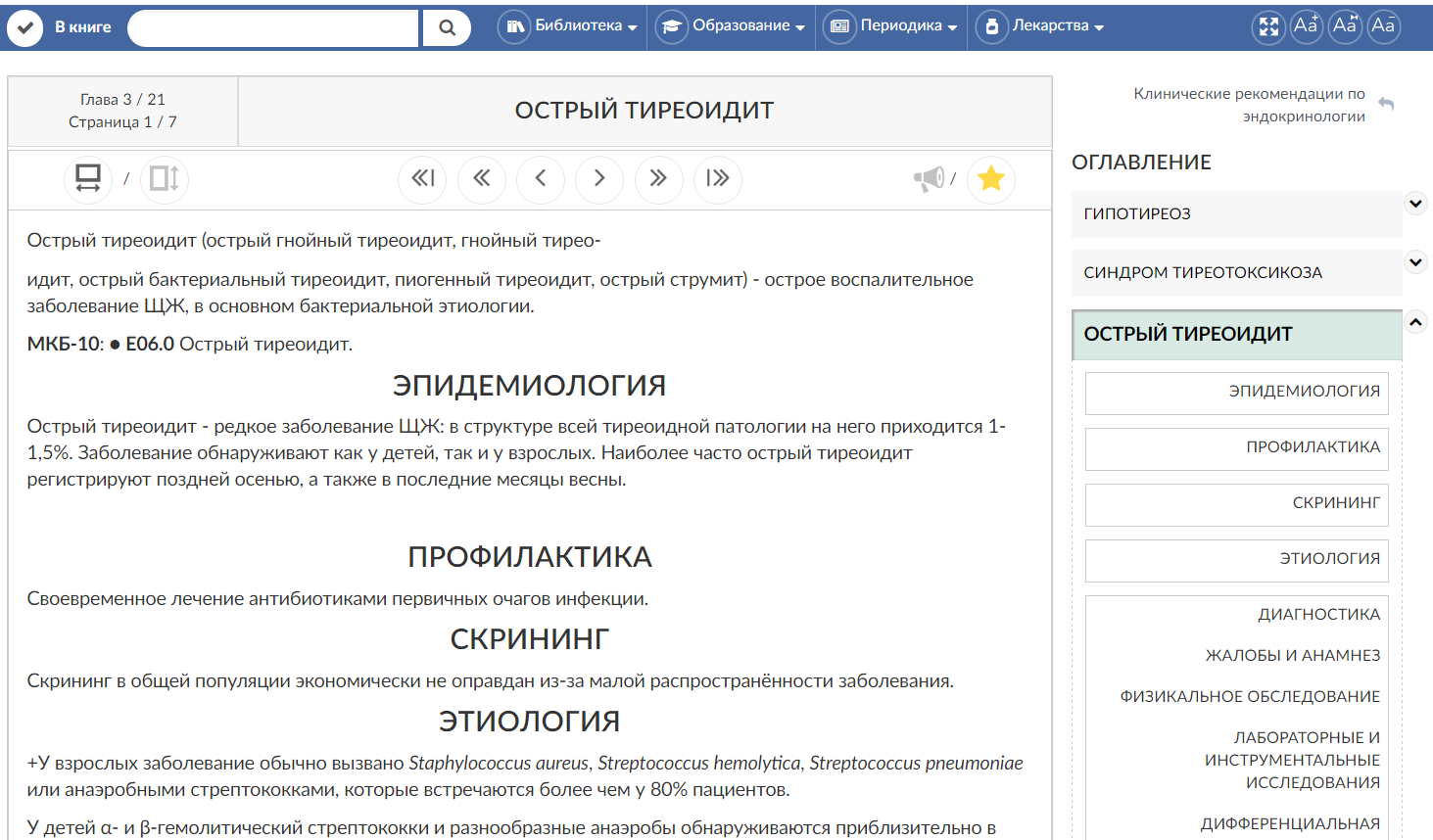 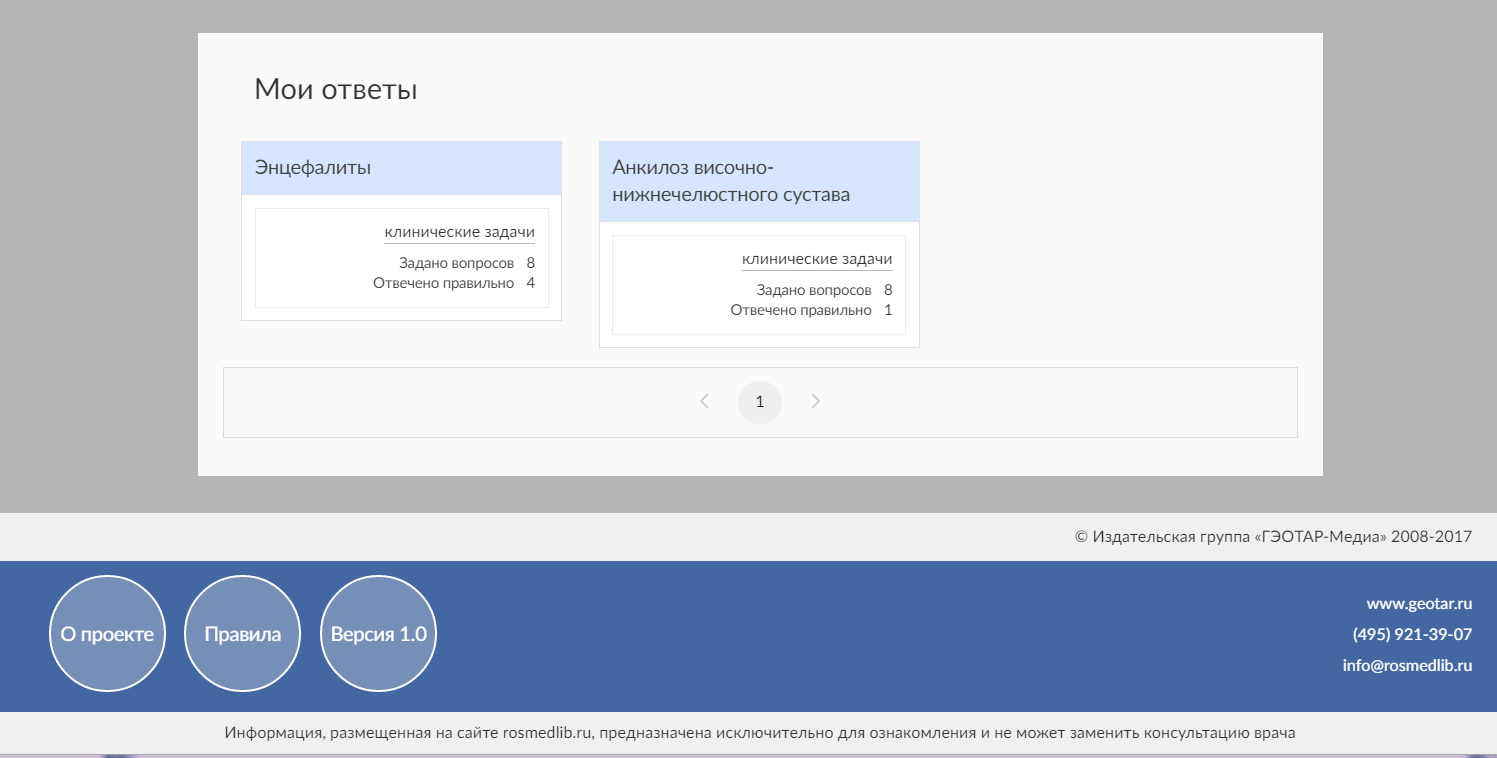 ВЕБИНАР
Разновидность системы дистанционного обучения
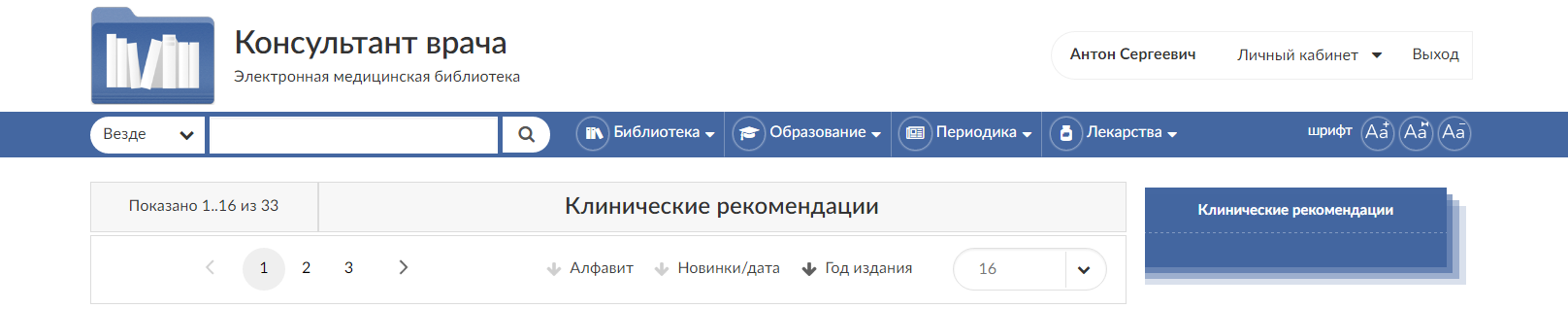 Модули
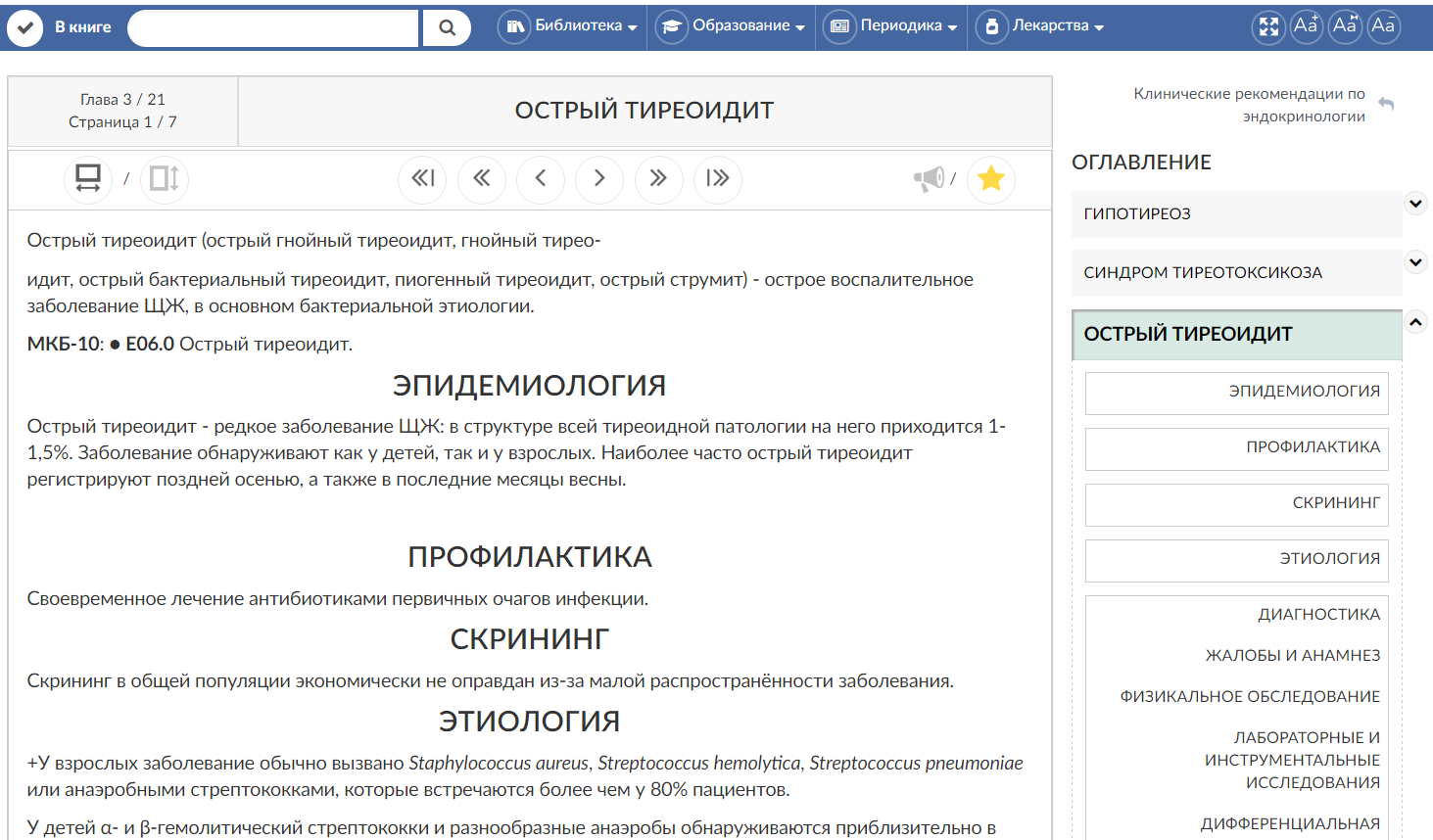 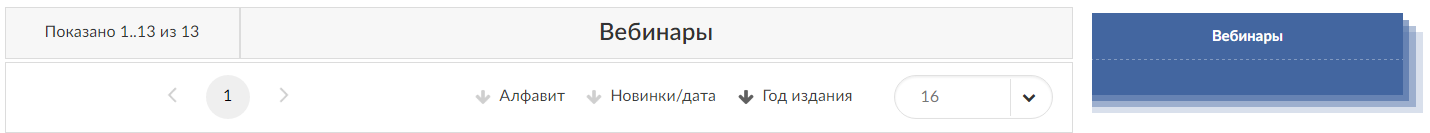 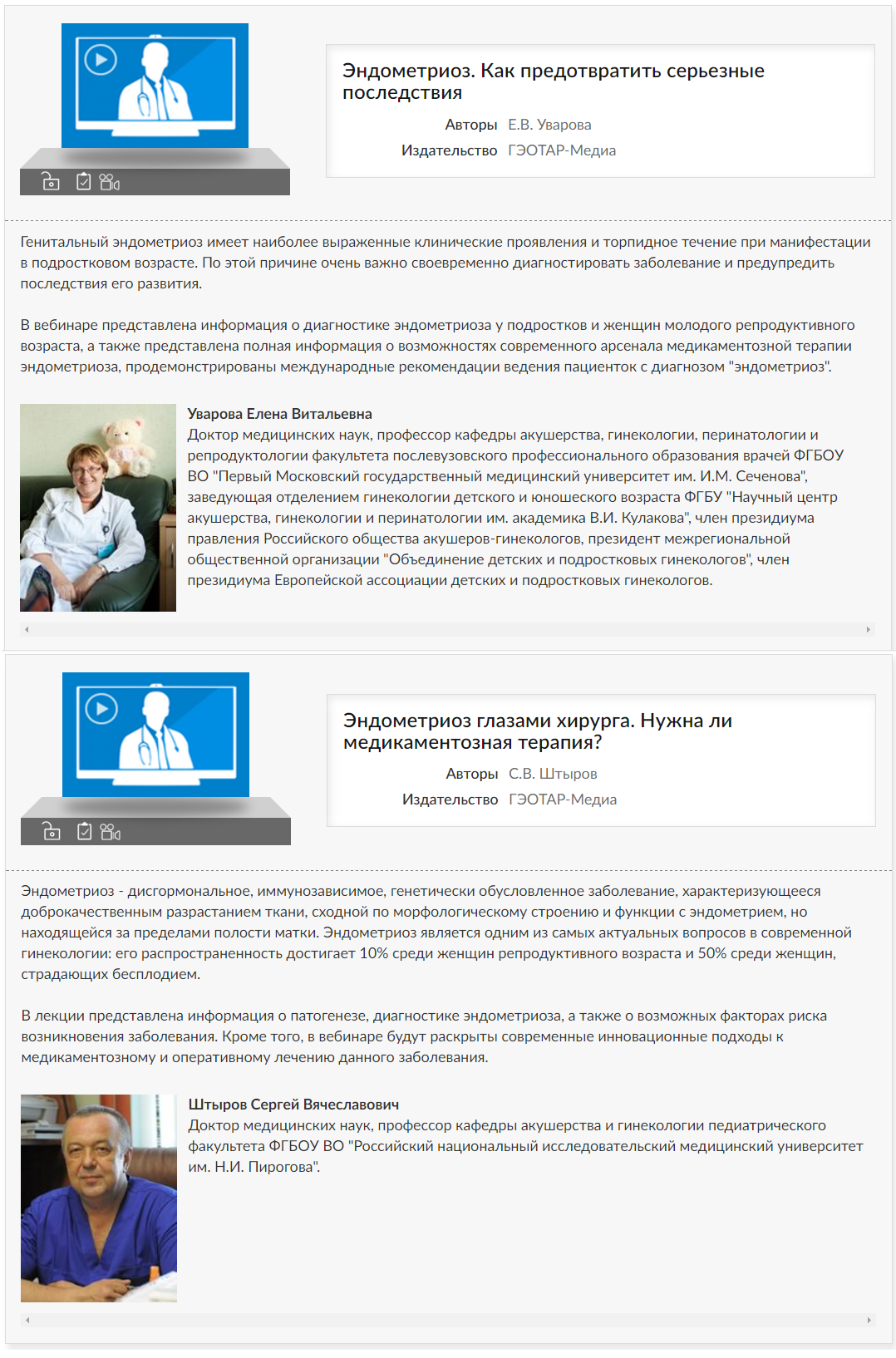 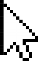 ВЕБИНАР
Разновидность системы дистанционного обучения
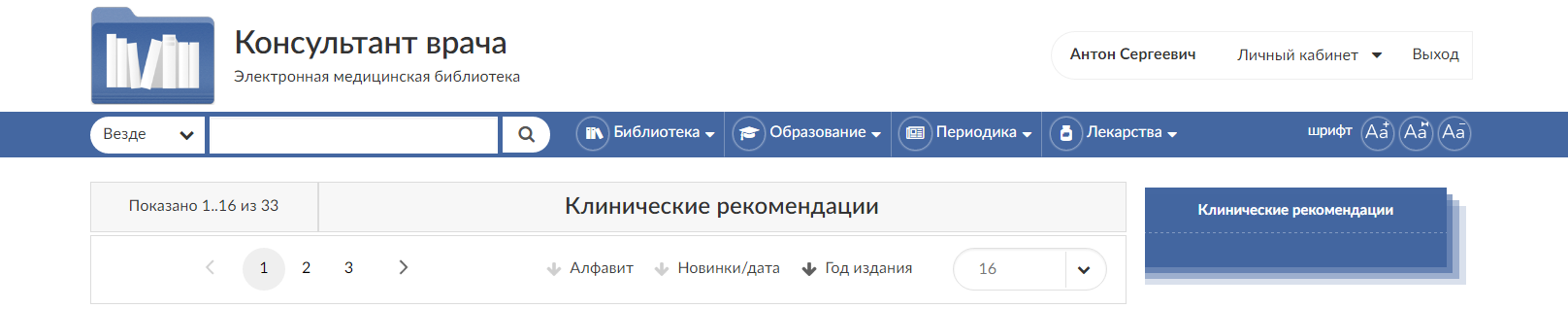 Модули
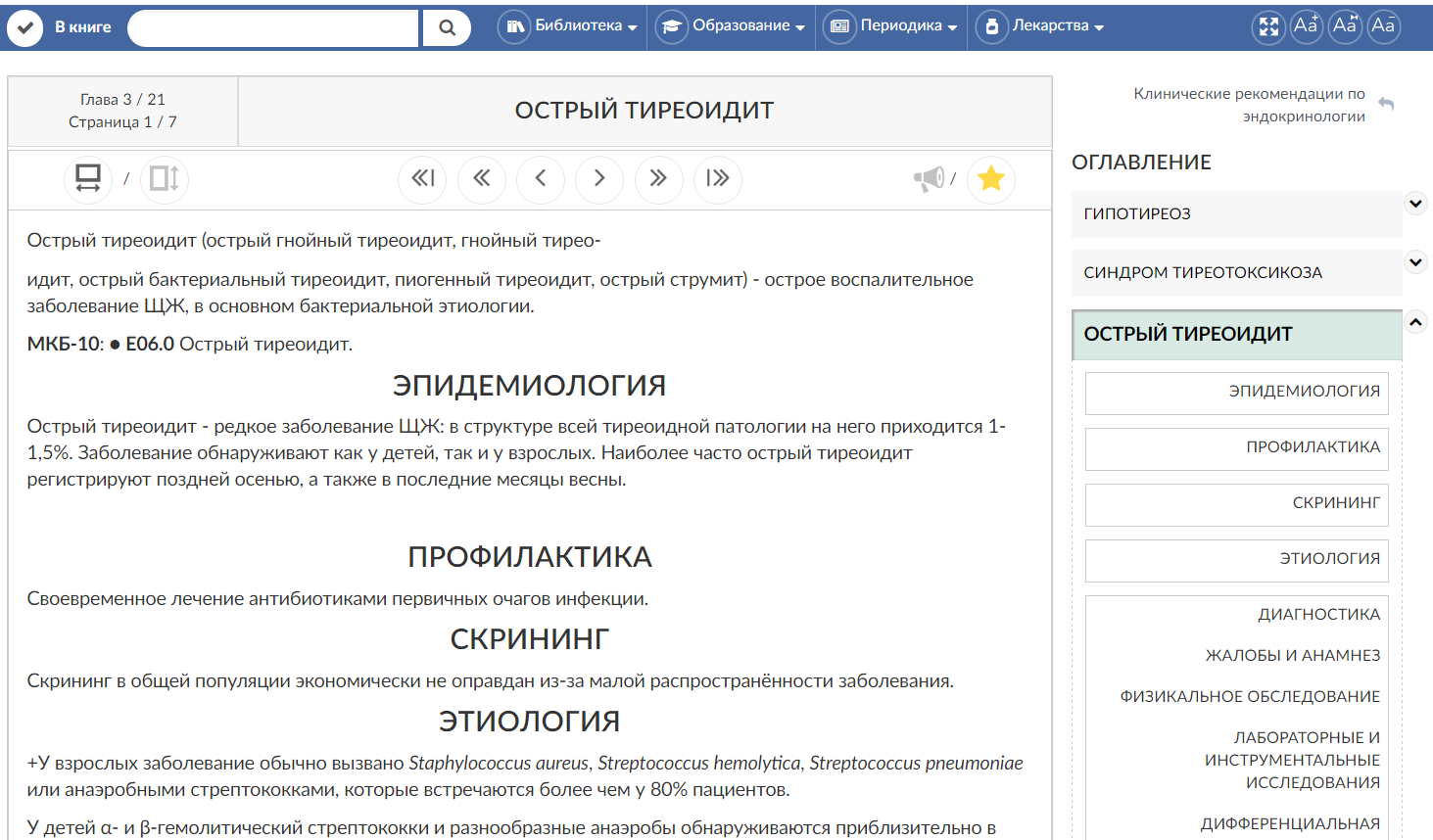 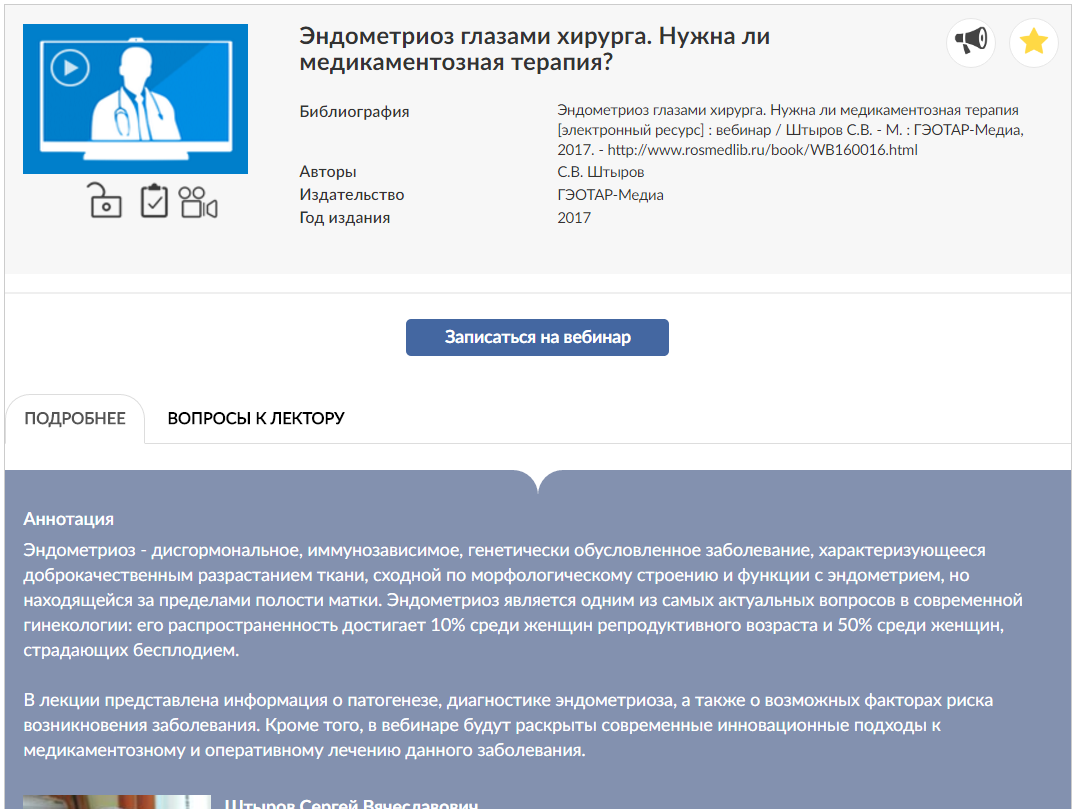 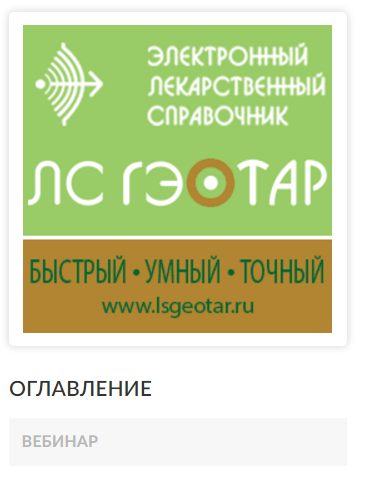 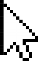 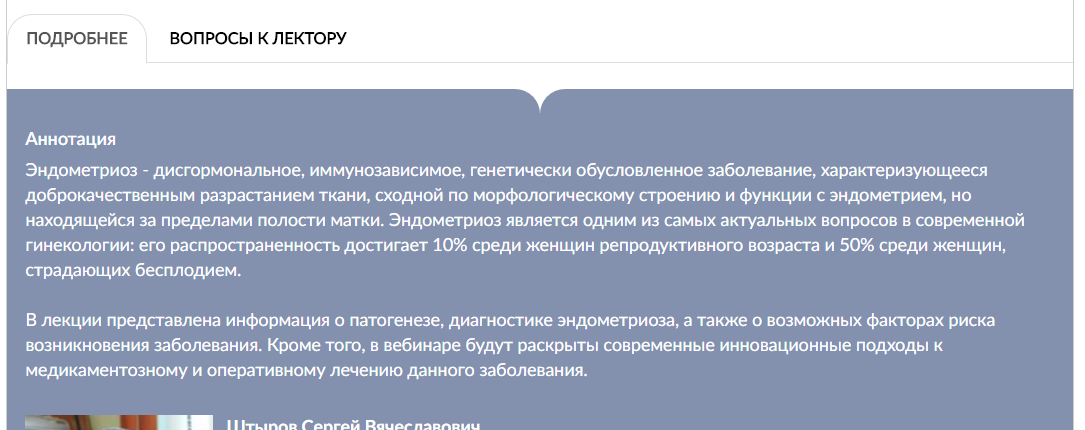 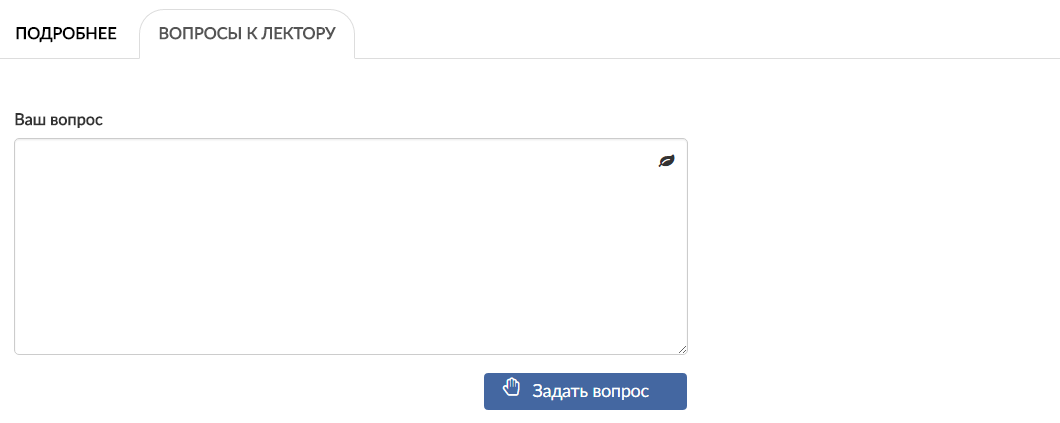 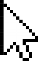 Эффективность лазерной вапоризации очагов эндометриоза
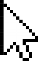 ВЕБИНАР
Разновидность системы дистанционного обучения
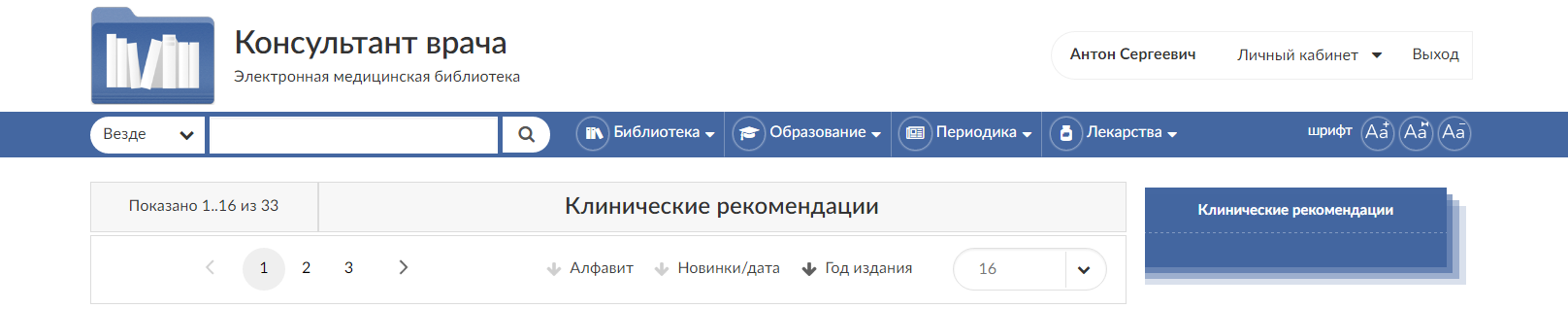 Модули
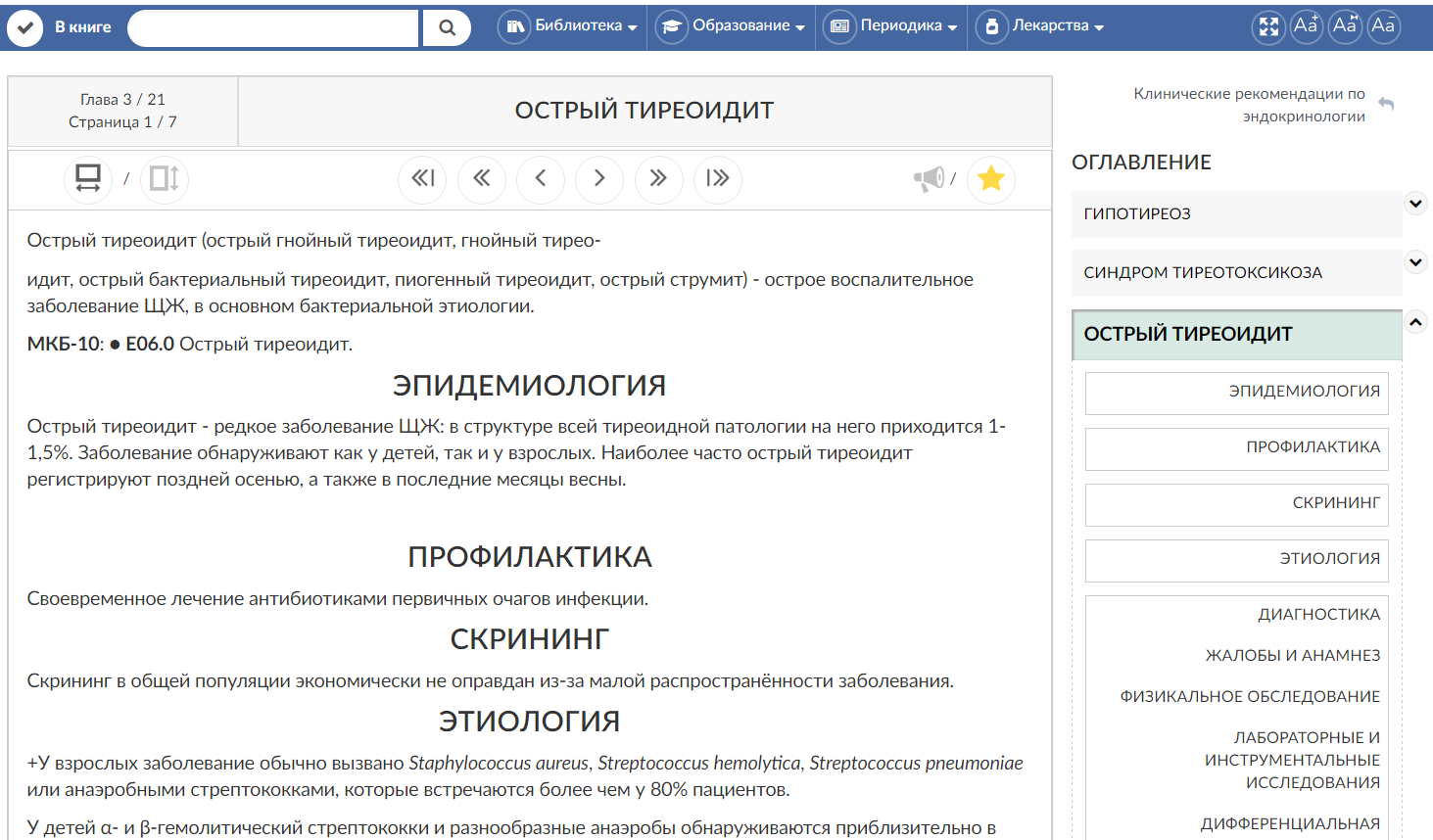 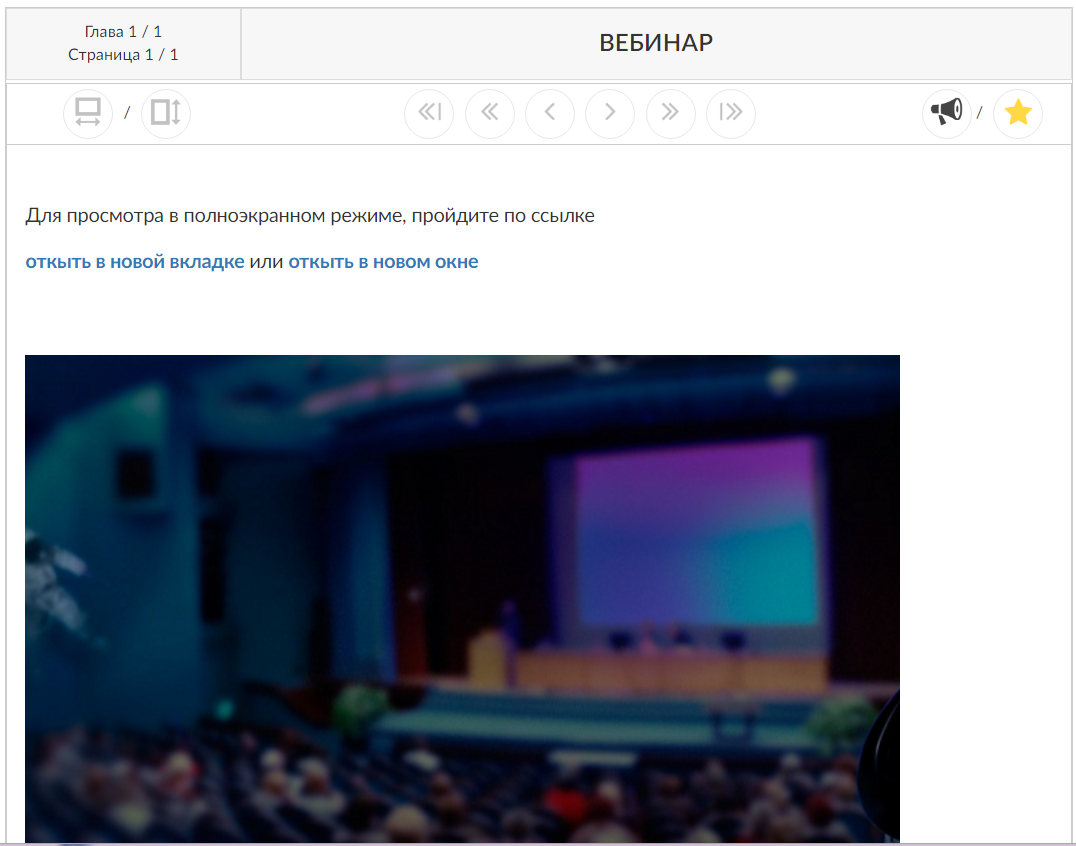 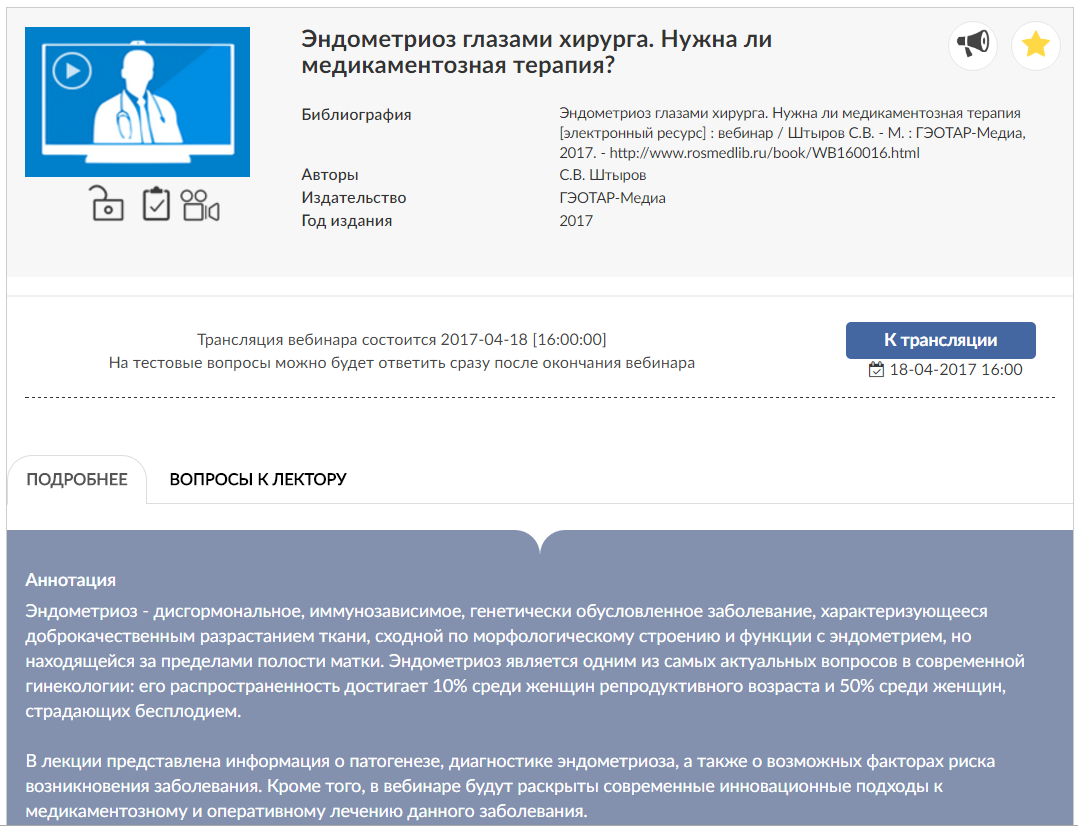 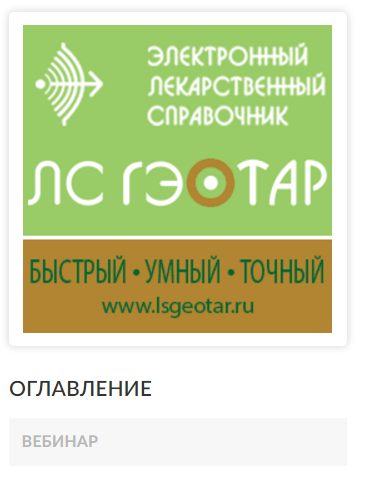 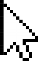 ОБЗОРЫ СТАТЕЙ
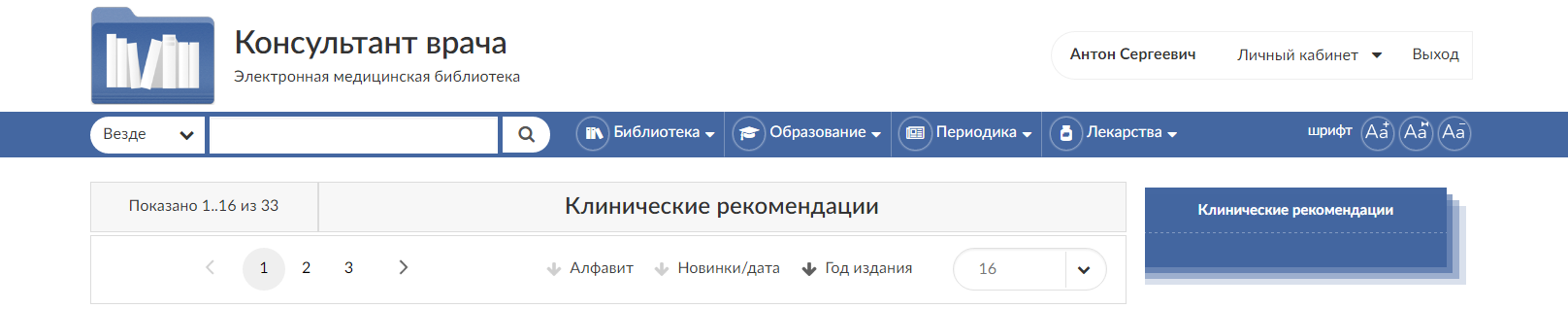 Модули
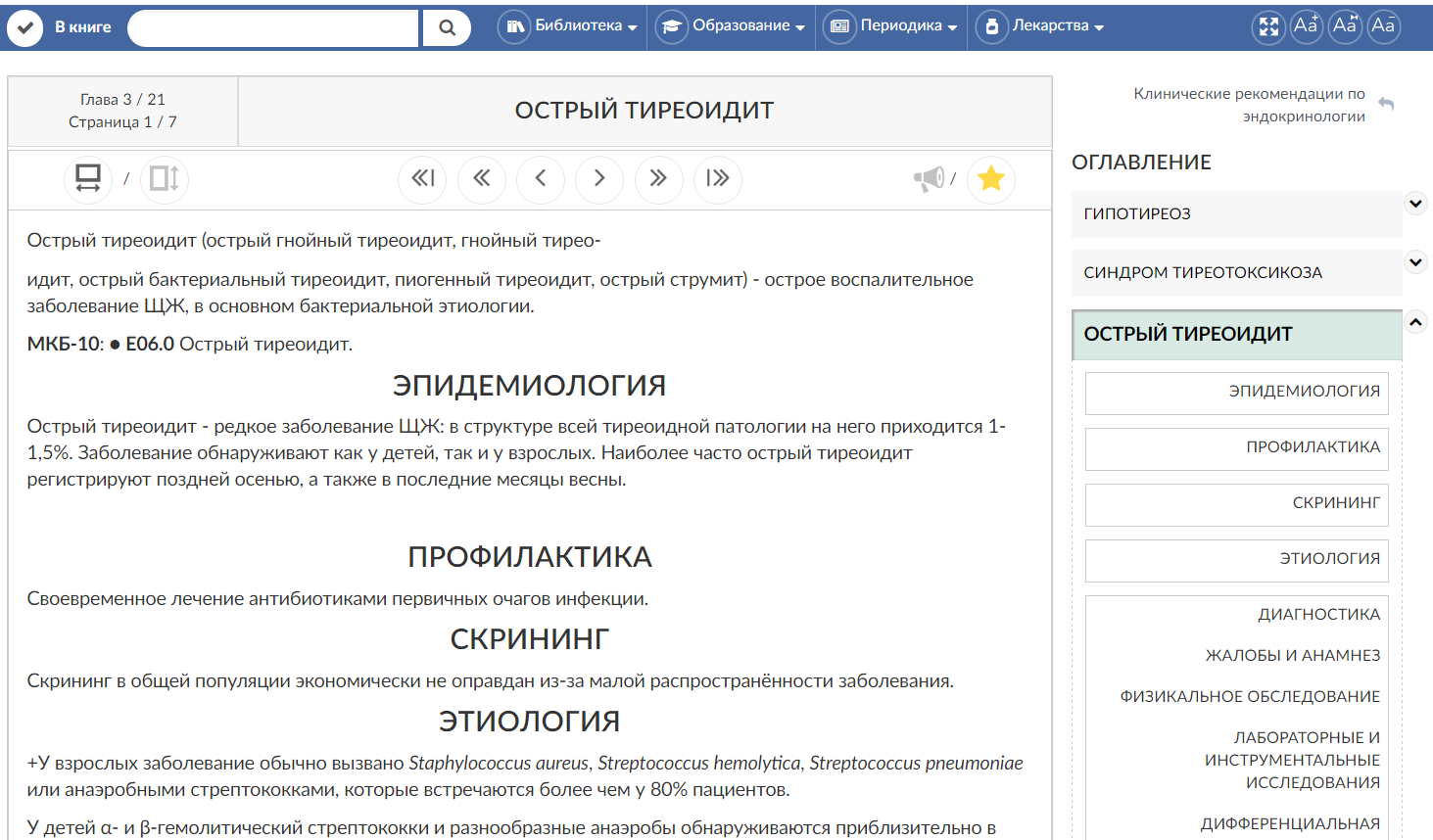 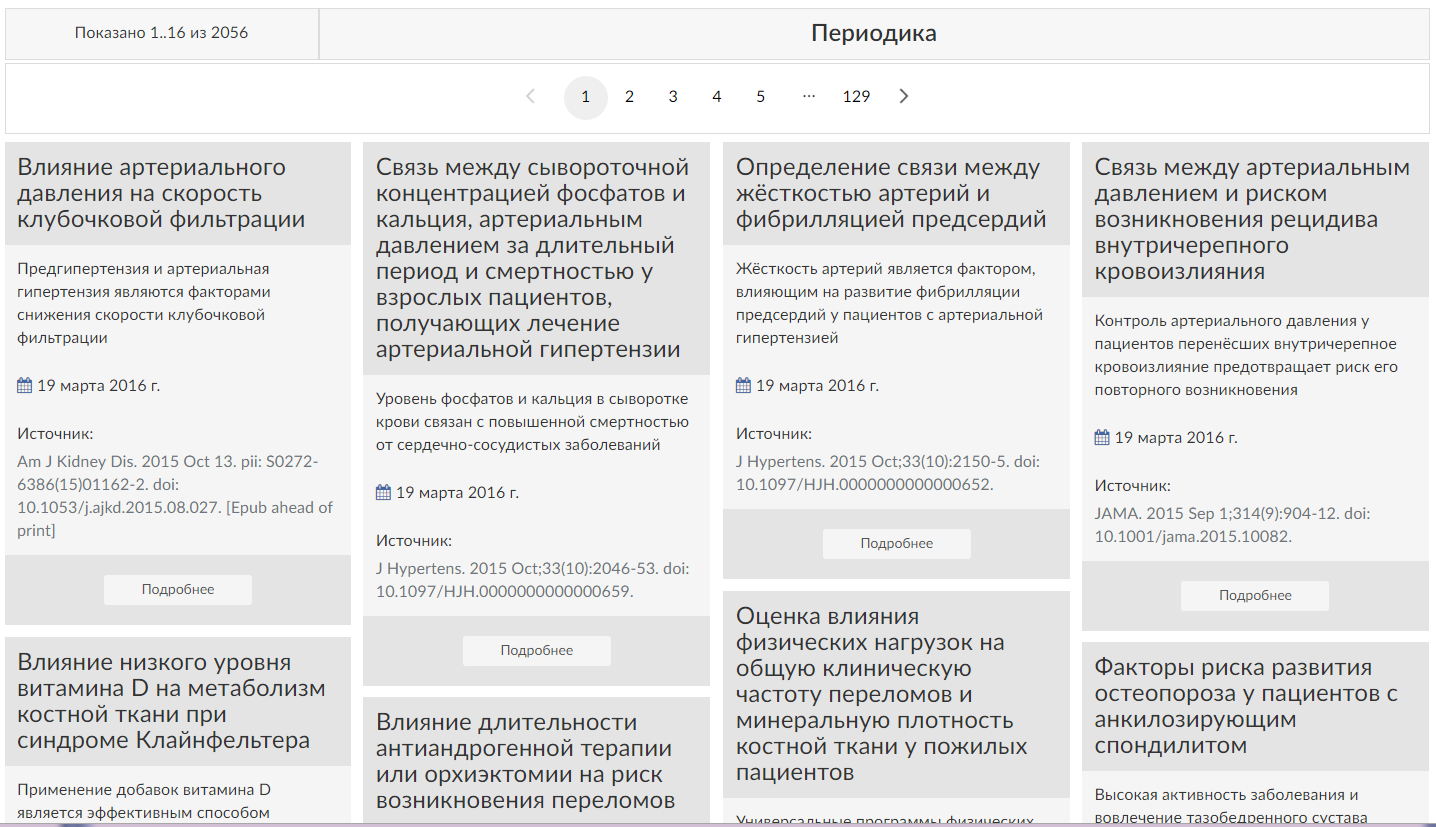 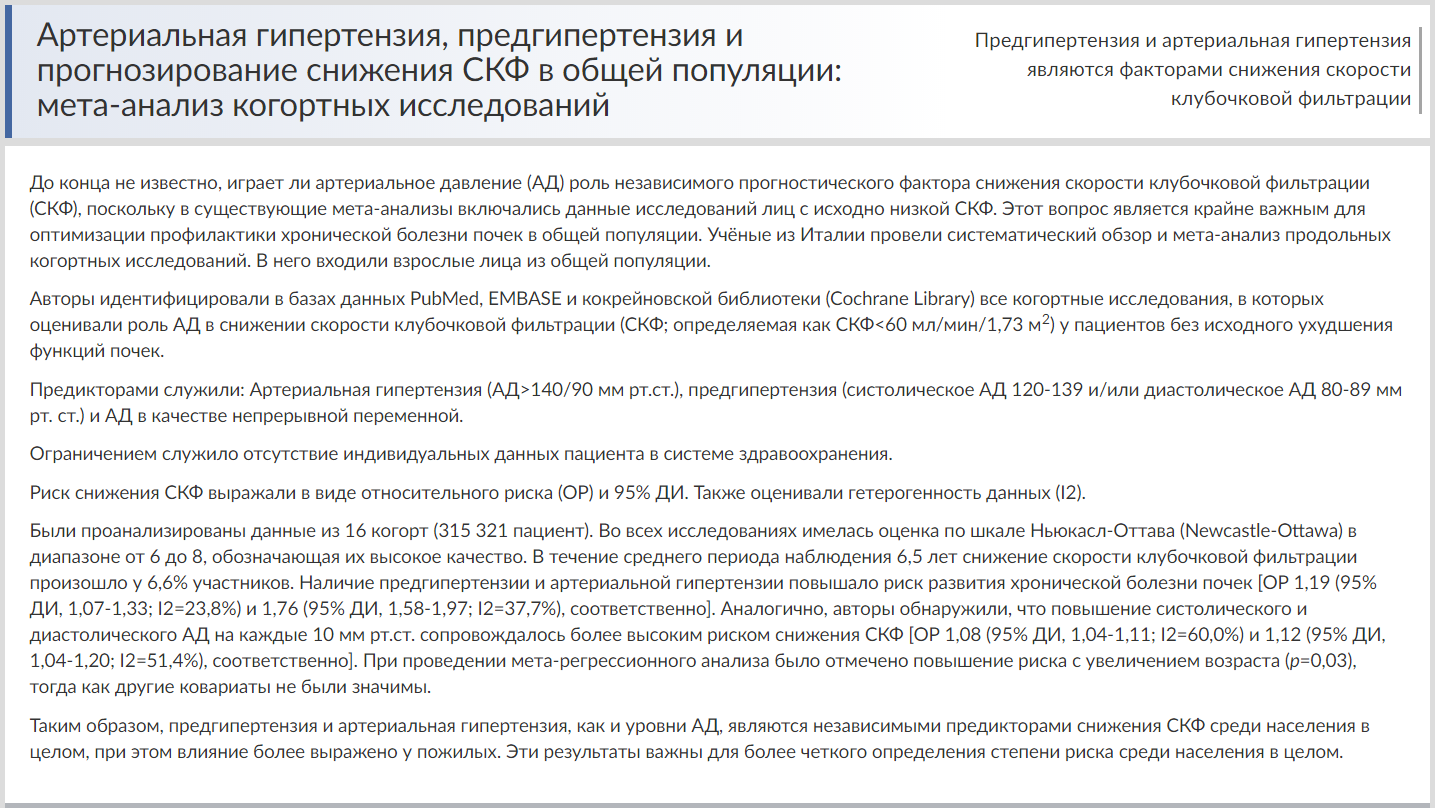 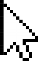 ЭЛЕКТРОННЫЙ ЛЕКАРСТВЕННЫЙ СПРАВОЧНИК
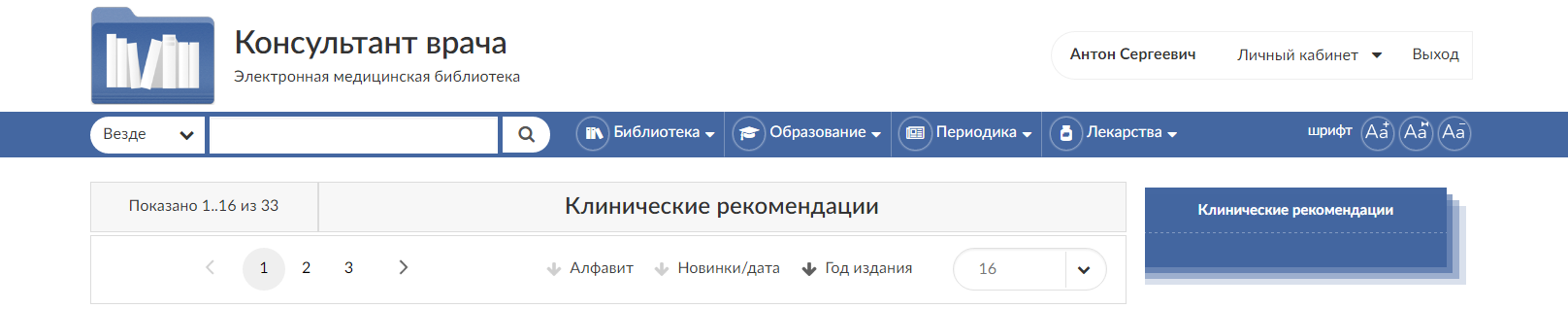 Модули
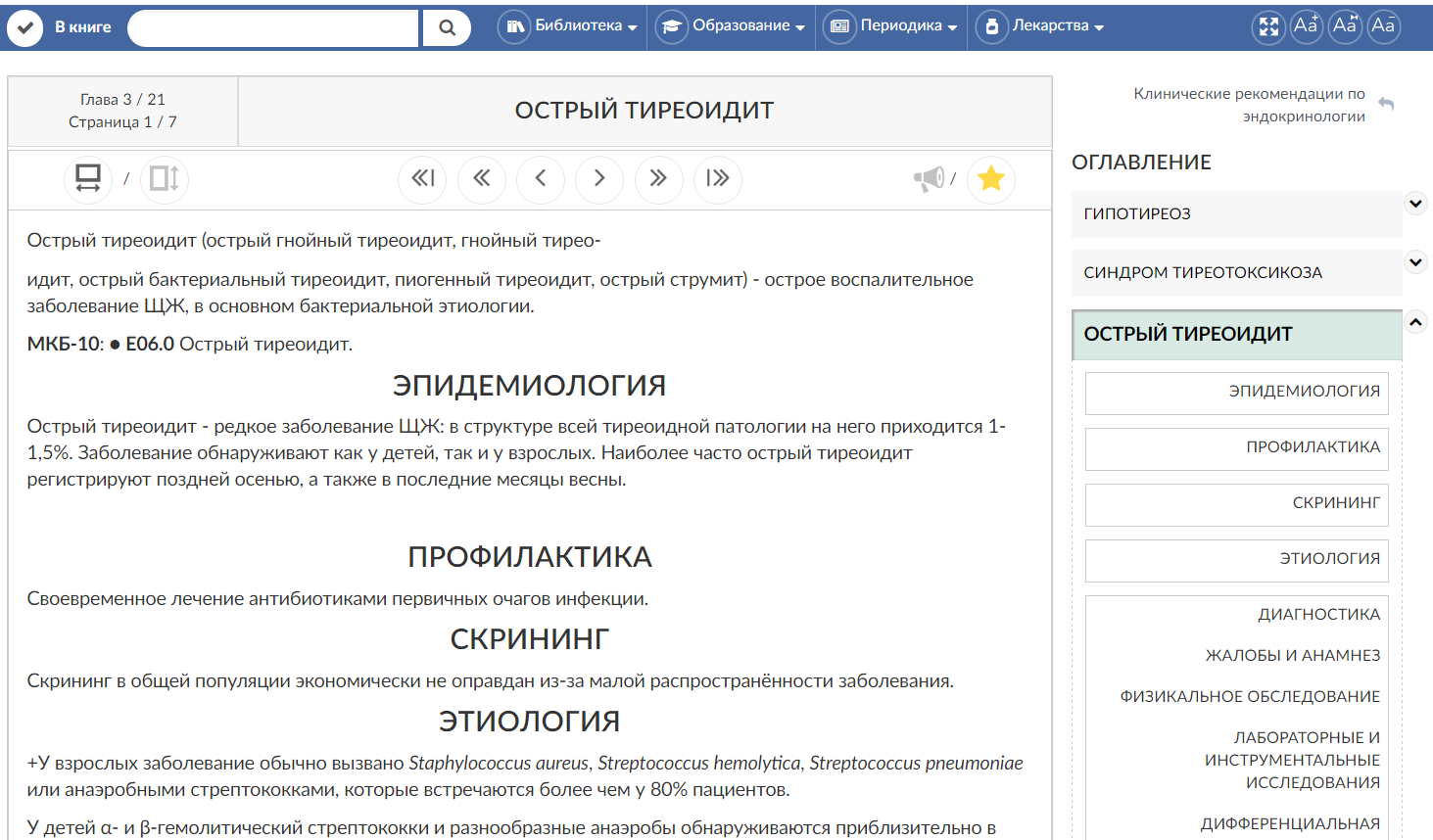 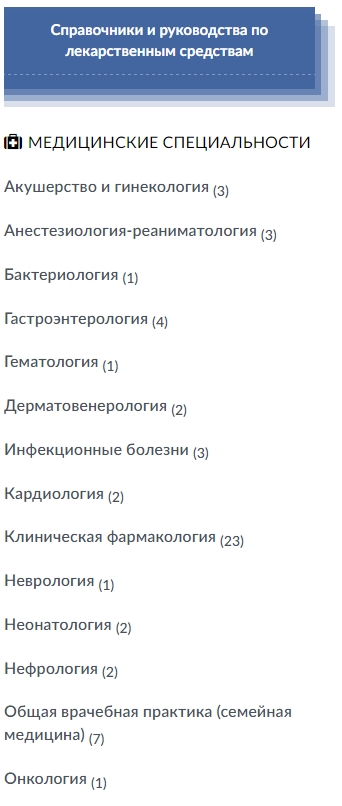 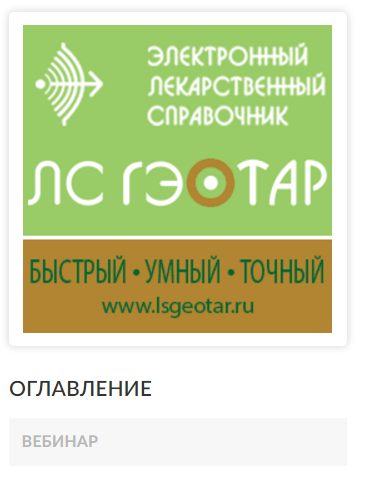 ЭЛЕКТРОННЫЙ ЛЕКАРСТВЕННЫЙ СПРАВОЧНИК
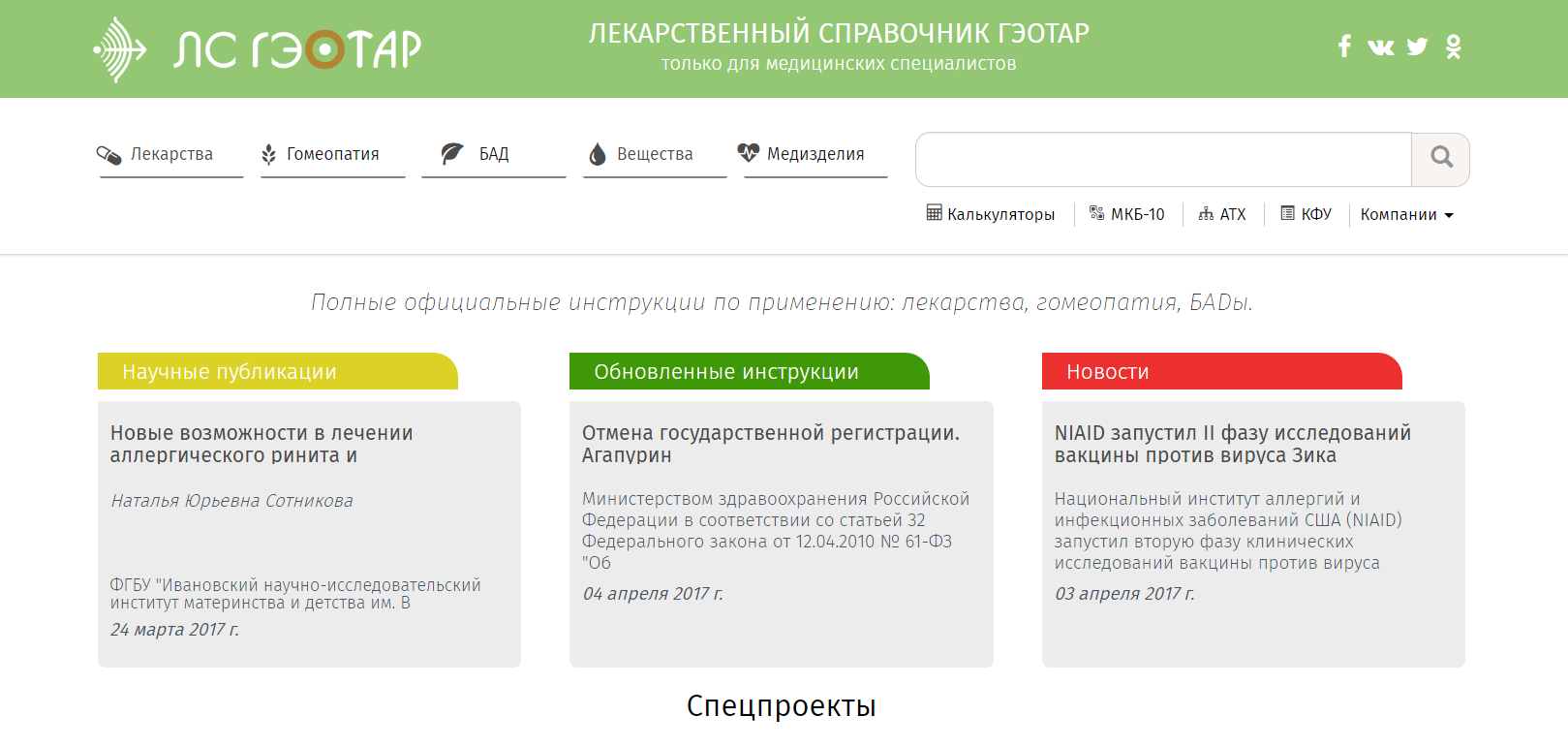 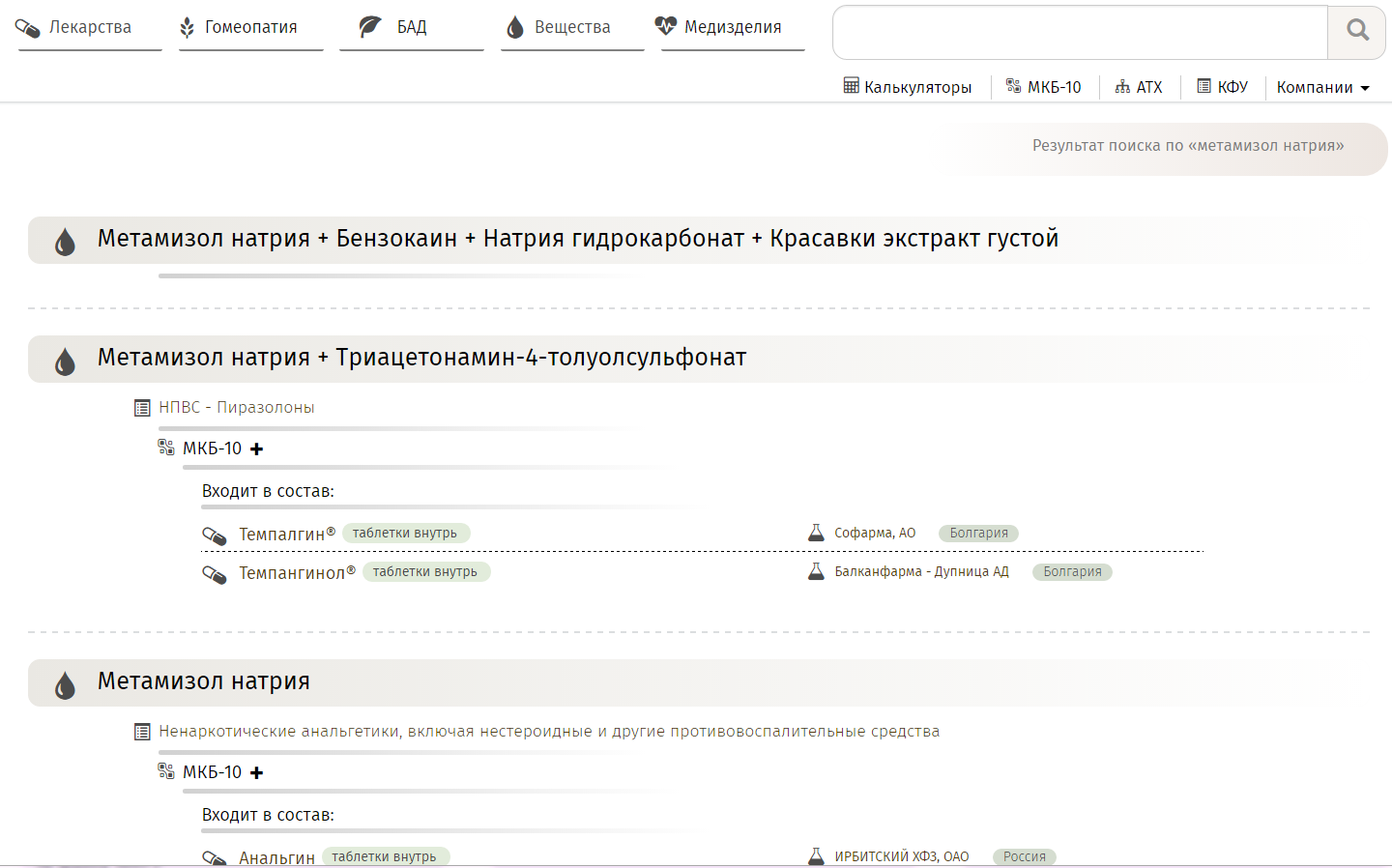 Модули
Метамизол натрия
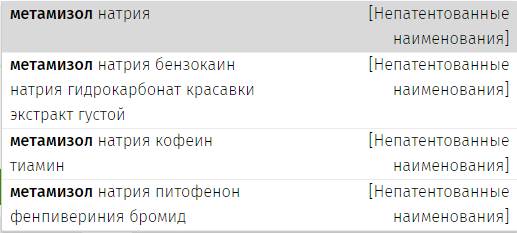 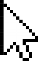 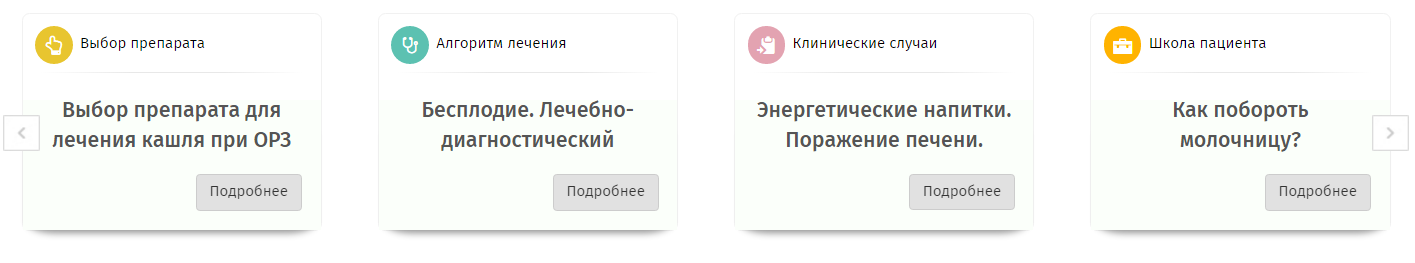 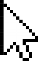 ЭЛЕКТРОННЫЙ ЛЕКАРСТВЕННЫЙ СПРАВОЧНИК
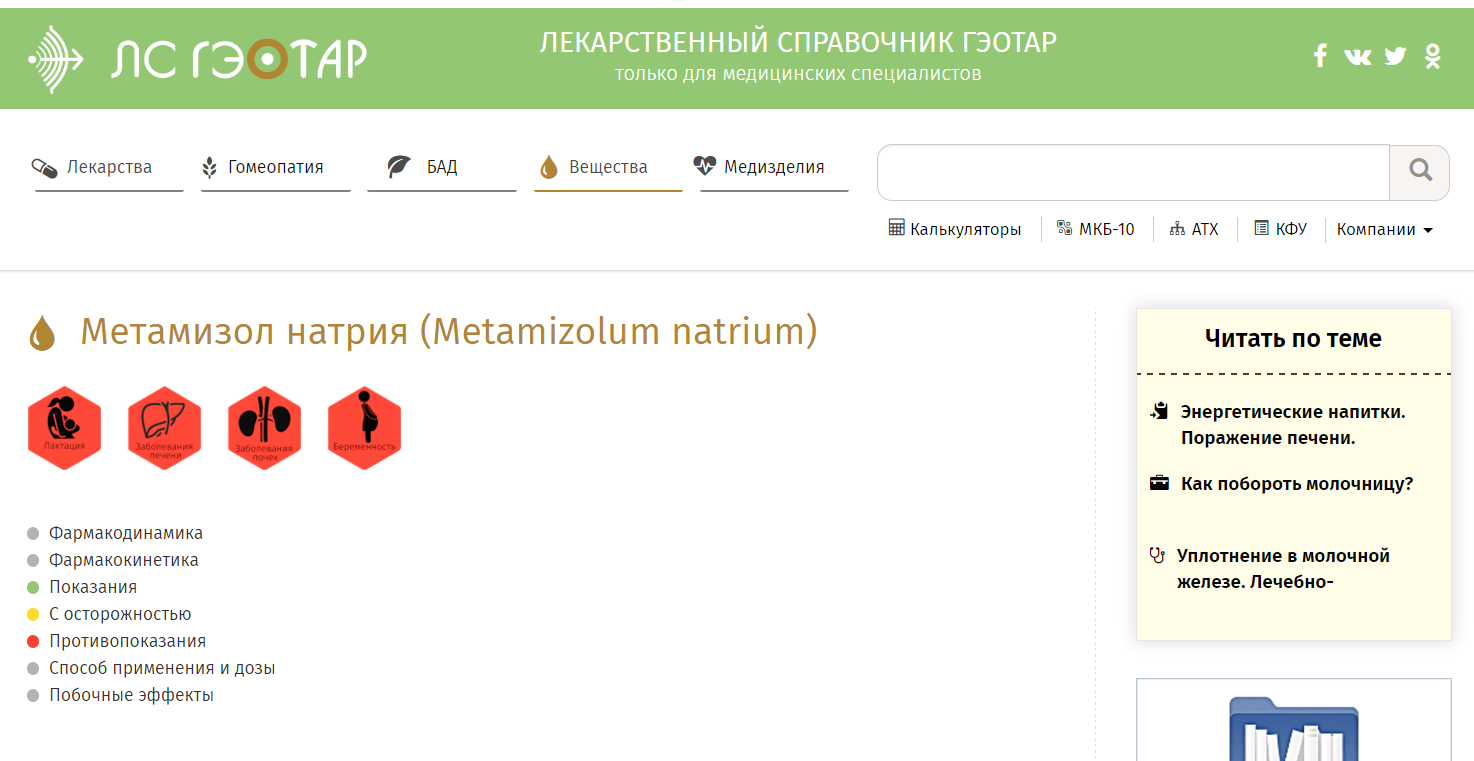 Модули
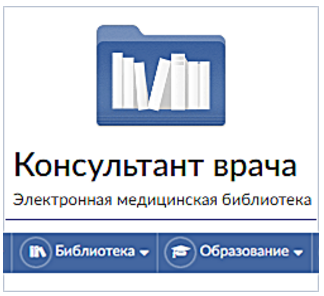 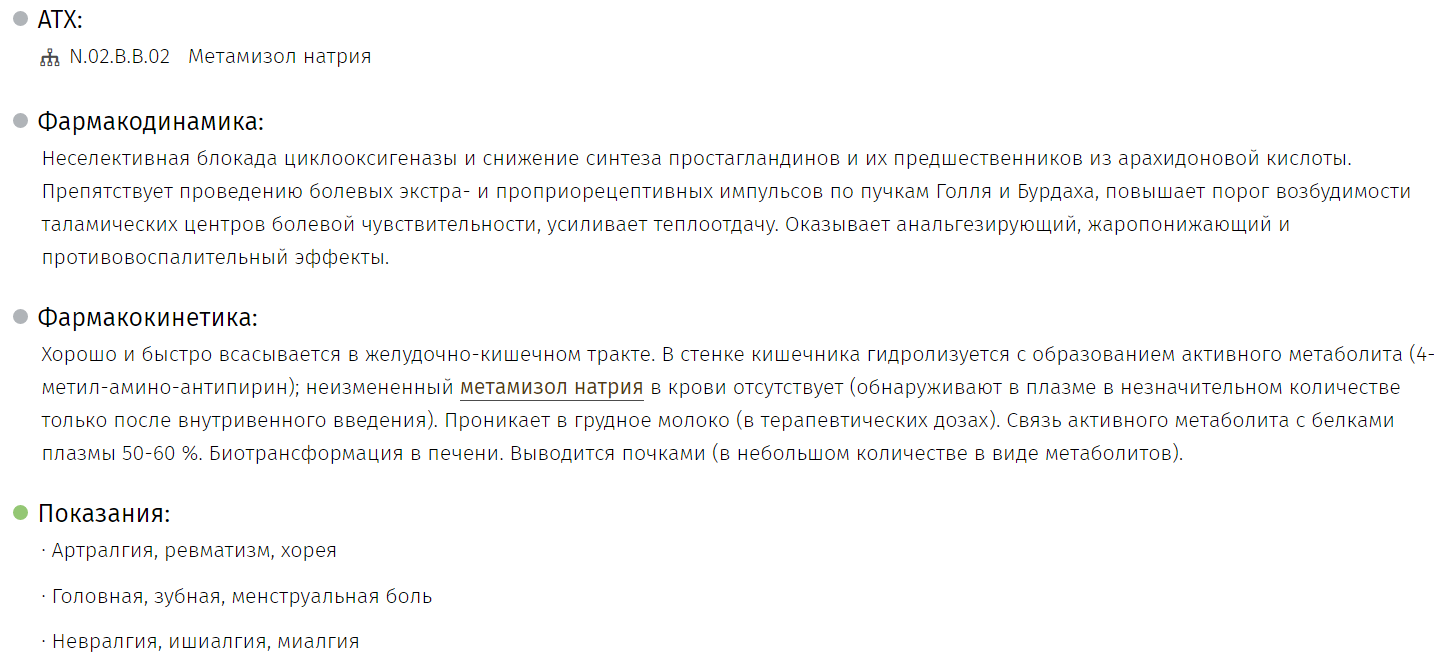 ГЛАВНАЯ СТРАНИЦА
Работа с сайтом
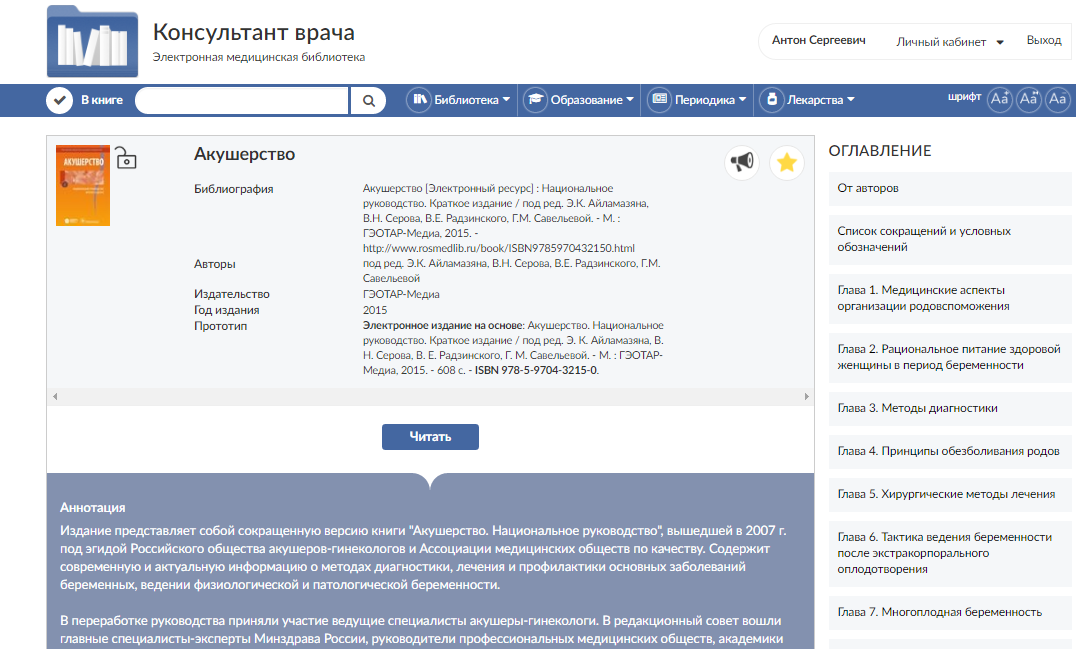 [Speaker Notes: Из любого раздела сайта, чтобы вернуться на главную страницу нажмите пиктограмму.]
ГЛАВНАЯ СТРАНИЦА
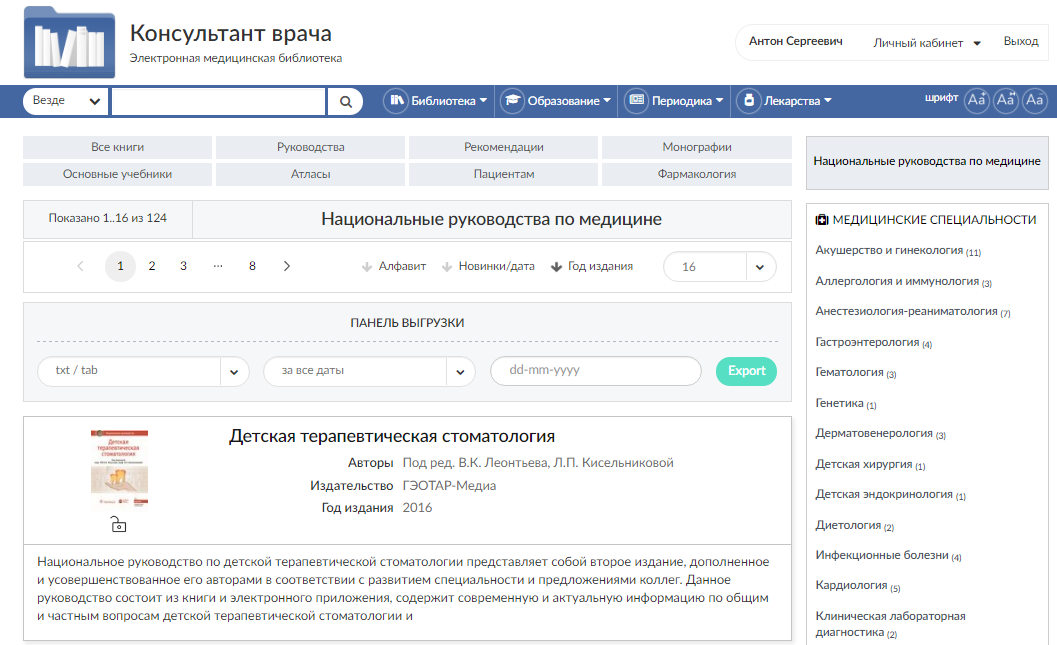 Работа с сайтом
[Speaker Notes: Контент сгруппирован в виде разделов.
Выбрав нужный раздел или все книги - можно сортировать по алфавиту, дате публикации (новинки/дата), по году издания.]
ГЛАВНАЯ СТРАНИЦА
Работа с сайтом
«Главная страница»
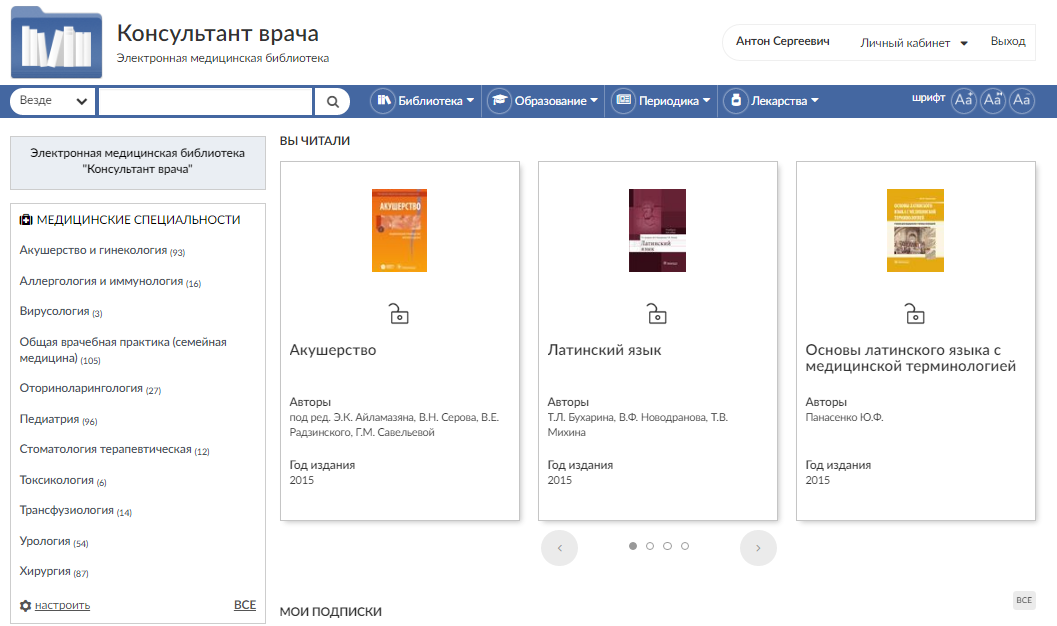 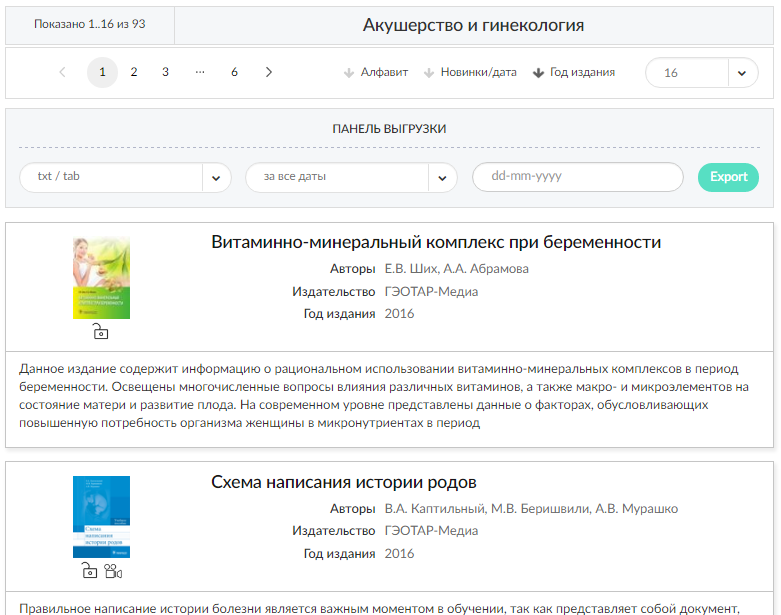 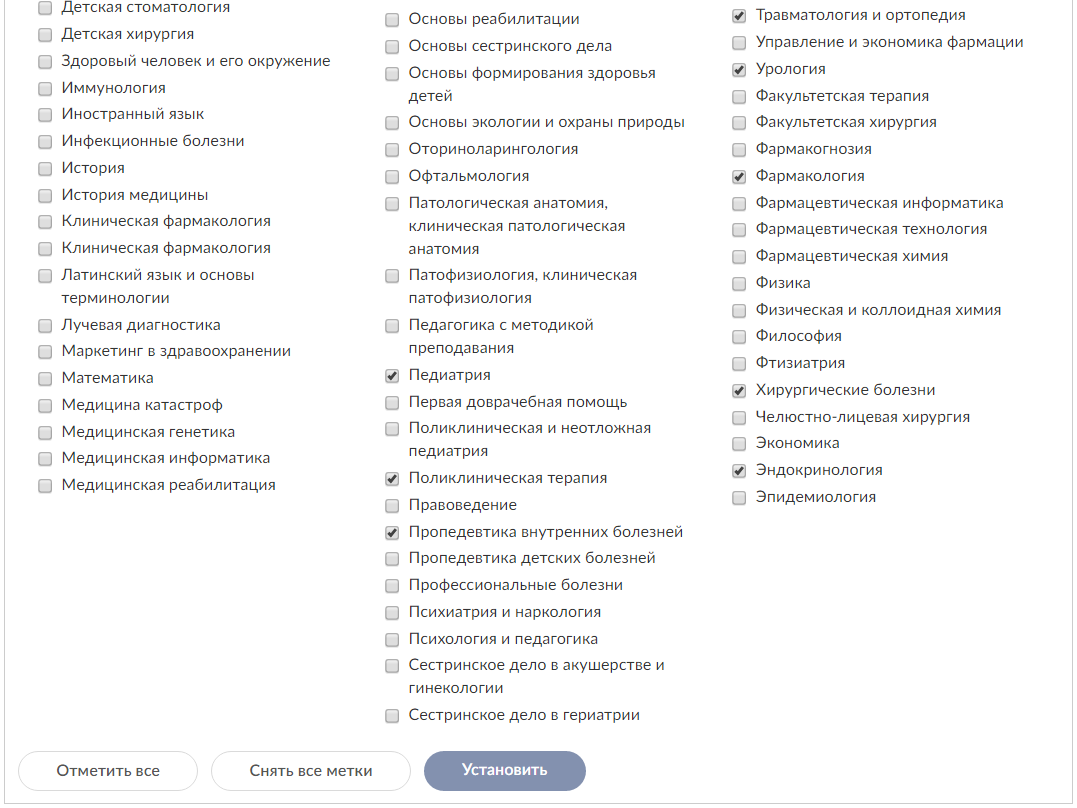 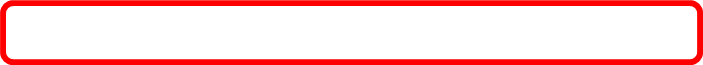 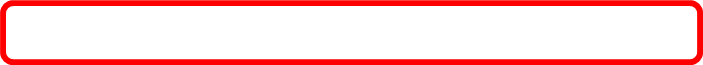 [Speaker Notes: В меню «Медицинские специальности» можно выбрать отображение всех книг по нужной дисциплине внутри выбранного раздела (например, Национальные руководства, Монографии). Если выбран раздел «Все книги», то отобразятся все книги из всех разделов относящиеся к данной специальности.
Меню «Медицинские специальности» можно настроить под себя, выбрав интересующие пункты и убрав лишние дисциплины.]
ПОИСК
«Главная страница»
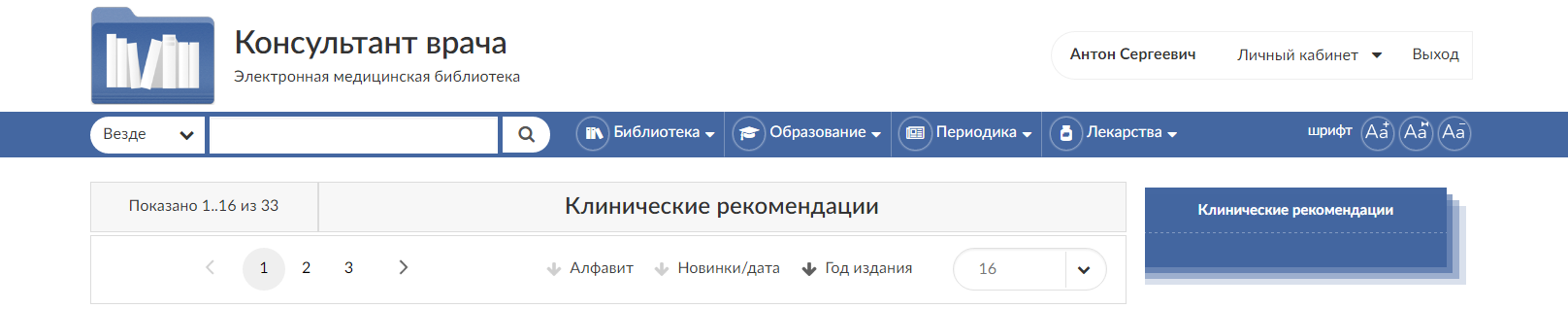 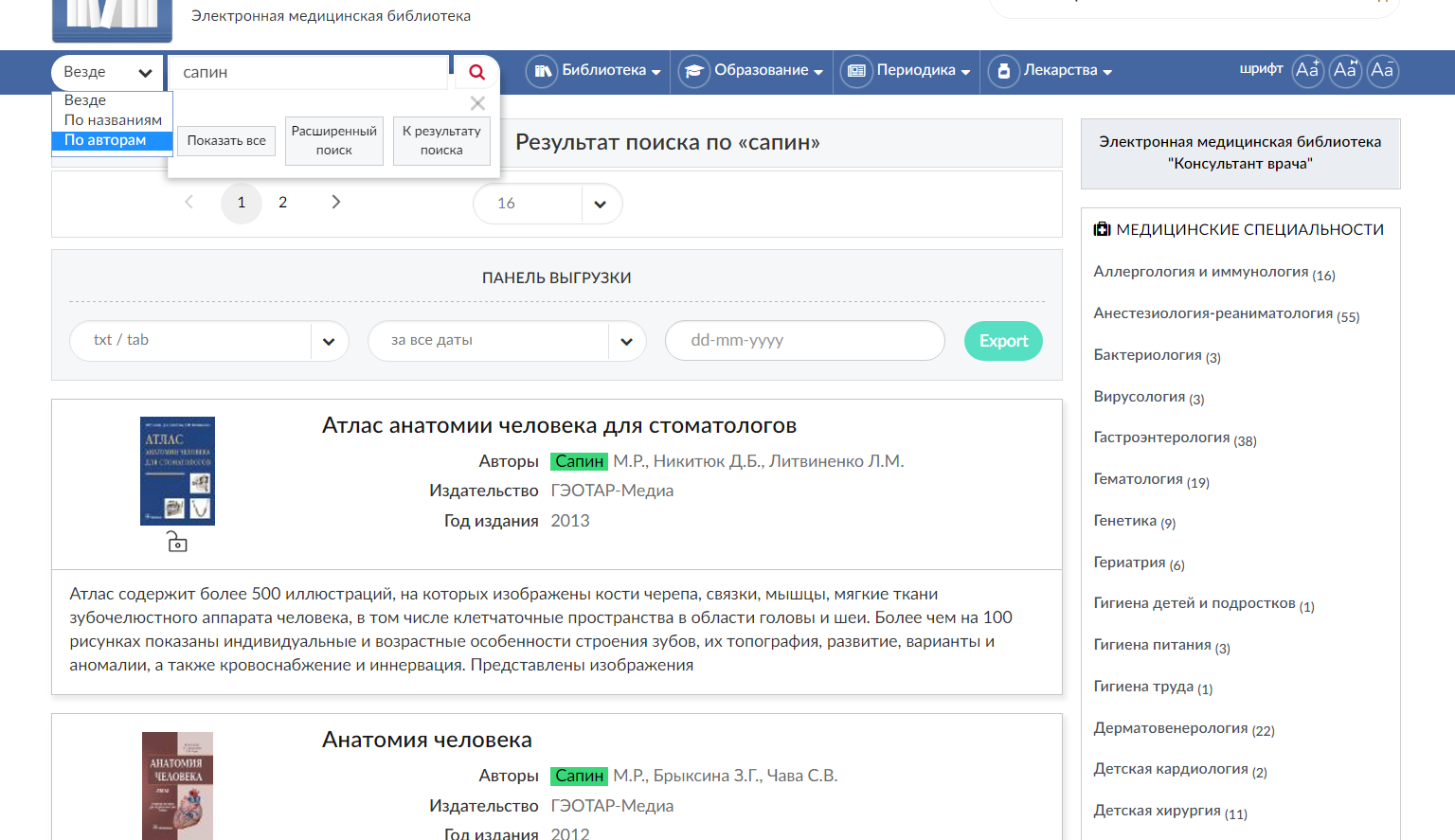 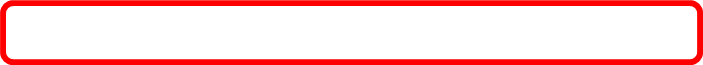 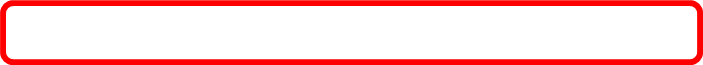 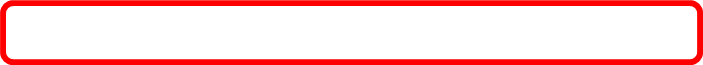 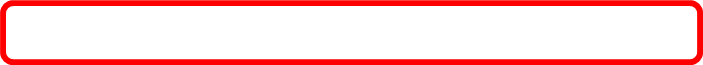 [Speaker Notes: Чтобы найти нужную книгу на сайте используйте «Поиск».
На главной странице можно искать книги по названию, автору, а также отдельные фразы внутри текста книги.]
ПОИСК
«Главная страница»
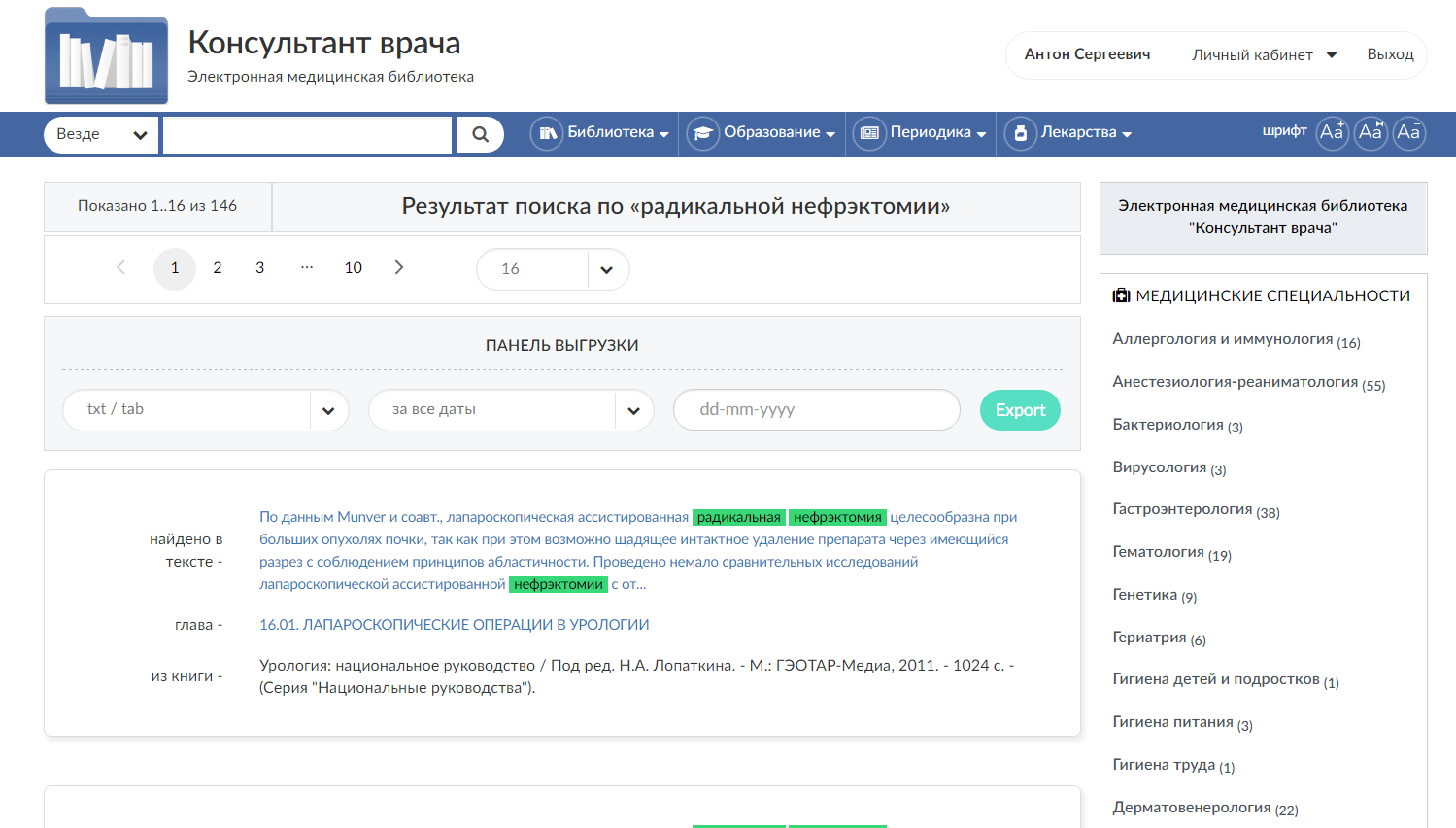 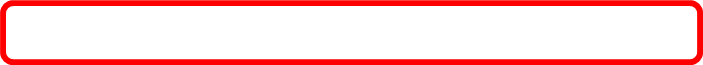 Радикальная нефрэктомия
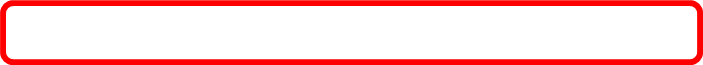 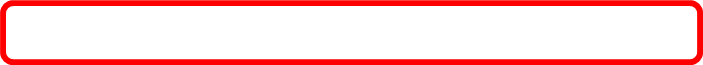 [Speaker Notes: Результат поиска фразы внутри текста книги.
Чтобы перейти к тексту книги где была найдена фраза или словосочетание щёлкните на соответствующий результат поиска.]
ПОИСК
«Главная страница»
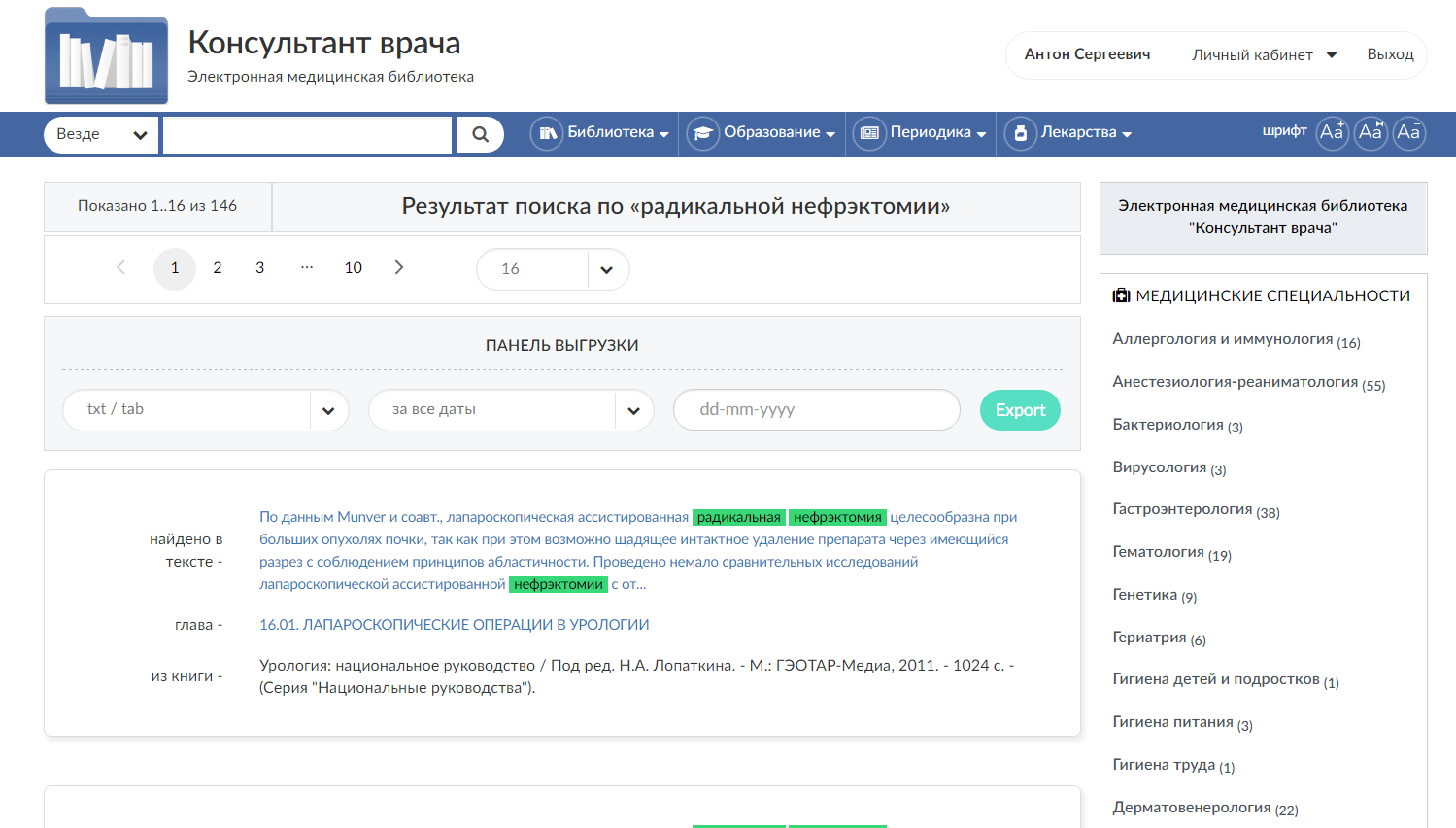 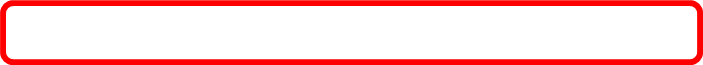 Радикальная нефрэктомия
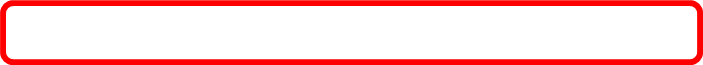 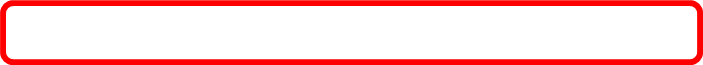 [Speaker Notes: Результат поиска фразы внутри текста книги.
Чтобы перейти к тексту книги где была найдена фраза или словосочетание щёлкните на соответствующий результат поиска.]
РАСШИРЕННЫЙ ПОИСК
«Главная страница»
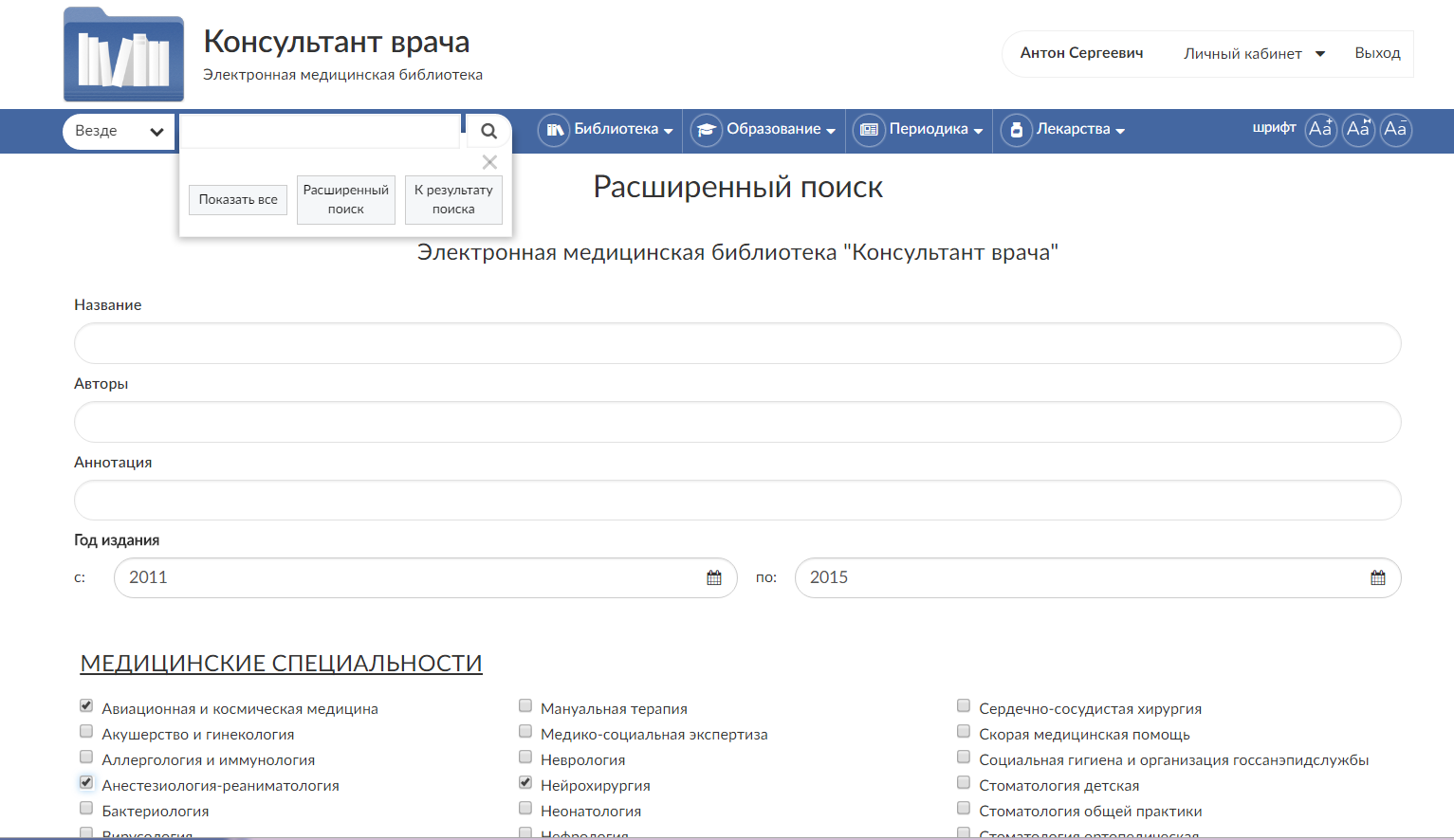 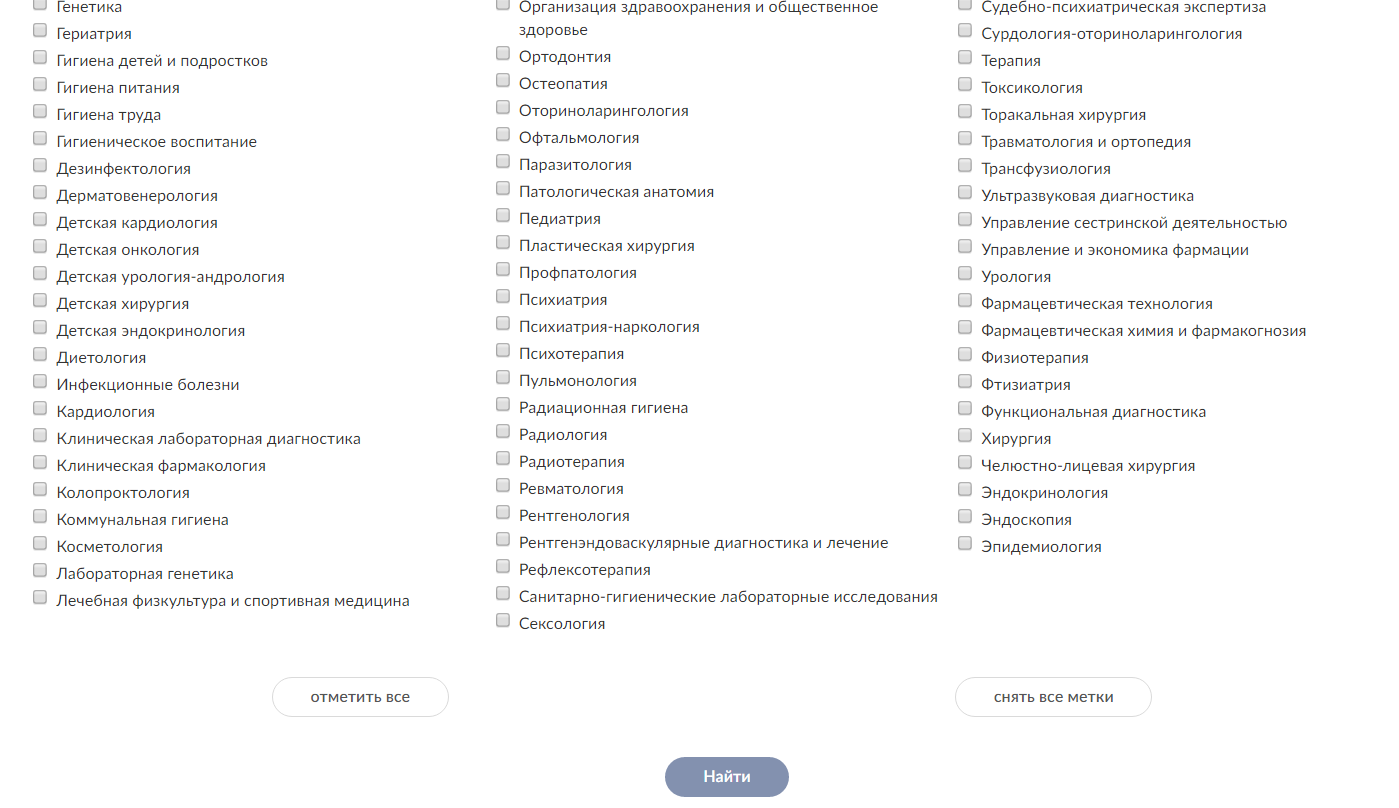 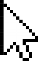 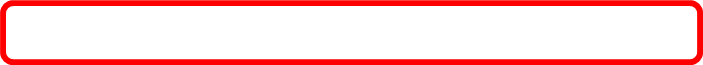 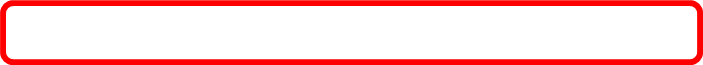 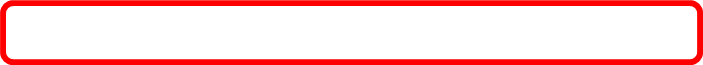 [Speaker Notes: Для более детального поиска с дополнительными условиями воспользуйтесь функцией «Расширенный поиск». Для этого кликните на пустую область поля поиска и в выпавшем подменю выберите «Расширенный поиск»
Здесь можно составлять условия в различных комбинациях, ограничивать область поиска определёнными дисциплинами и интервалом года издания.
Например, в данном случае будут показаны все книги по отмеченным дисциплинам в интервале с 2011 по 2015 гг.]
РАЗМЕР ШРИФТА
«Главная страница»
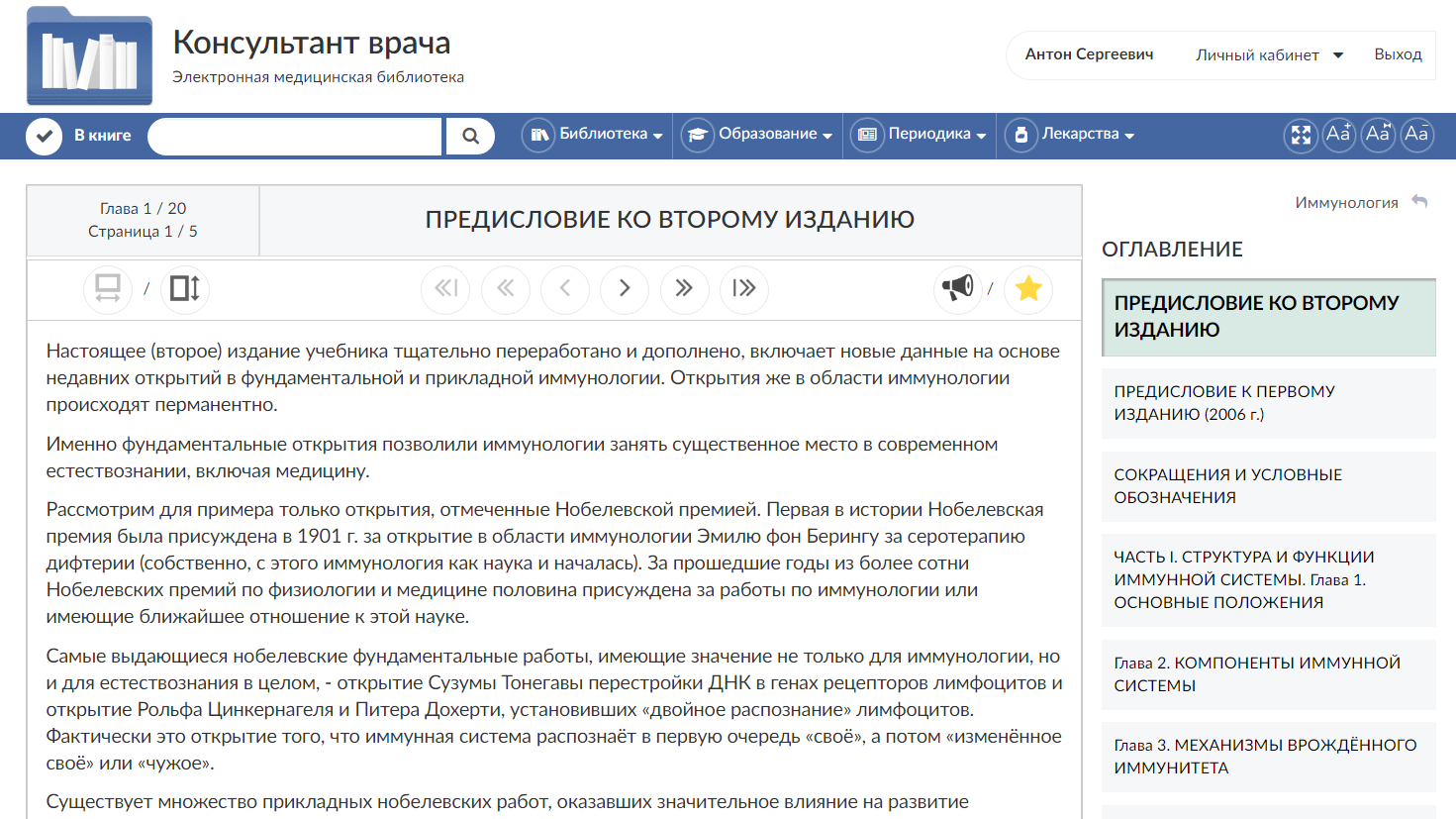 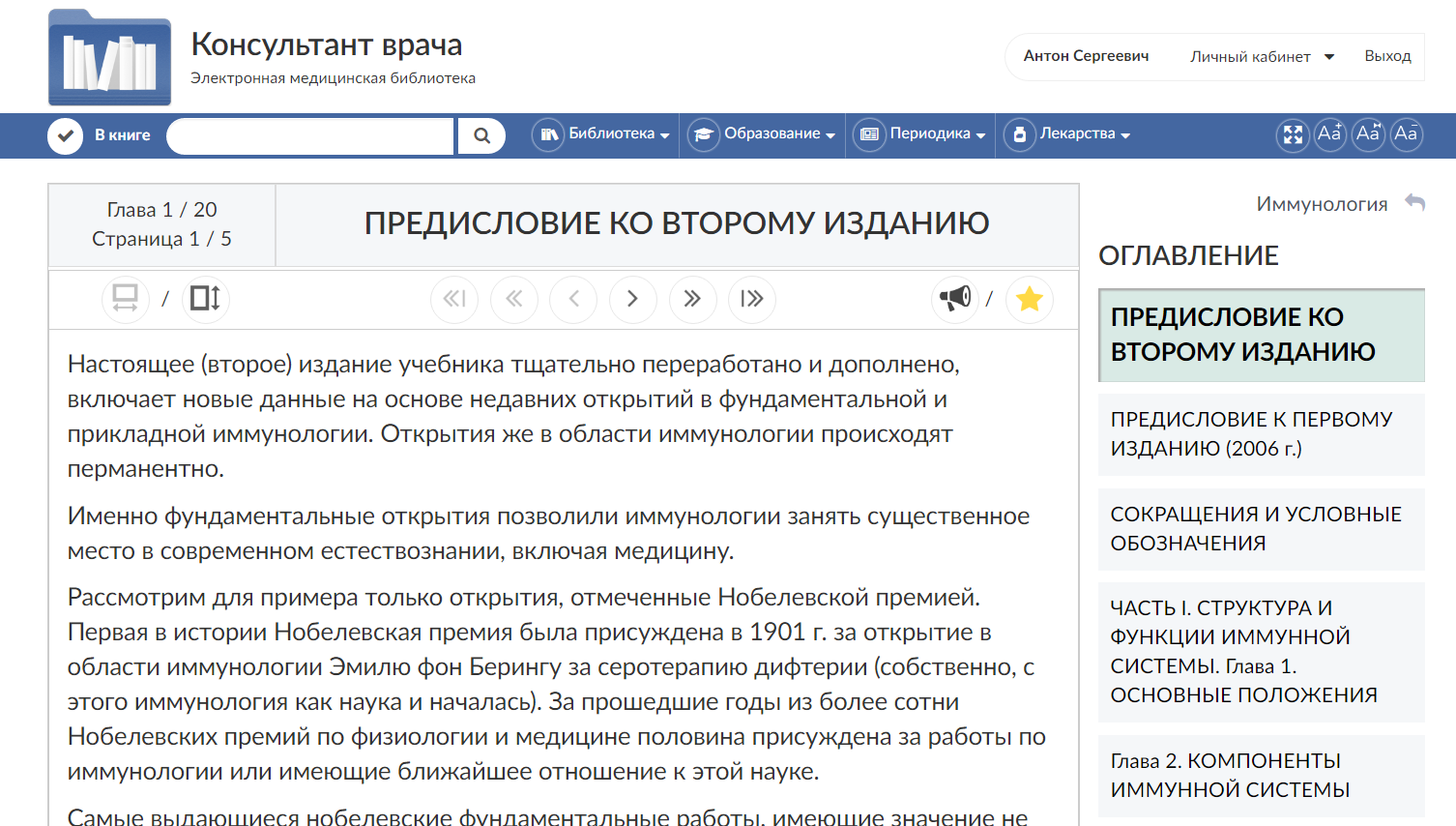 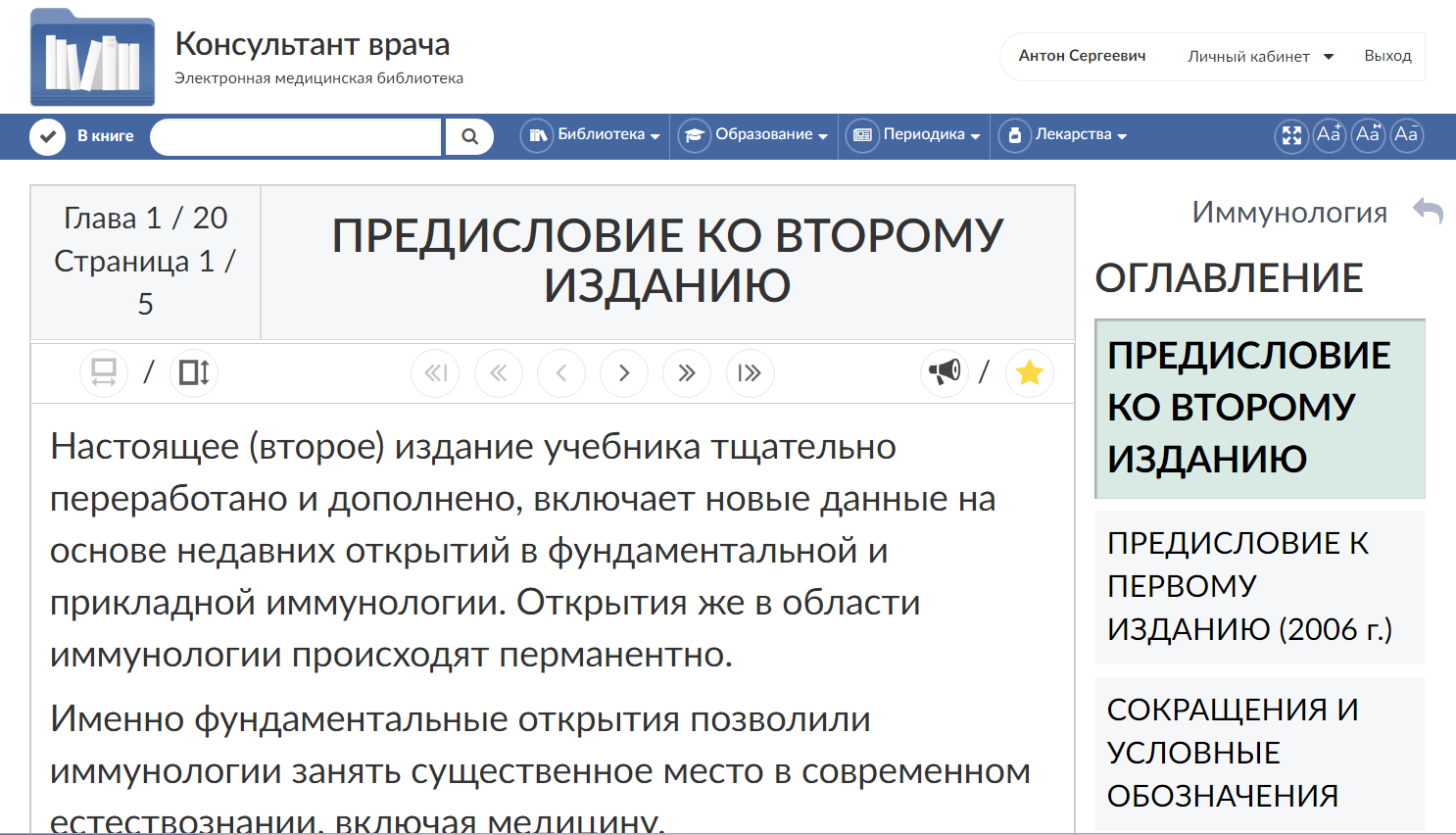 [Speaker Notes: Для слабовидящих есть возможность изменять размер шрифта для комфортной работы.
Увеличение размера шрифта]
РАЗМЕР ШРИФТА
«Главная страница»
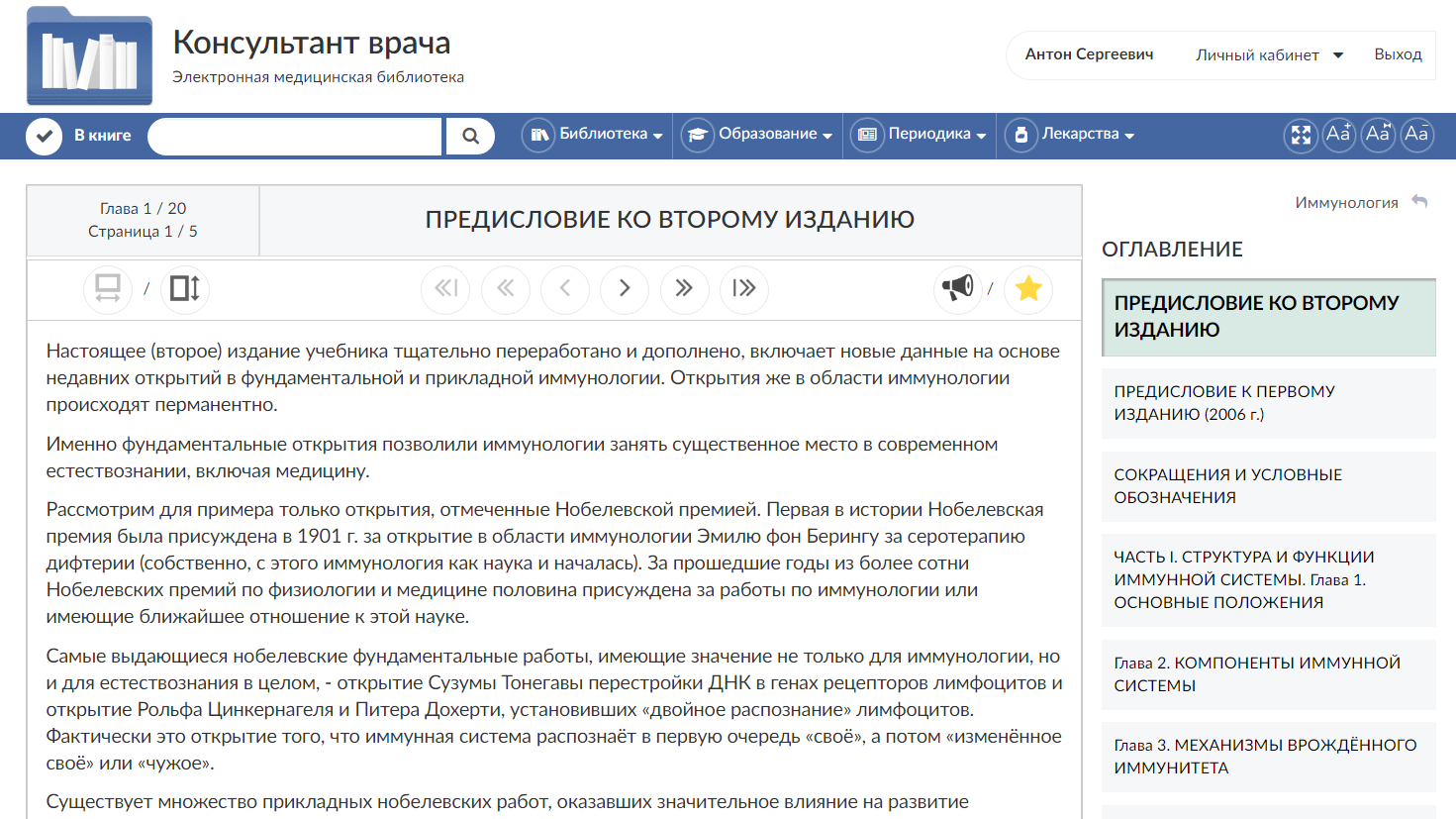 [Speaker Notes: Шрифт по умолчанию]
РАЗМЕР ШРИФТА
«Главная страница»
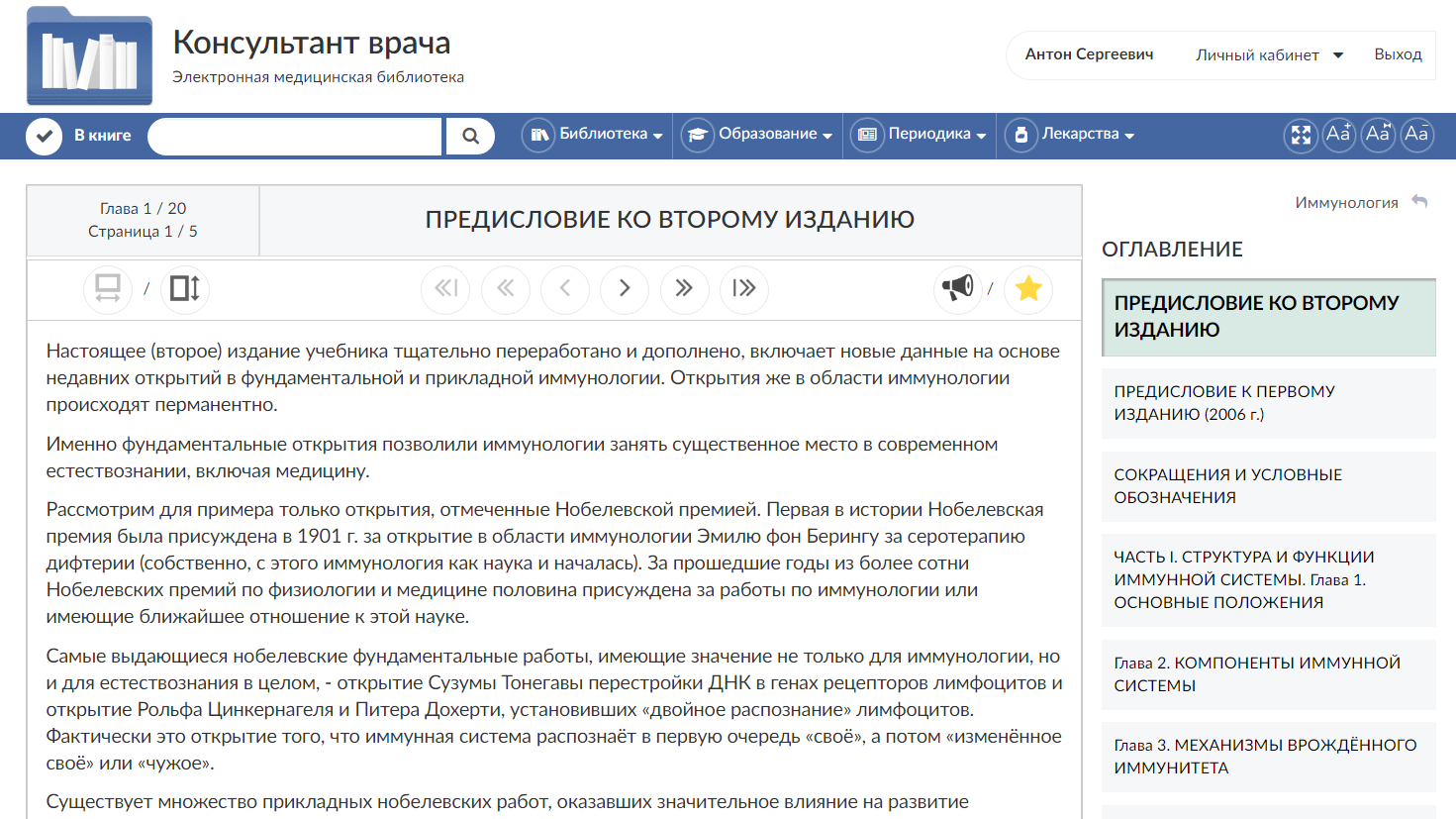 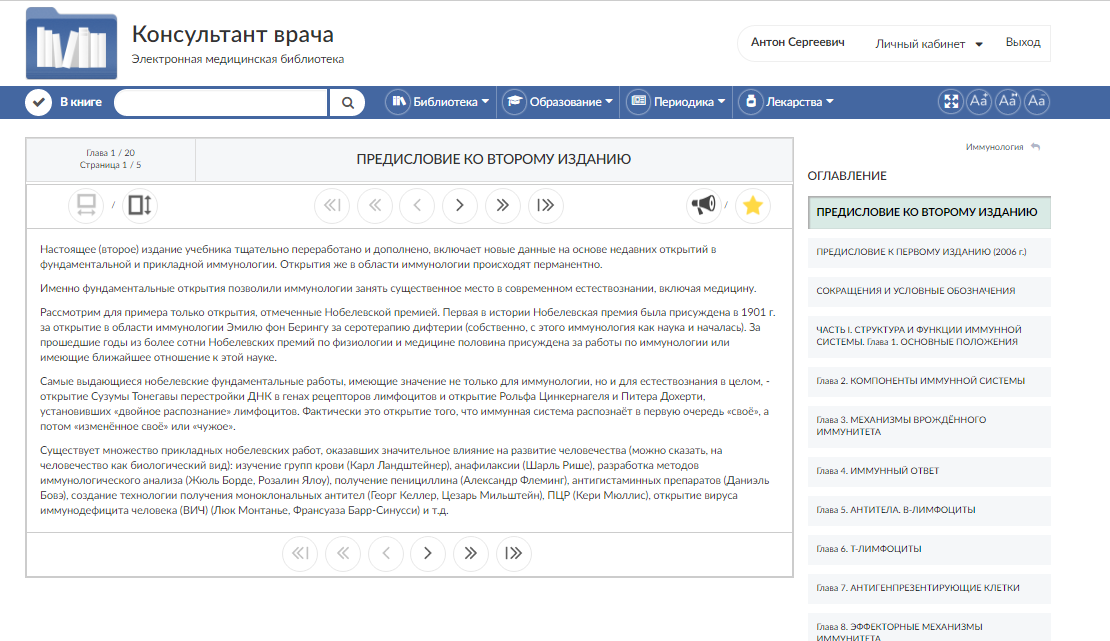 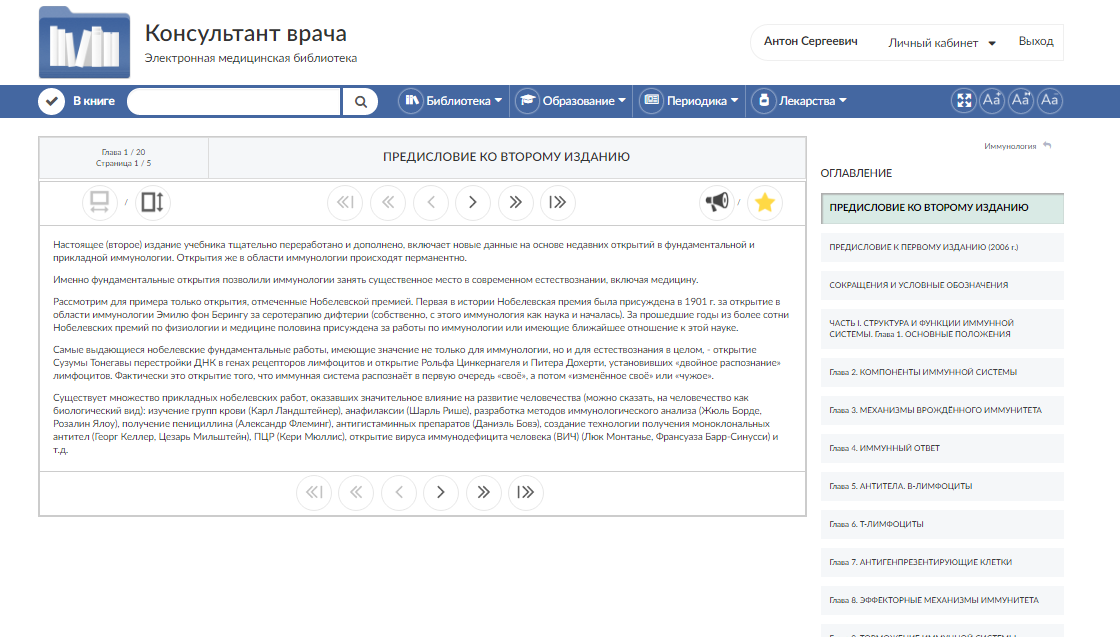 [Speaker Notes: Уменьшение размера шрифта]
ВЫГРУЗКА ВСЕХ КНИГ, ТЕМАТИЧЕСКОГО КОМПЛЕКТА ИЛИ НОВИНОК
«Главная страница»
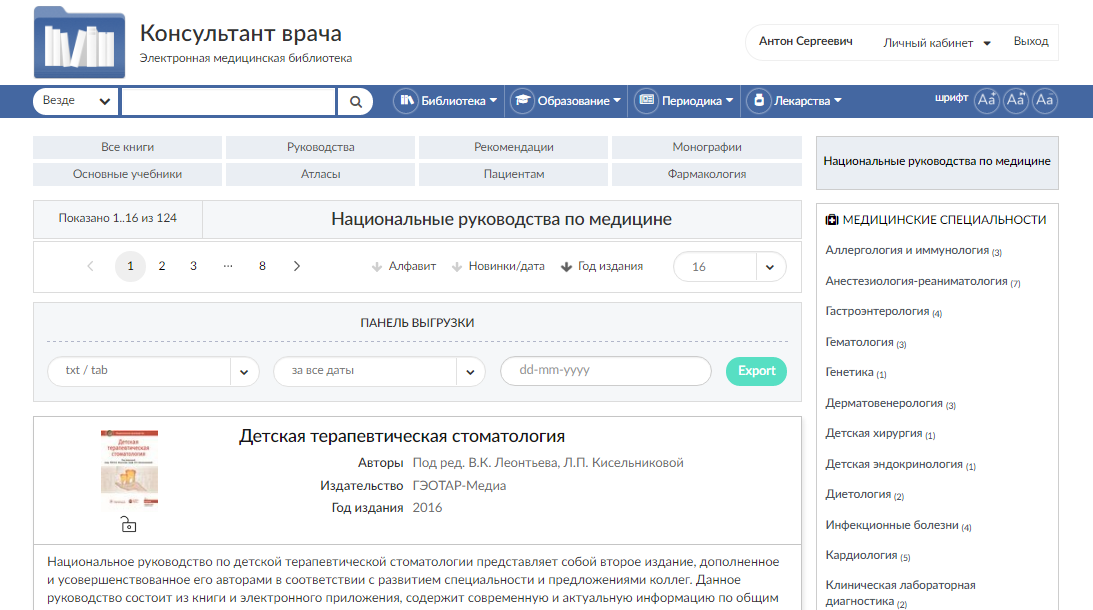 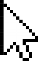 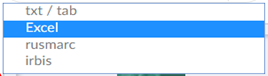 [Speaker Notes: Для того, чтобы выгрузить базу данных книг выберите нужный раздел (Все книги, Руководства и т.д.) и/или дополнительно интересующую дисциплину.
Выберите нужный формат выгрузки раздела (комплекта) и нажмите кнопку «Export», через некоторое время файл выгрузки появится в личном кабинете в закладке «Мои отчеты».
Для выгрузки новинок нужно выбрать «Загруженные после» и ввести дату, после которой были загружены книги (новинки).]
ВЫГРУЗКА ВСЕХ КНИГ, ТЕМАТИЧЕСКОГО КОМПЛЕКТА ИЛИ НОВИНОК
«Главная страница»
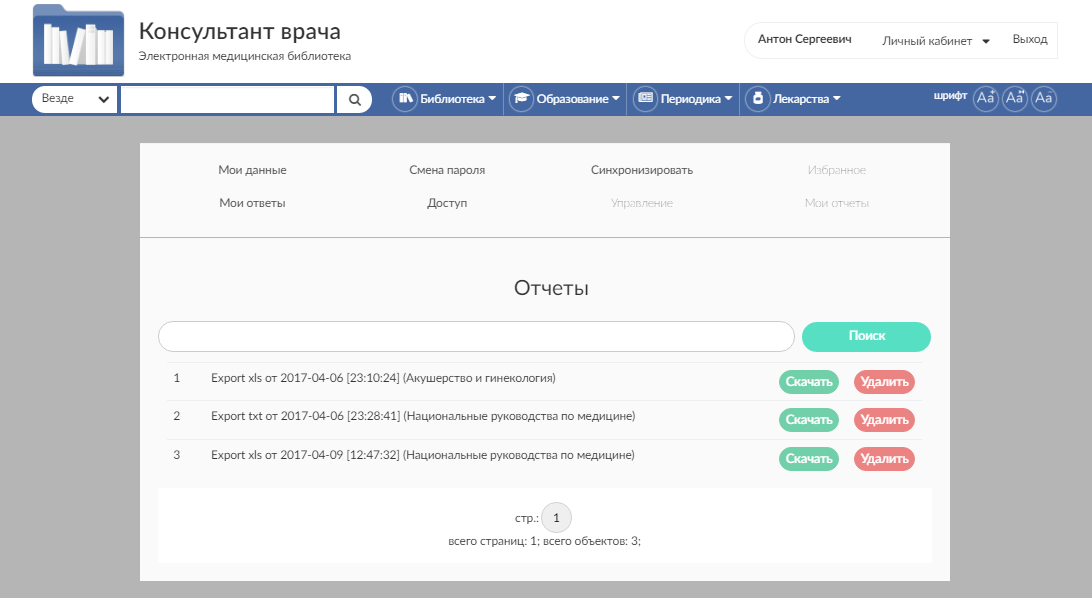 [Speaker Notes: Выгруженный файл можно скачать и сохранить в папку на своем компьютере, для дальнейшей работе с ним.]
ВЫГРУЗКА ВСЕХ КНИГ, ТЕМАТИЧЕСКОГО КОМПЛЕКТА ИЛИ НОВИНОК
«Главная страница»
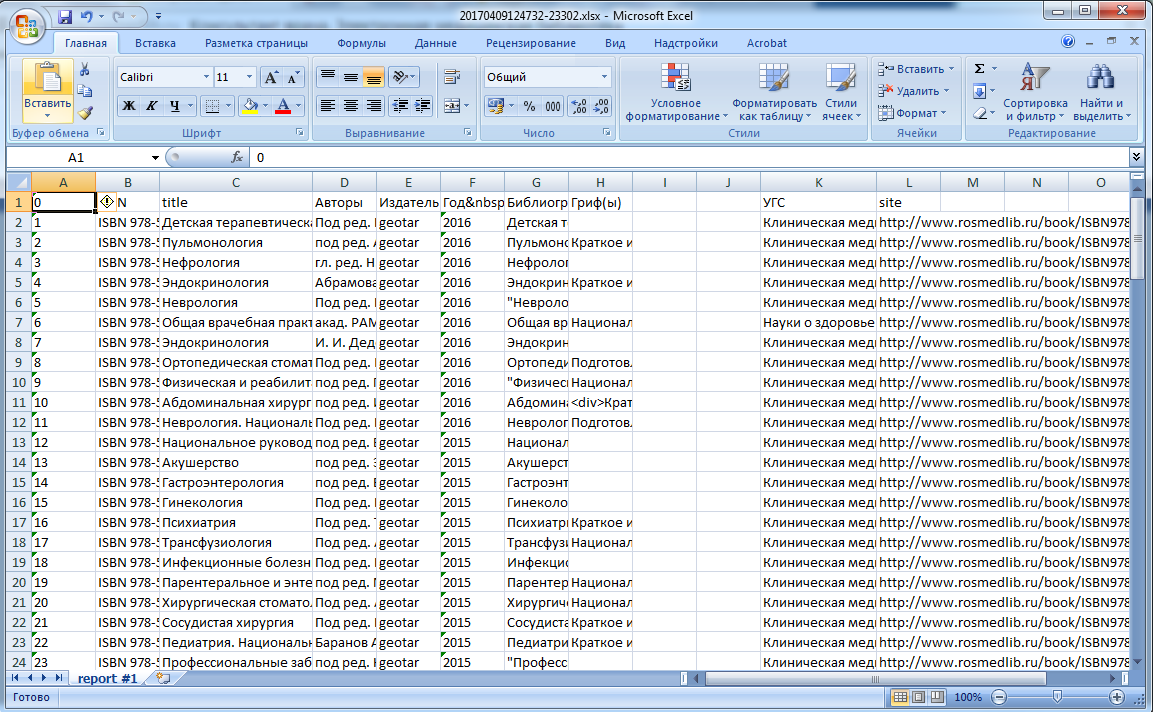 [Speaker Notes: Выгруженный комплект отобранных учебников, для дальнейшей работы с ним (форматирование, сортировка, проверка и окончательный отбор выбранных учебников).]
РАБОТА С КНИГОЙ
«Главная страница»
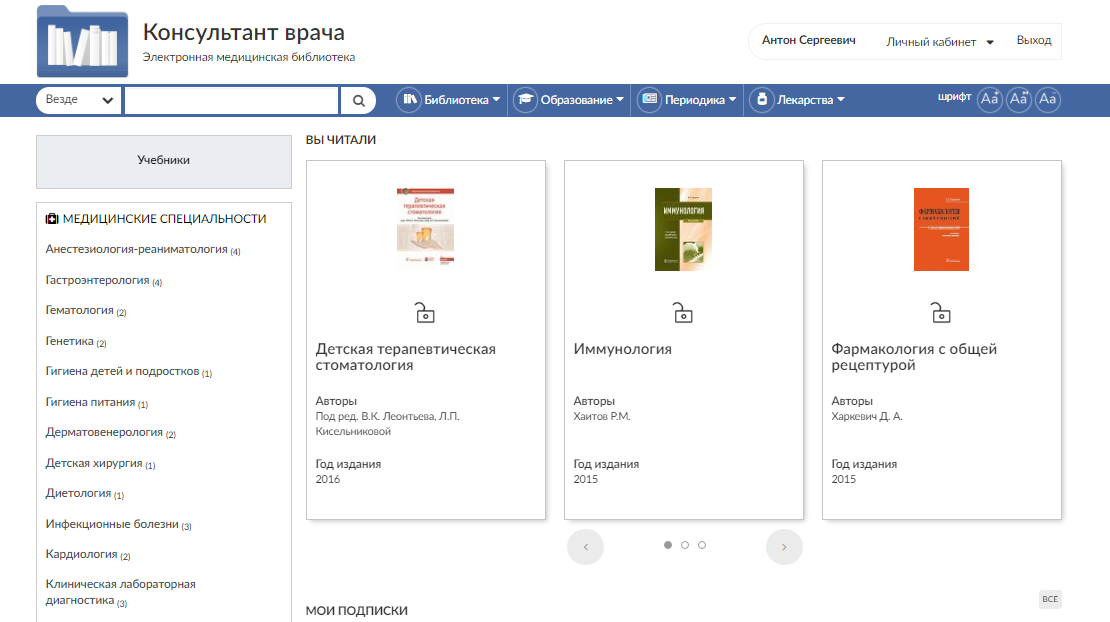 [Speaker Notes: Если доступ к книге открыт полностью, то замок будет раскрыт, иначе для ознакомления будет доступно несколько страниц из каждой главы книги.
Чтобы  перейти к книге нужно нажать на  её обложку, либо название.]
РАБОТА С КНИГОЙ
«Главная страница»
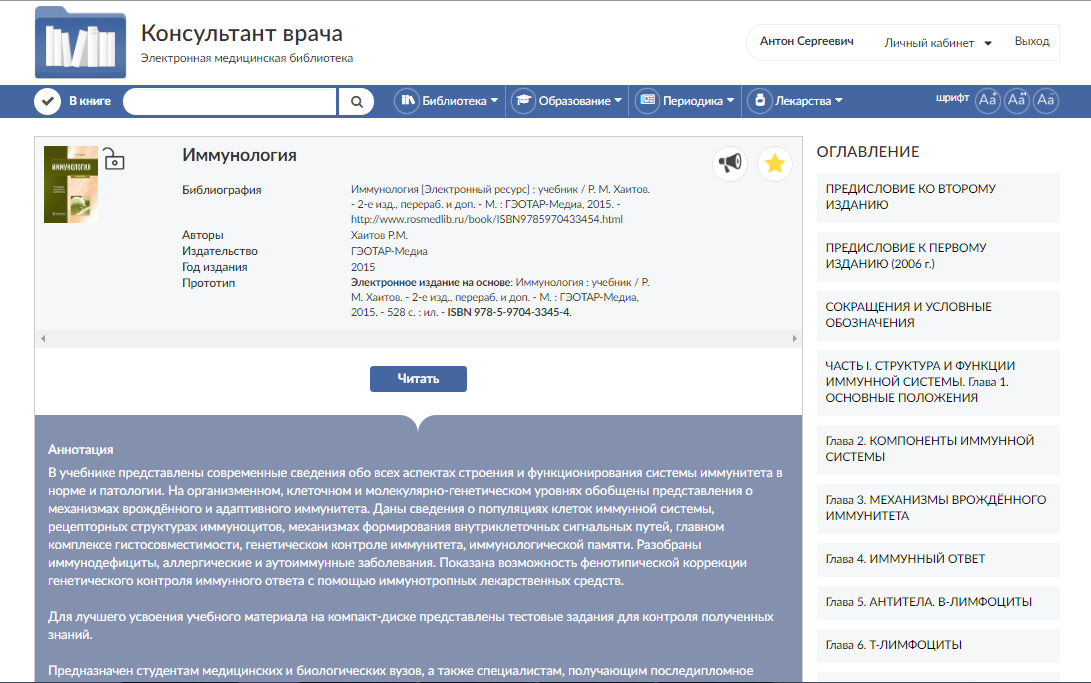 [Speaker Notes: На странице показаны выходные данные книги, аннотация, оглавление.
Книгу можно добавить в  «Избранное» и в личном кабинете в любой момент вернуться к ней
Для чтения книги нажмите кнопку «Читать» или выберите нужную главу книги из оглавления.]
РАБОТА С КНИГОЙ
«Главная страница»
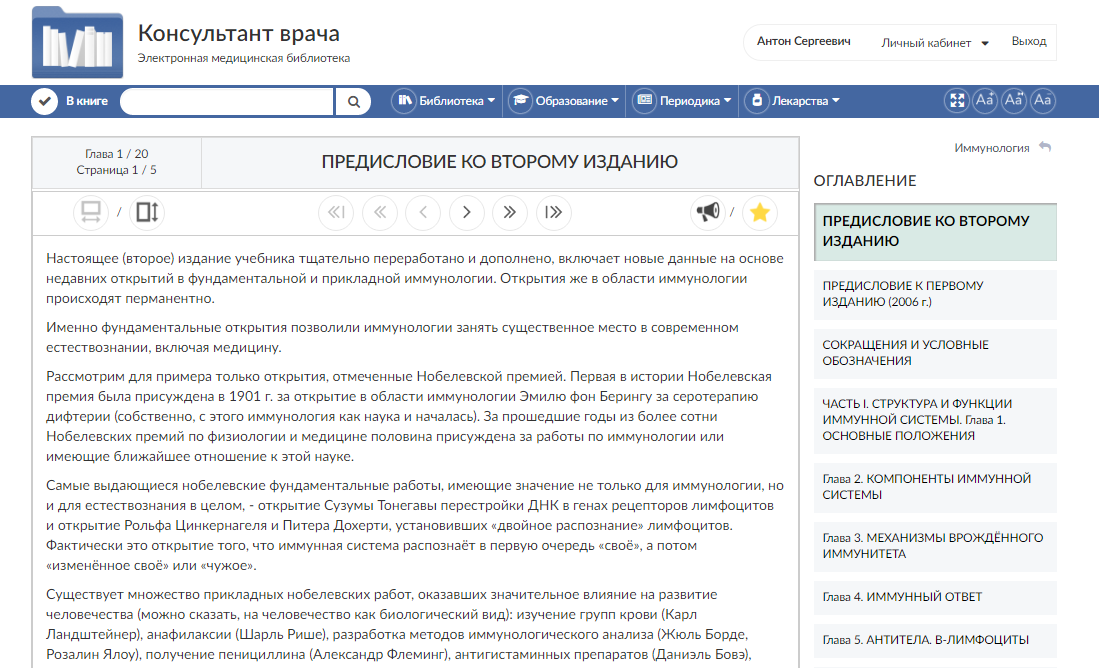 Книга целиком
Постраничный просмотр 
( режим цитирования)
[Speaker Notes: Чтение в выбранной главе возможно в «постраничном просмотре» или в режиме «книга целиком». 
Можно сделать «Закладку» - нужную страницу добавить в «Избранное» и в личном кабинете в любой момент вернуться к нужное странице этой книги. 
Поиск в тексте книги.
В «постраничном просмотре» можно копировать текст для своего конспекта.
Также в «постраничном просмотре» доступна функция голосового сопровождения книги.
В режиме «книга целиком» объём доступного для копирования текста ограничен.]
ЗАКЛАДКИ
«Главная страница»
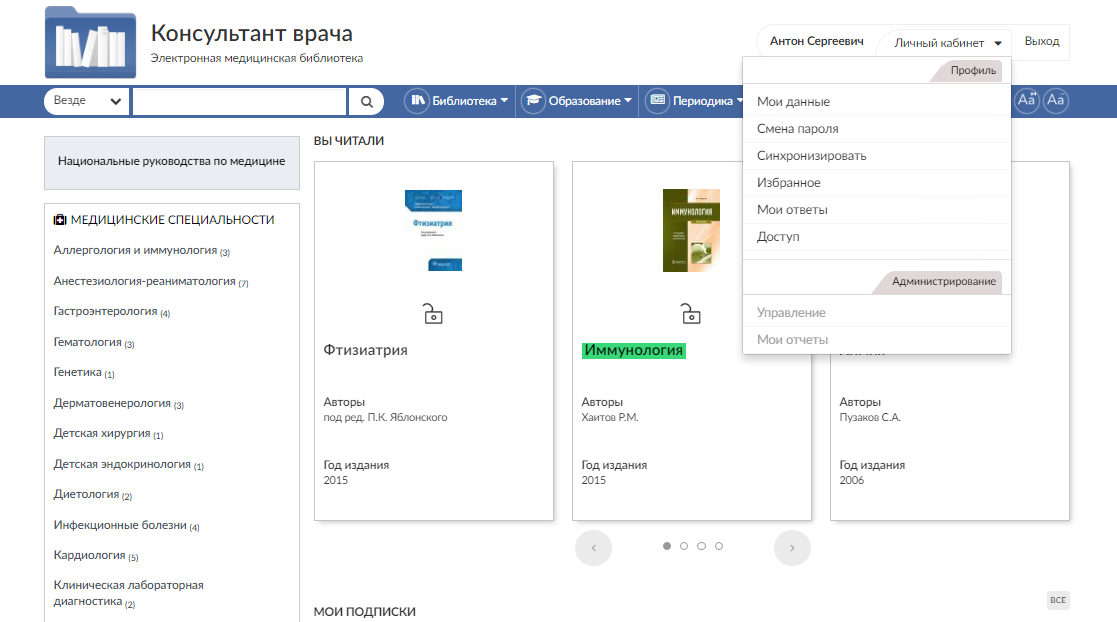 [Speaker Notes: Закладки в личном кабинете - «Избранное».]
ЗАКЛАДКИ
«Главная страница»
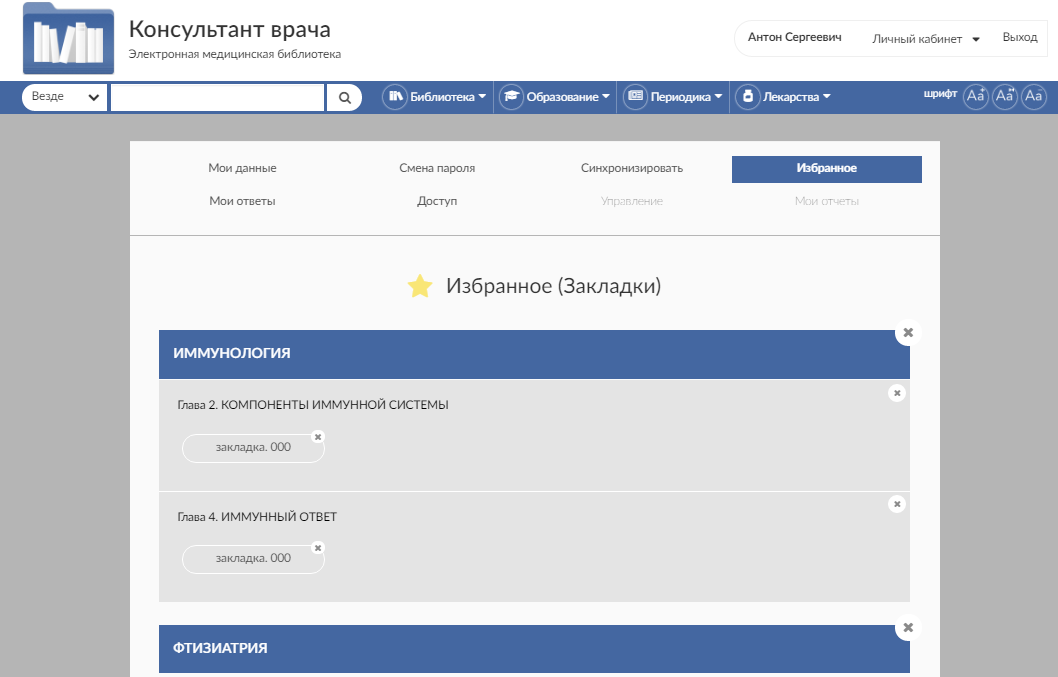 [Speaker Notes: Закладки в личном кабинете в «Избранное». После завершения работы с данной книгой не нужные можно удалить.]
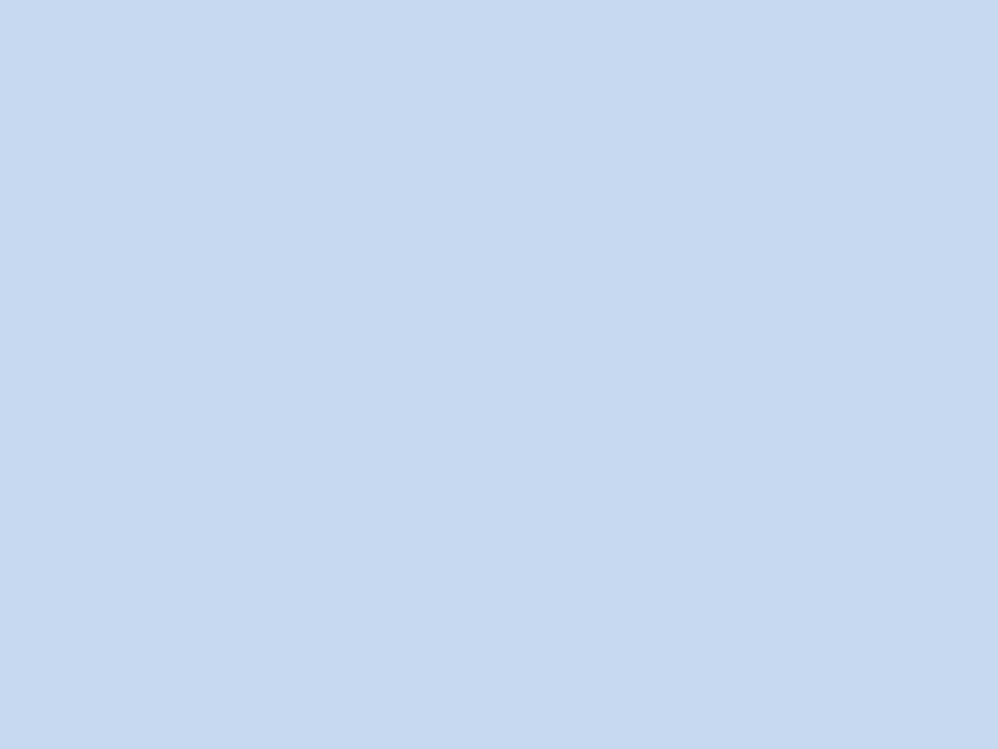 Образование врача должно быть

Непрерывным
Контролируемым
Интересным

nmo.rosmedlib.ru